Haggai
By Stephen Curto
For Homegroup
February 11, 2018
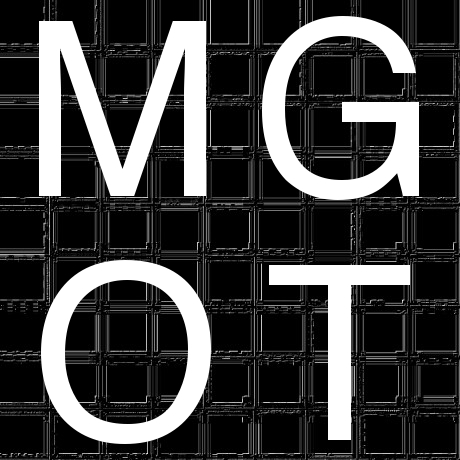 Ordering the Prophets
Ordering the Prophets
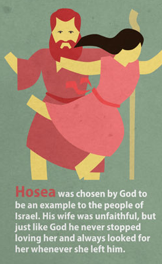 Ordering the Prophets
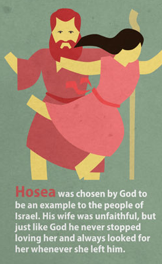 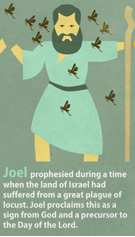 Ordering the Prophets
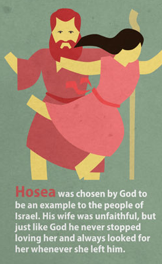 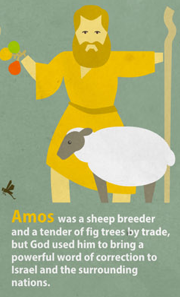 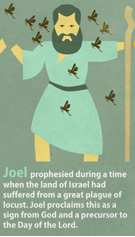 Ordering the Prophets
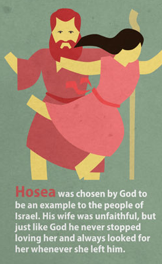 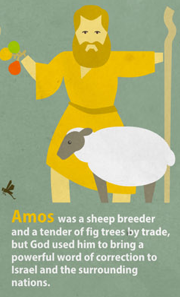 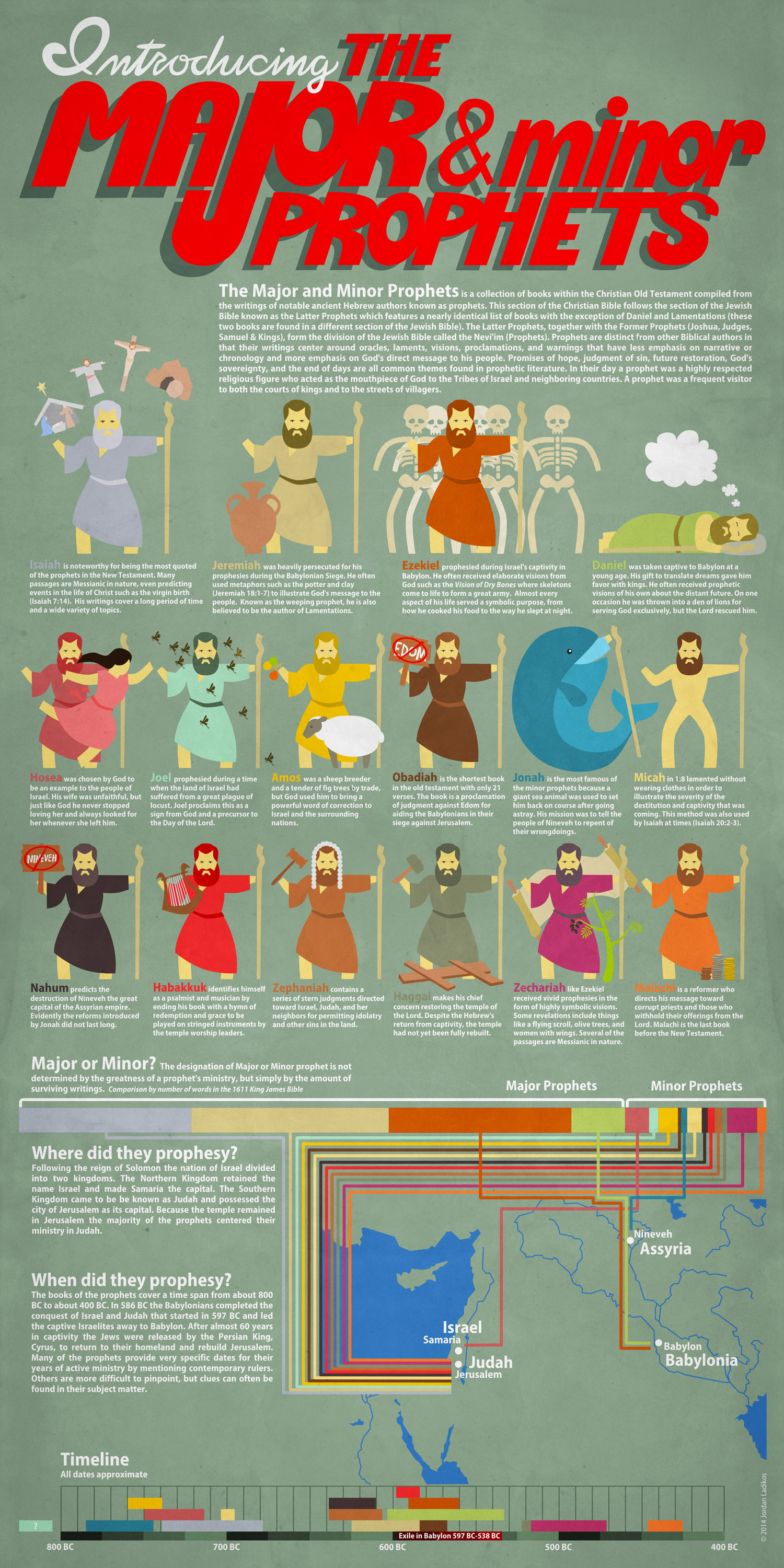 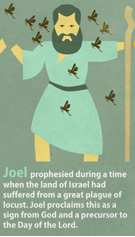 Ordering the Prophets
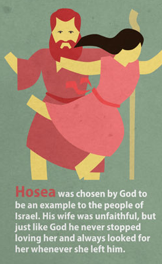 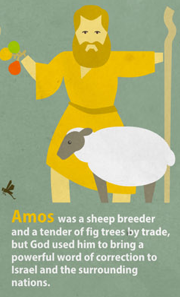 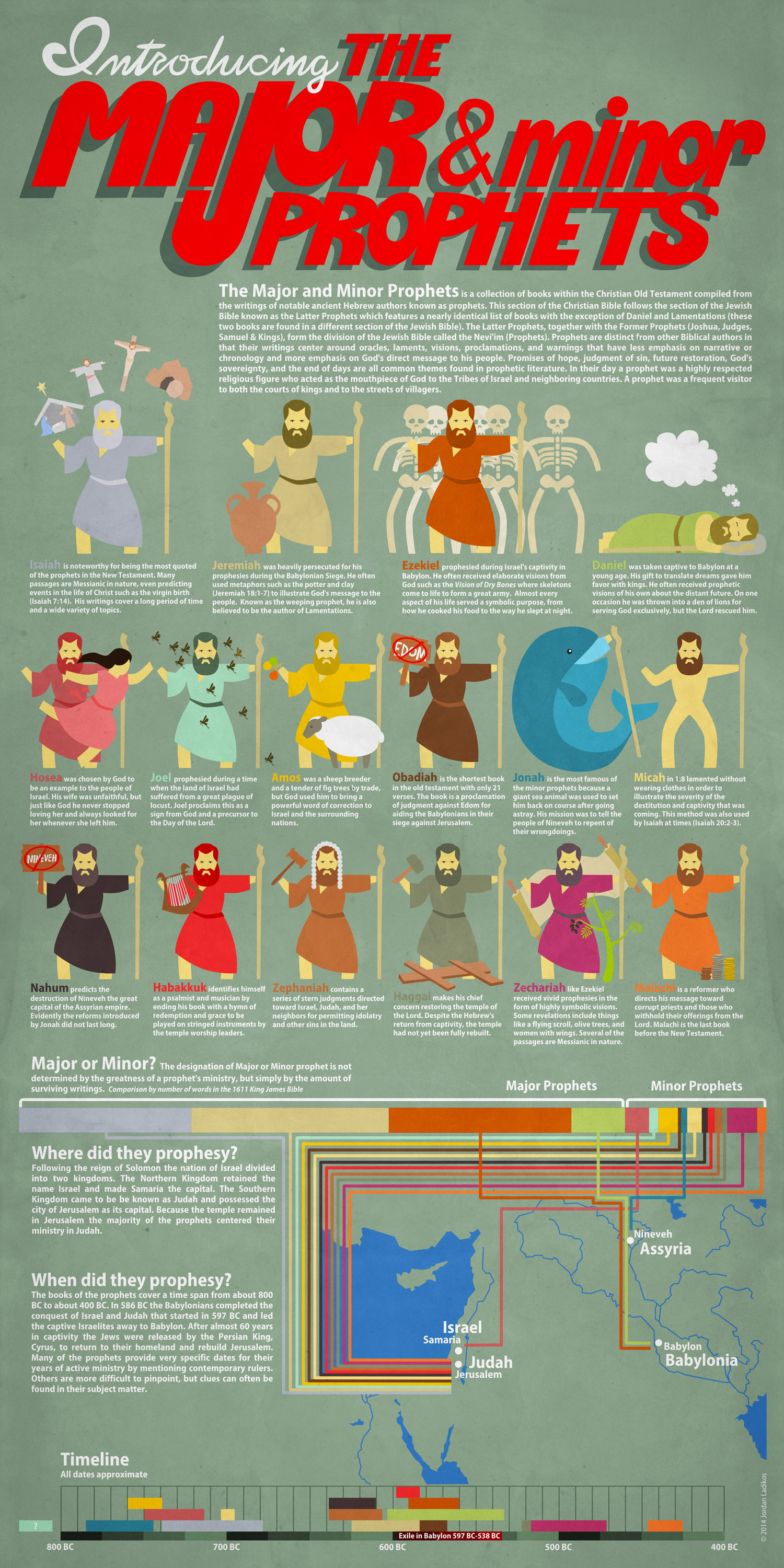 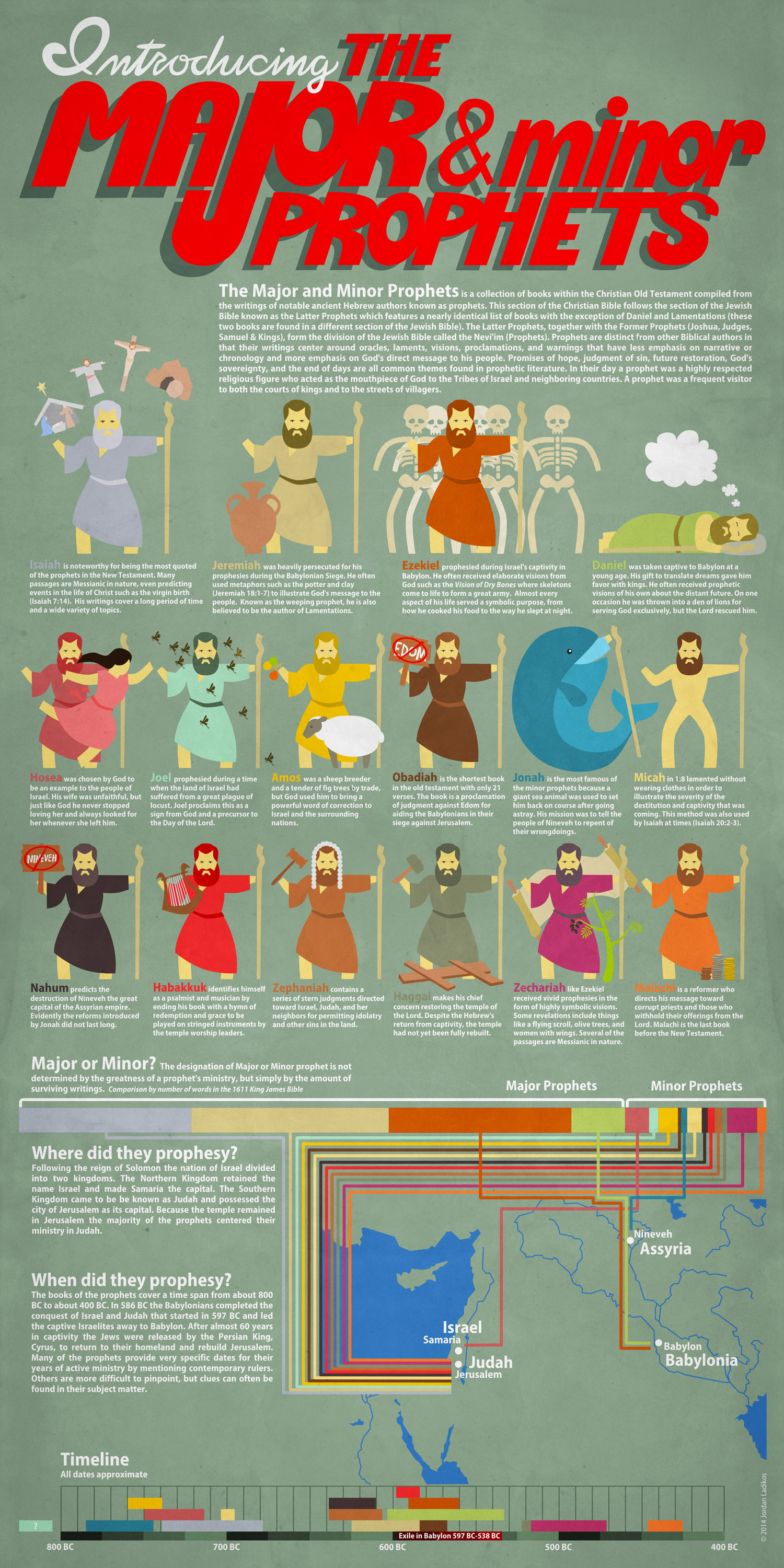 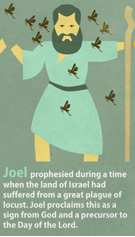 Ordering the Prophets
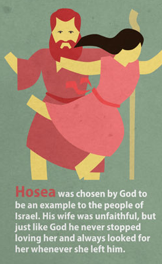 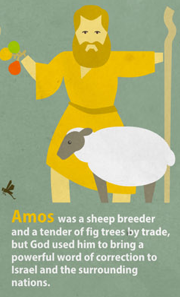 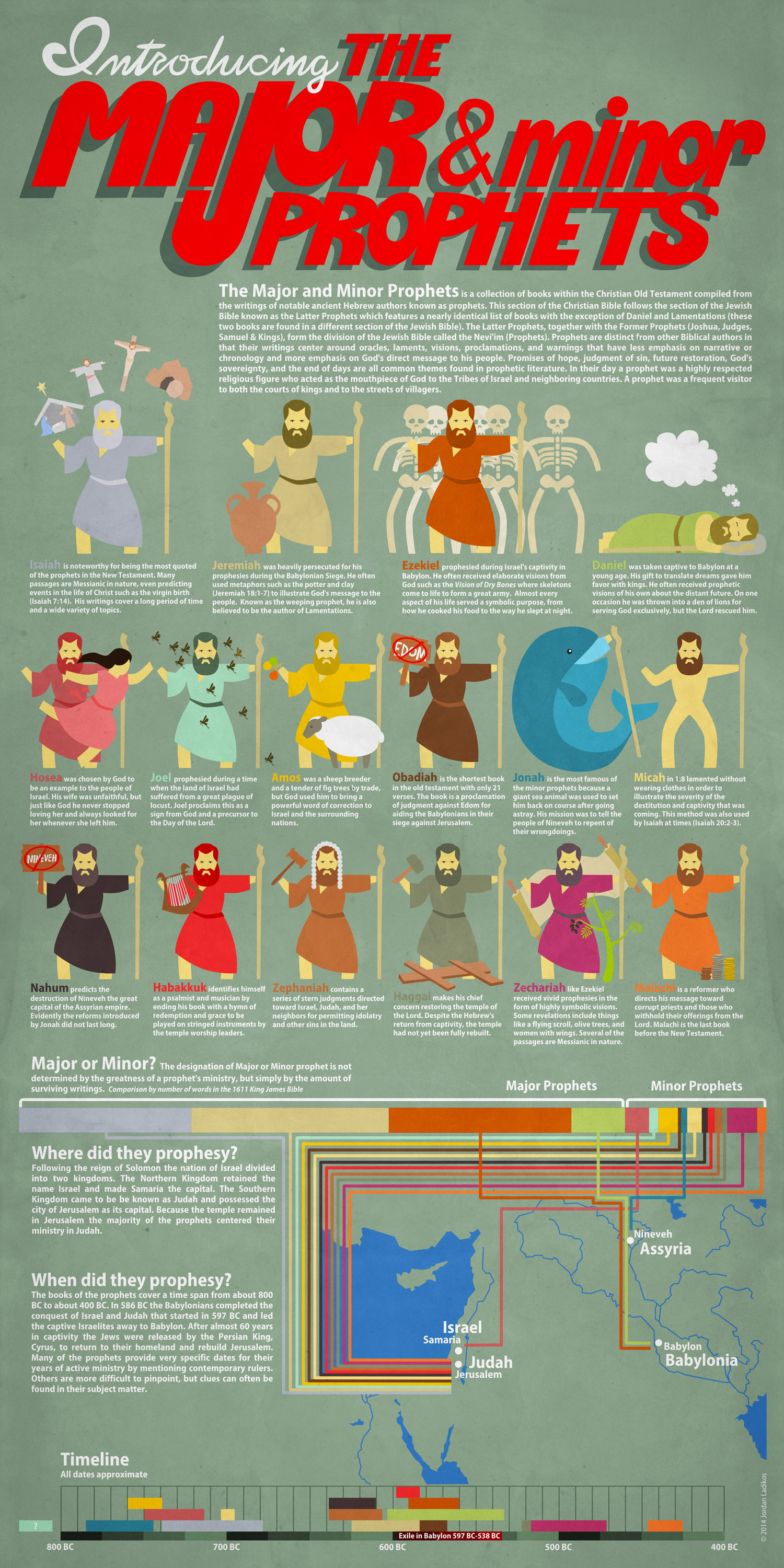 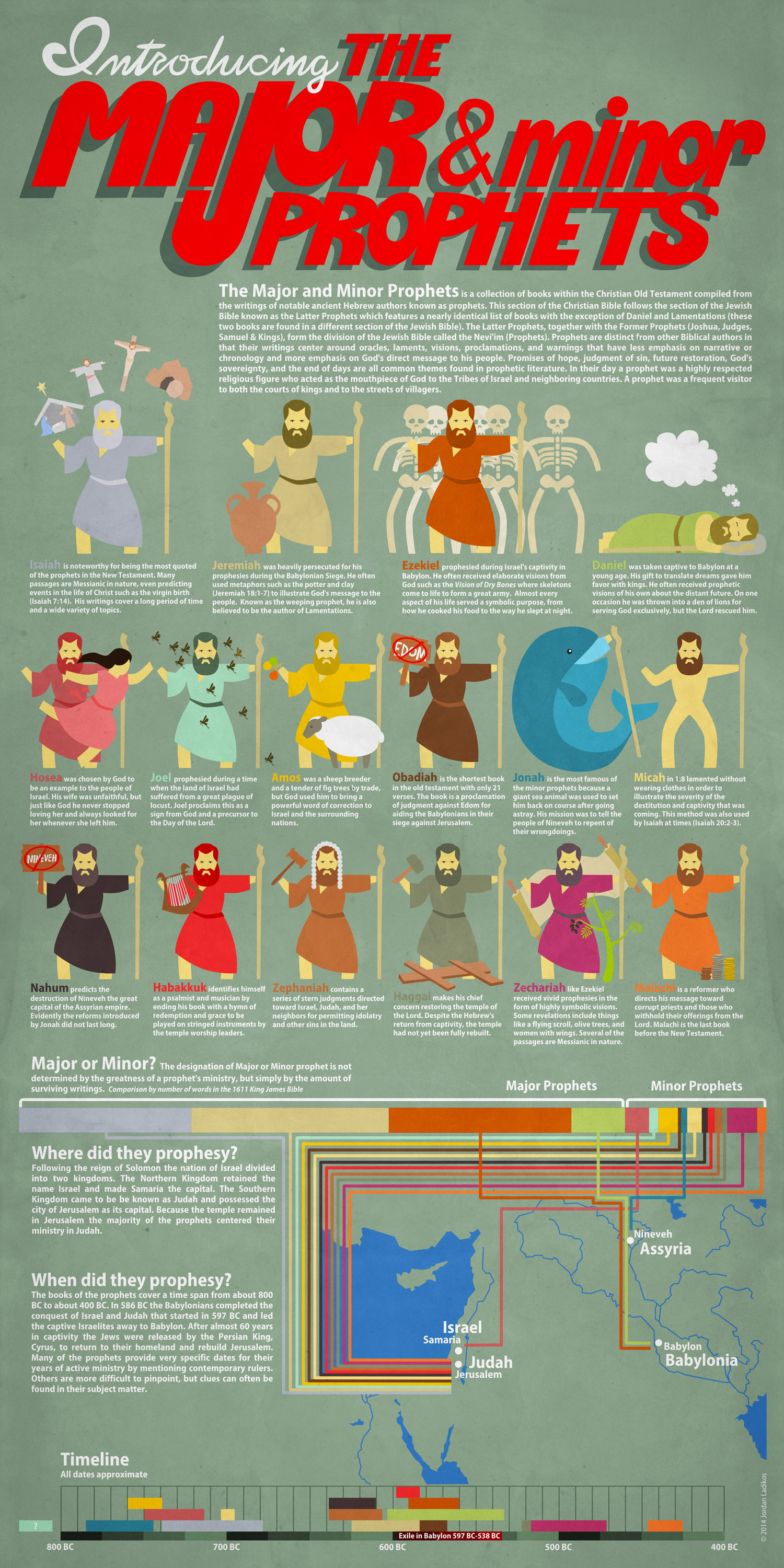 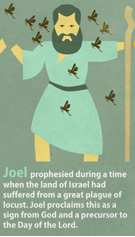 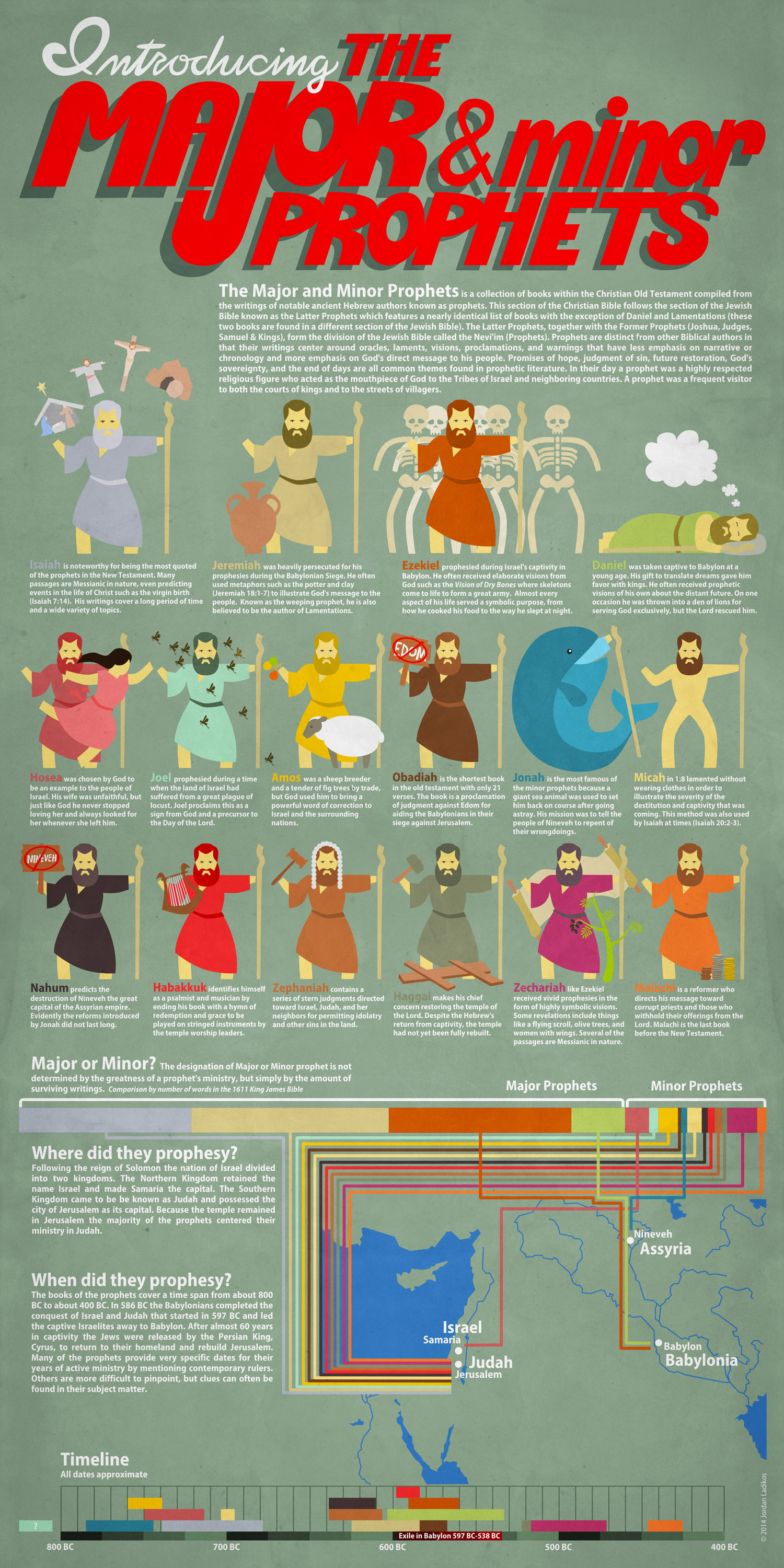 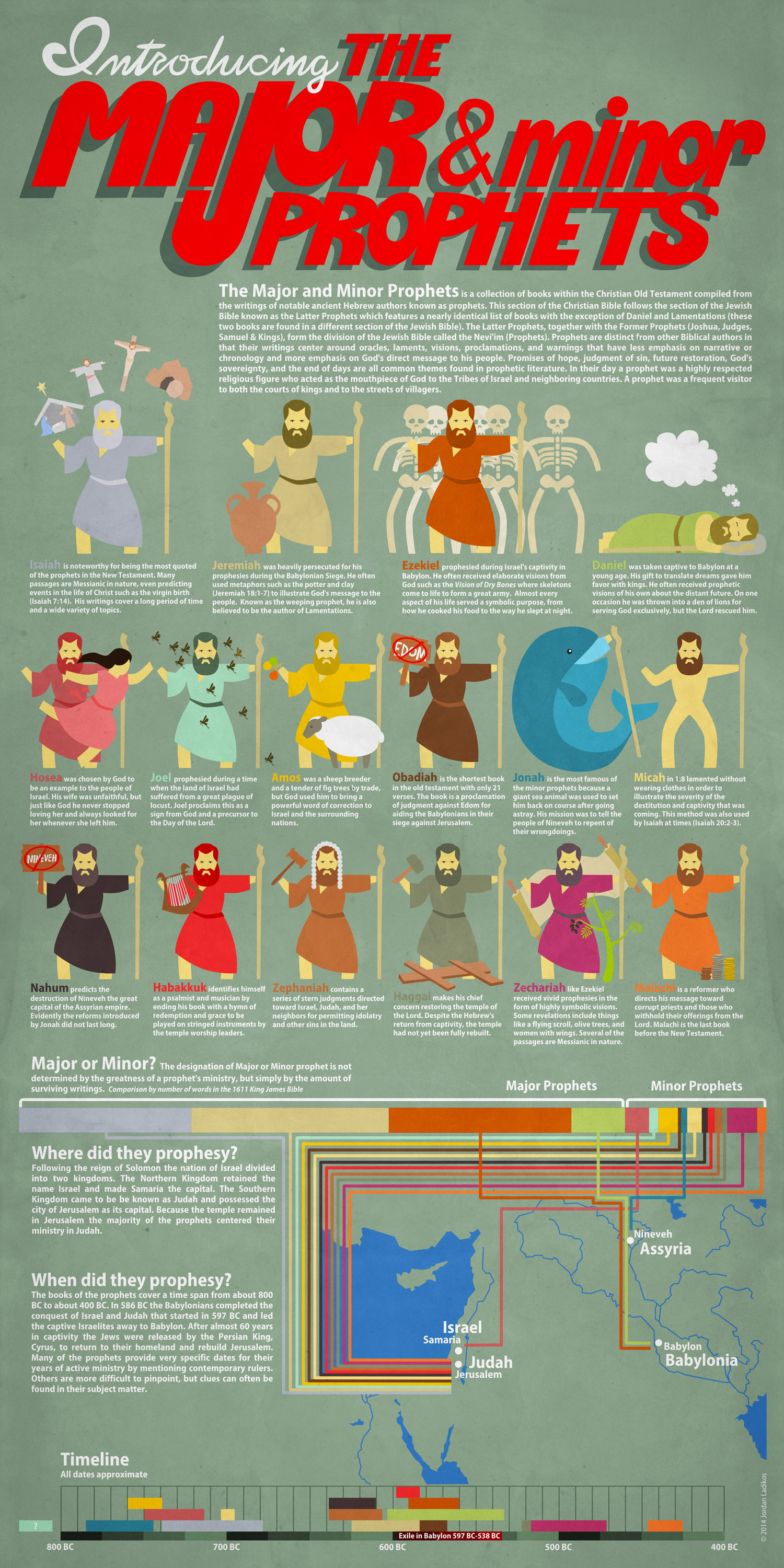 Ordering the Prophets
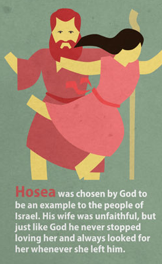 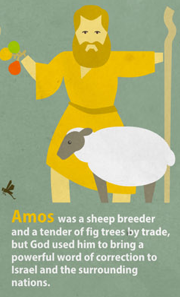 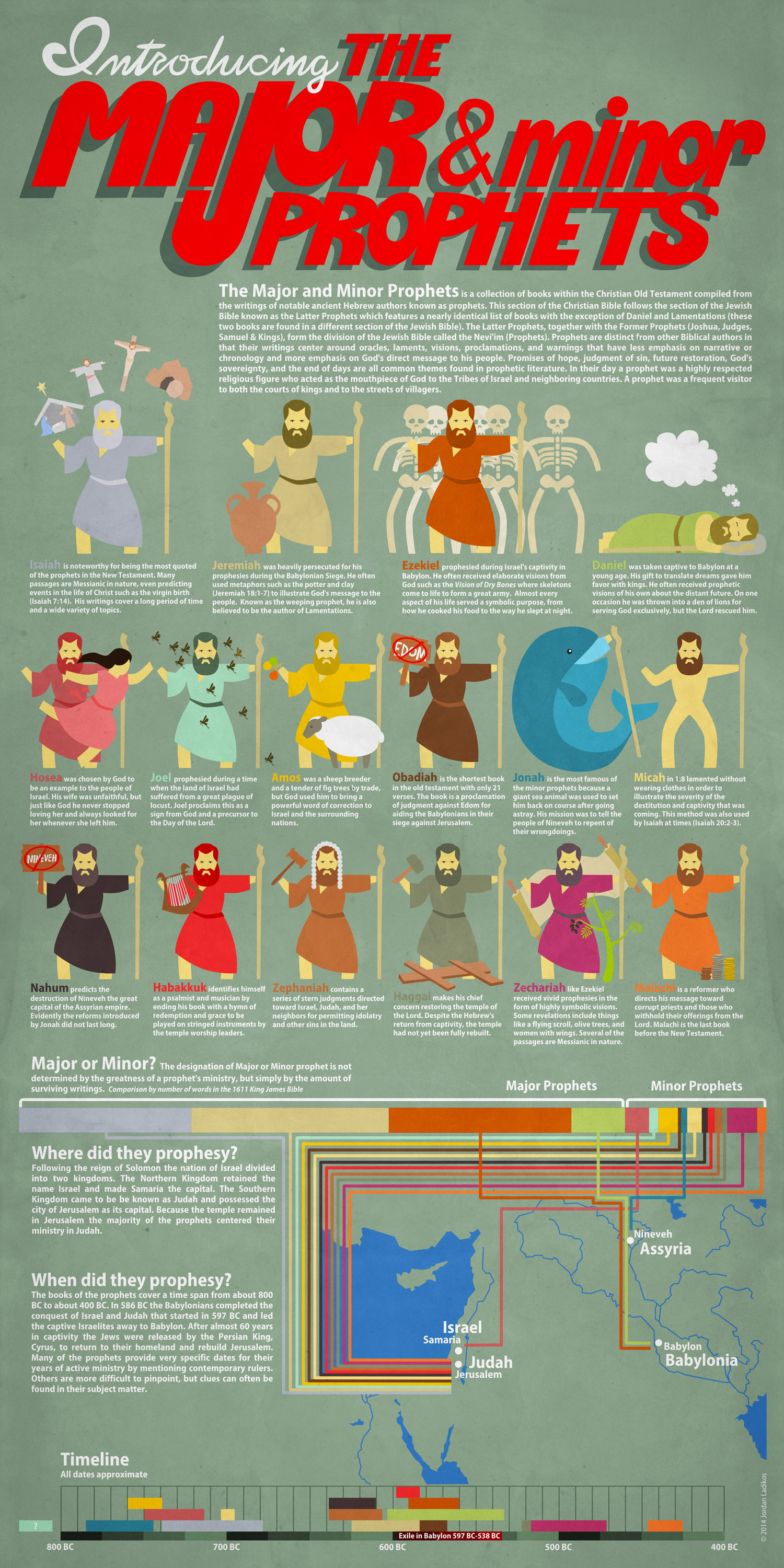 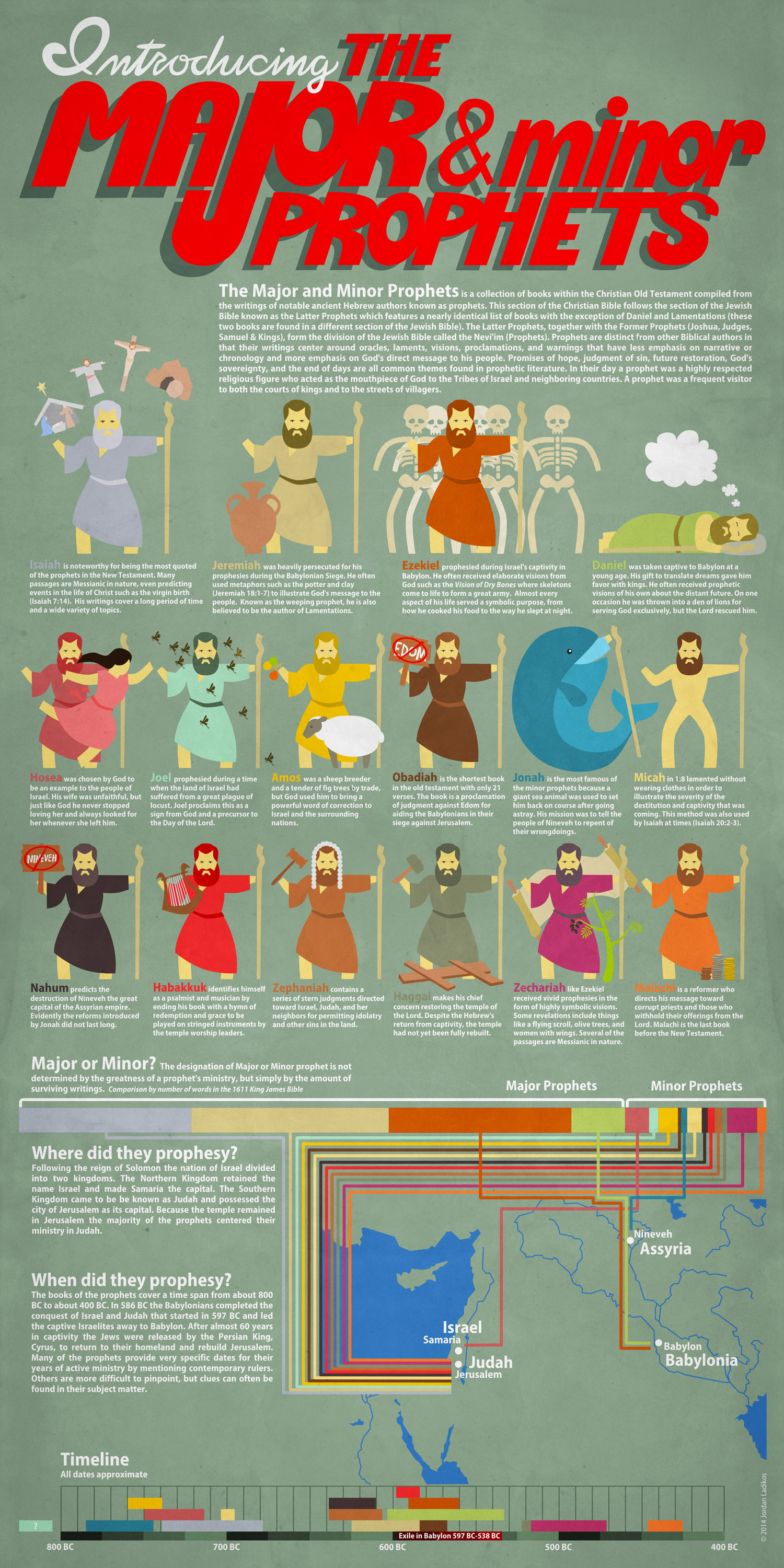 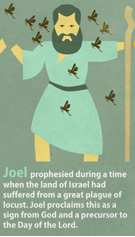 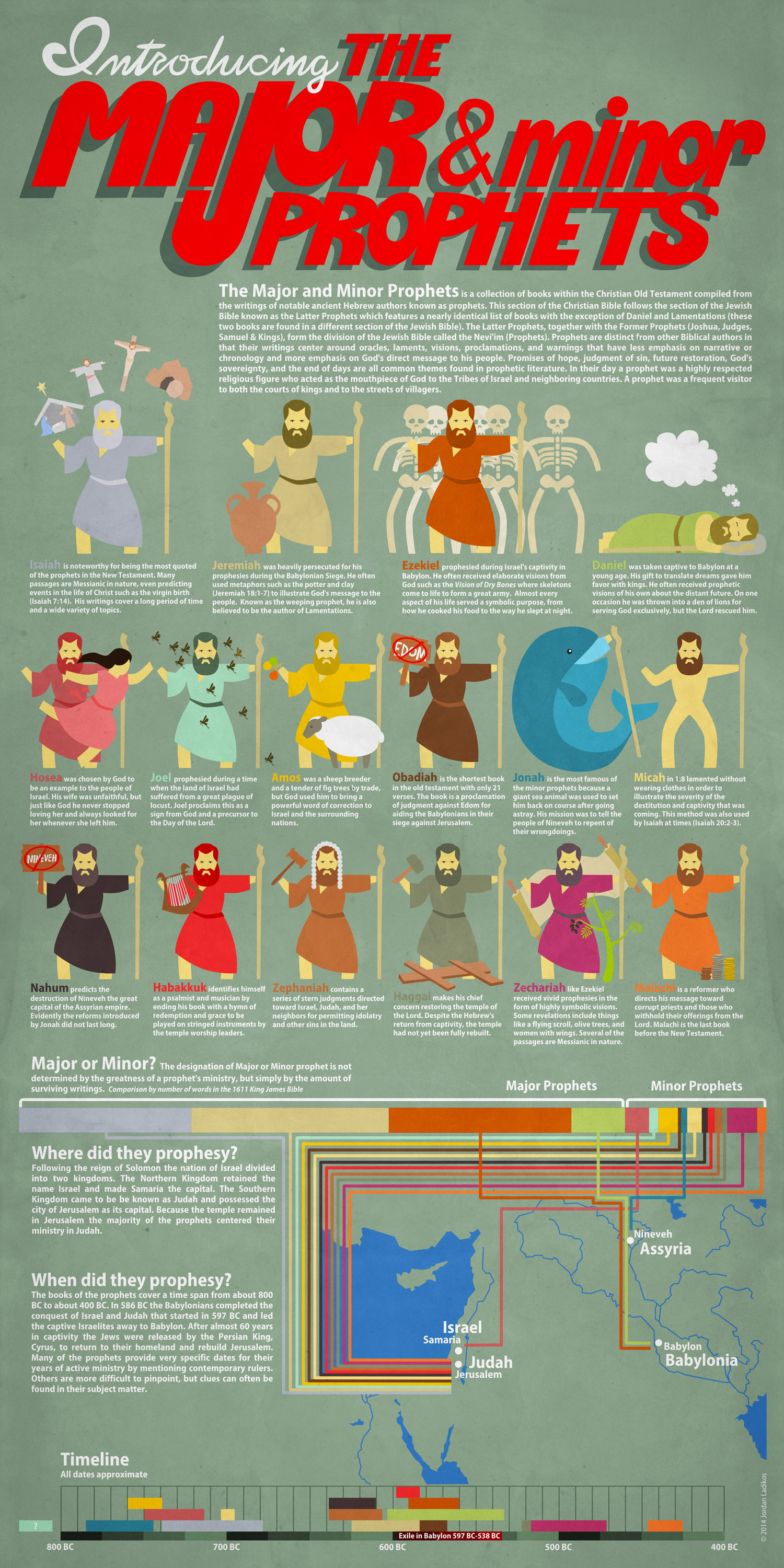 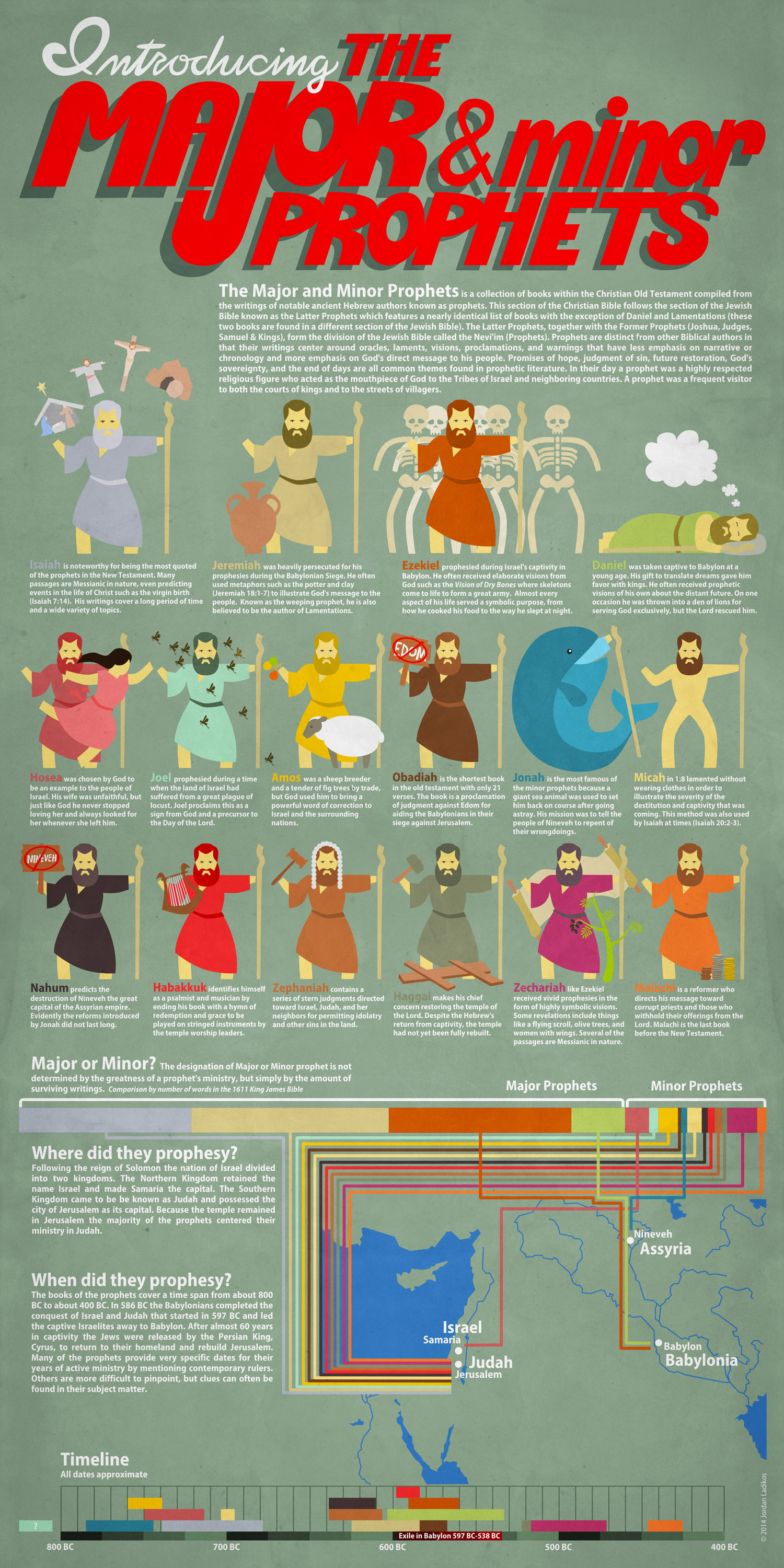 Ordering the Prophets
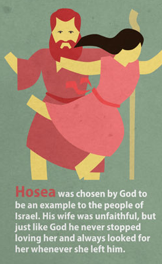 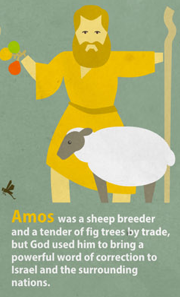 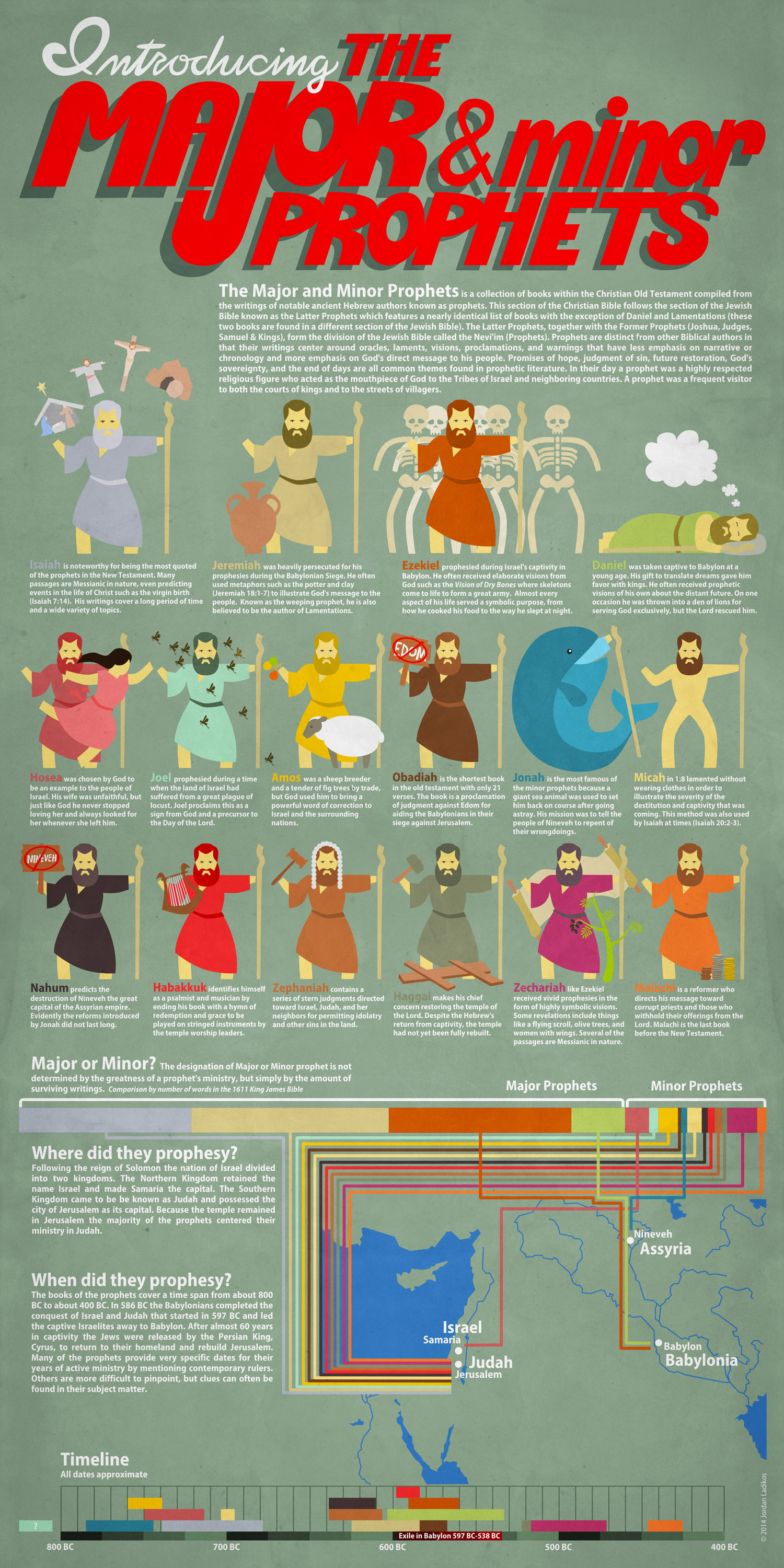 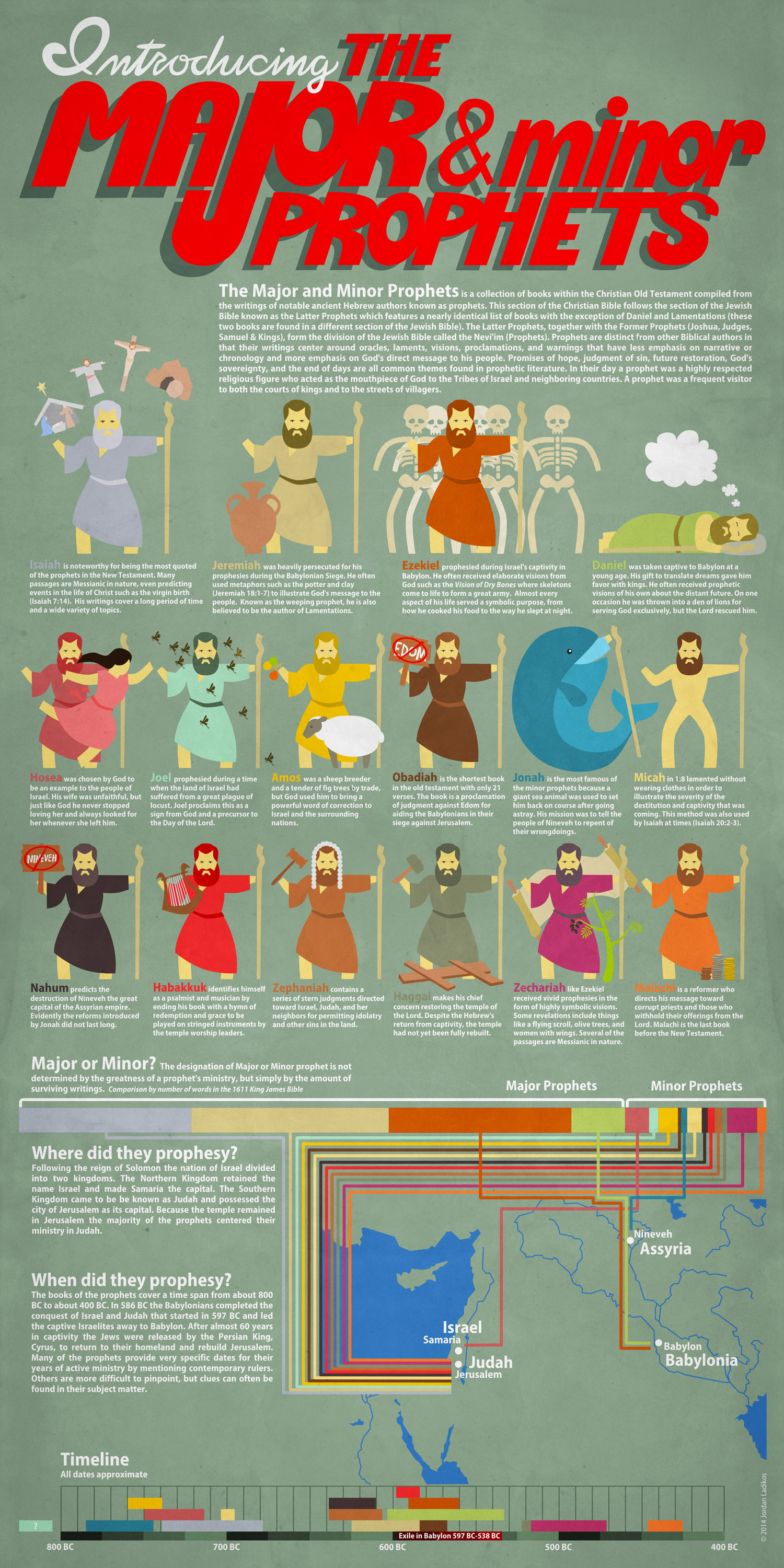 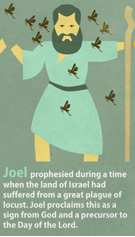 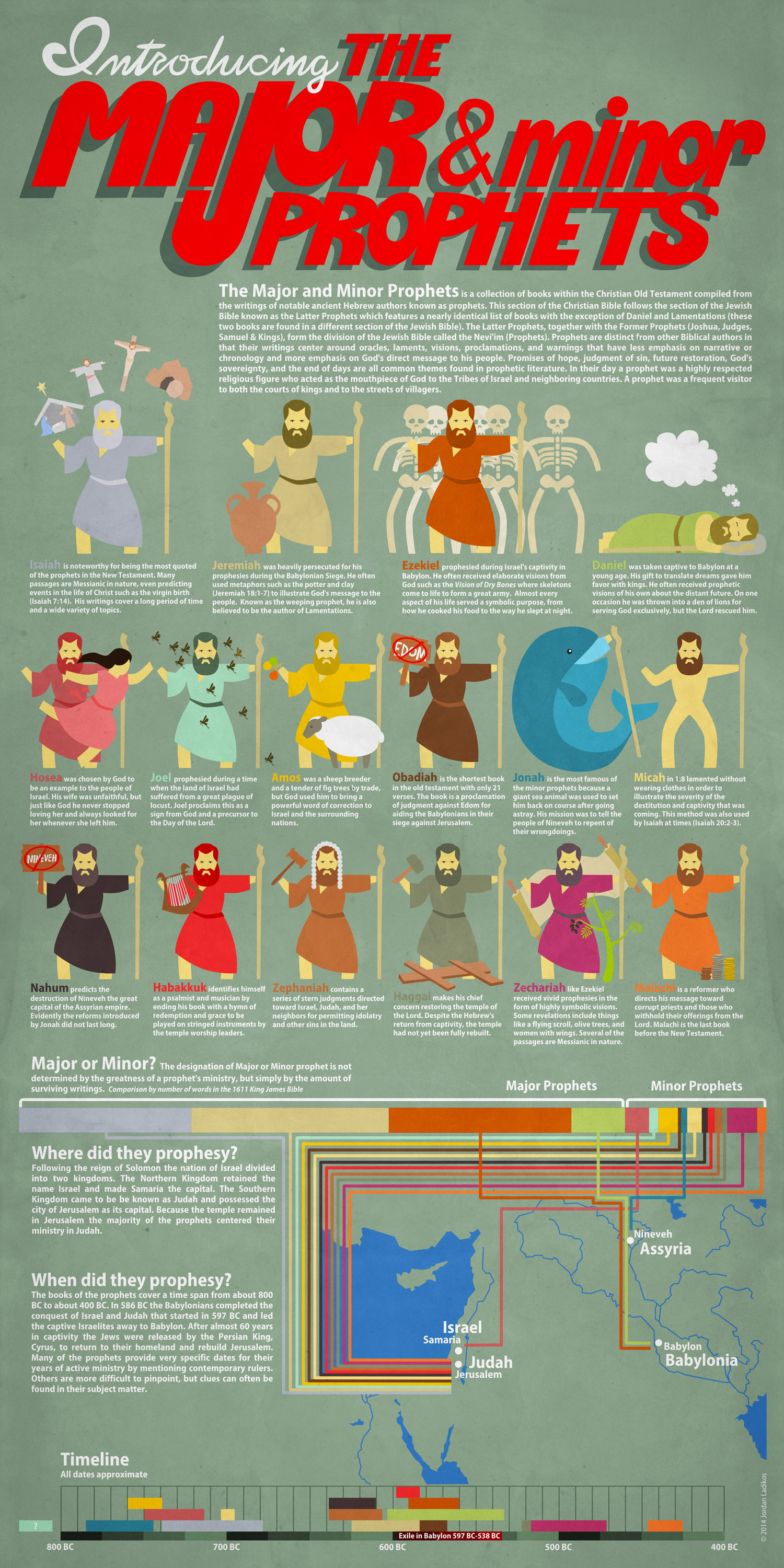 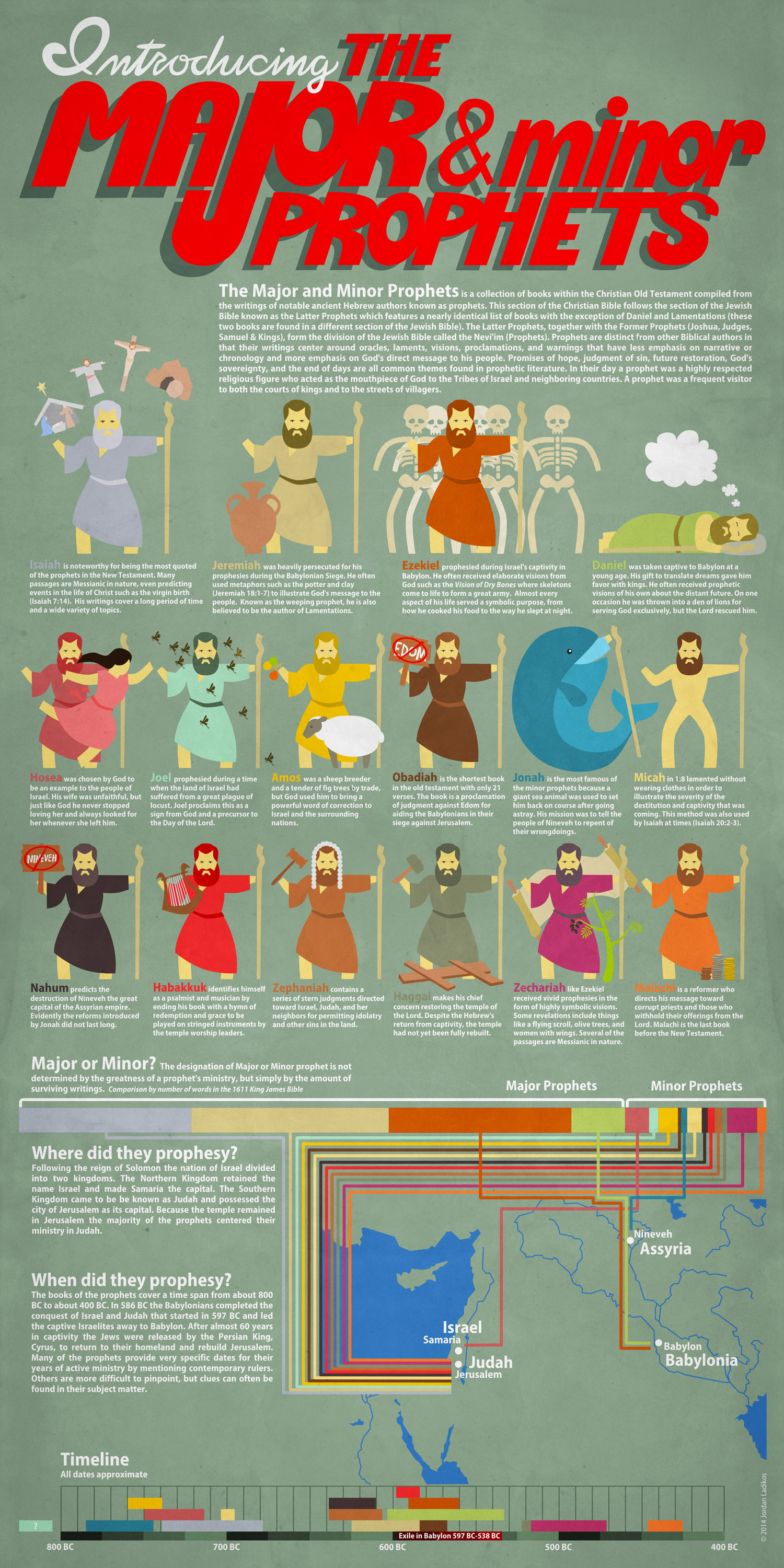 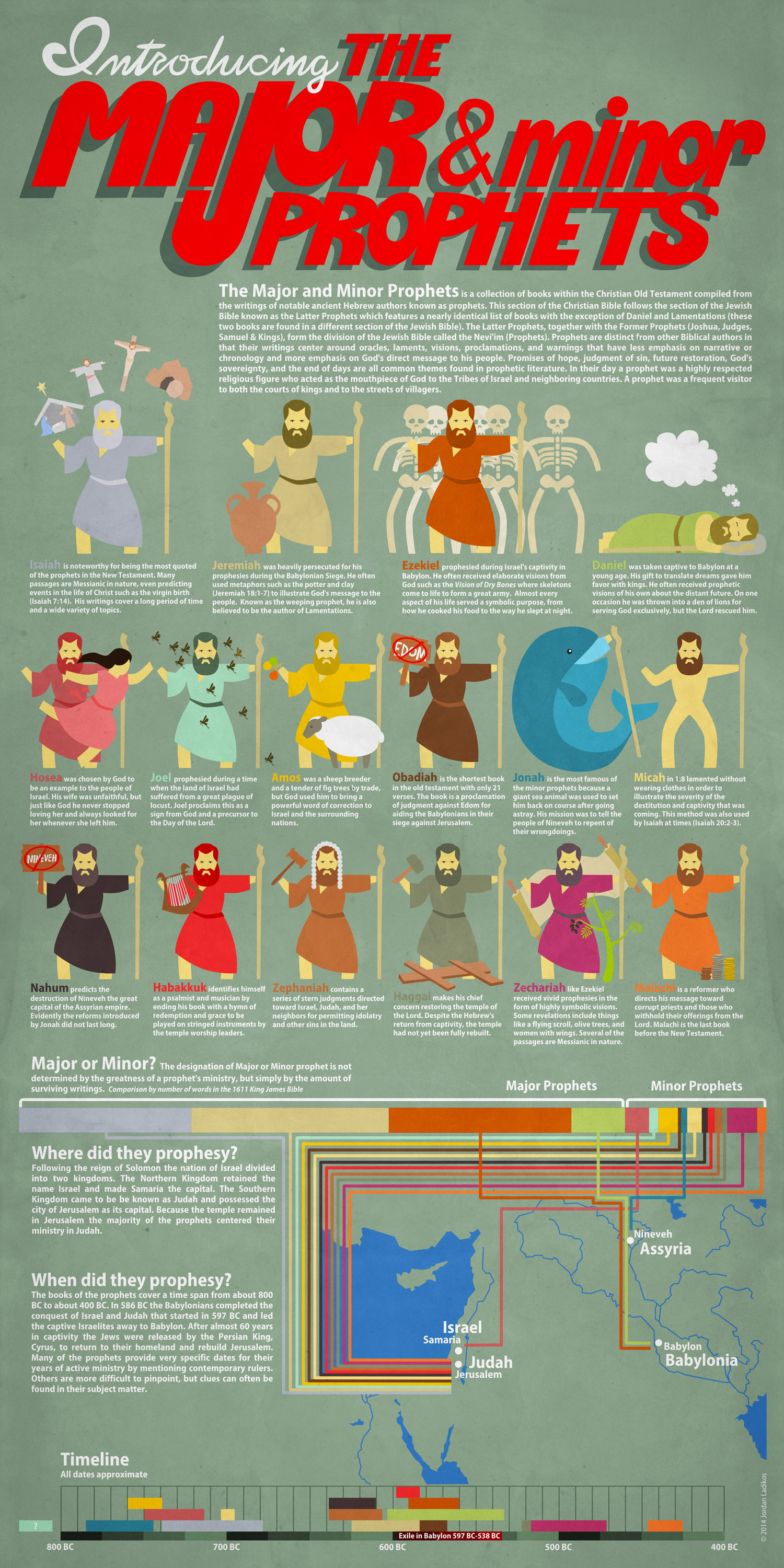 Ordering the Prophets
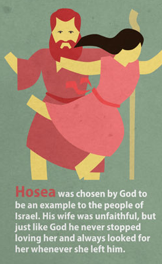 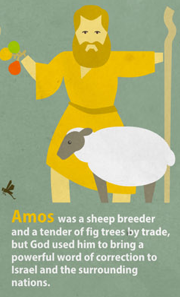 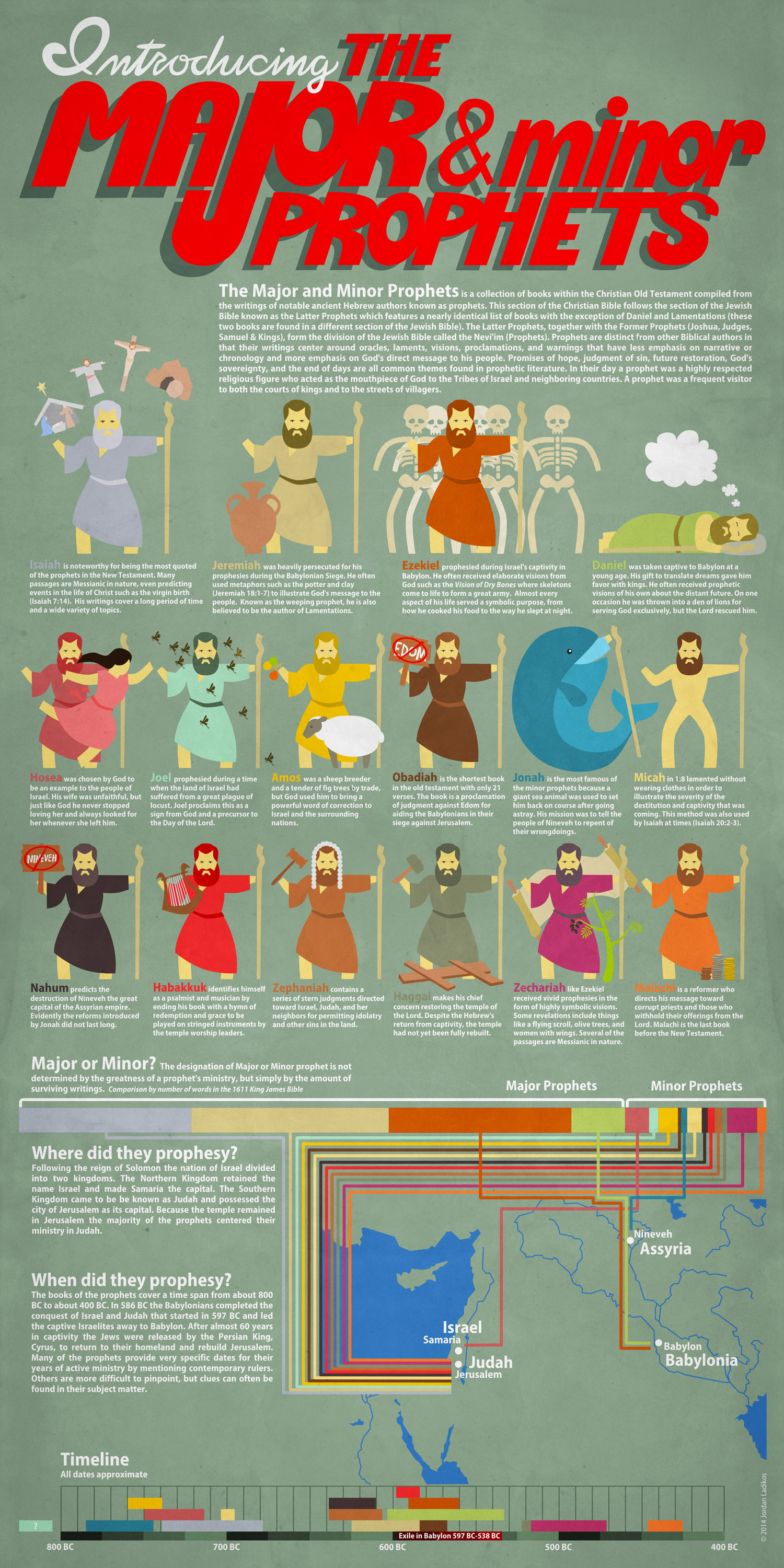 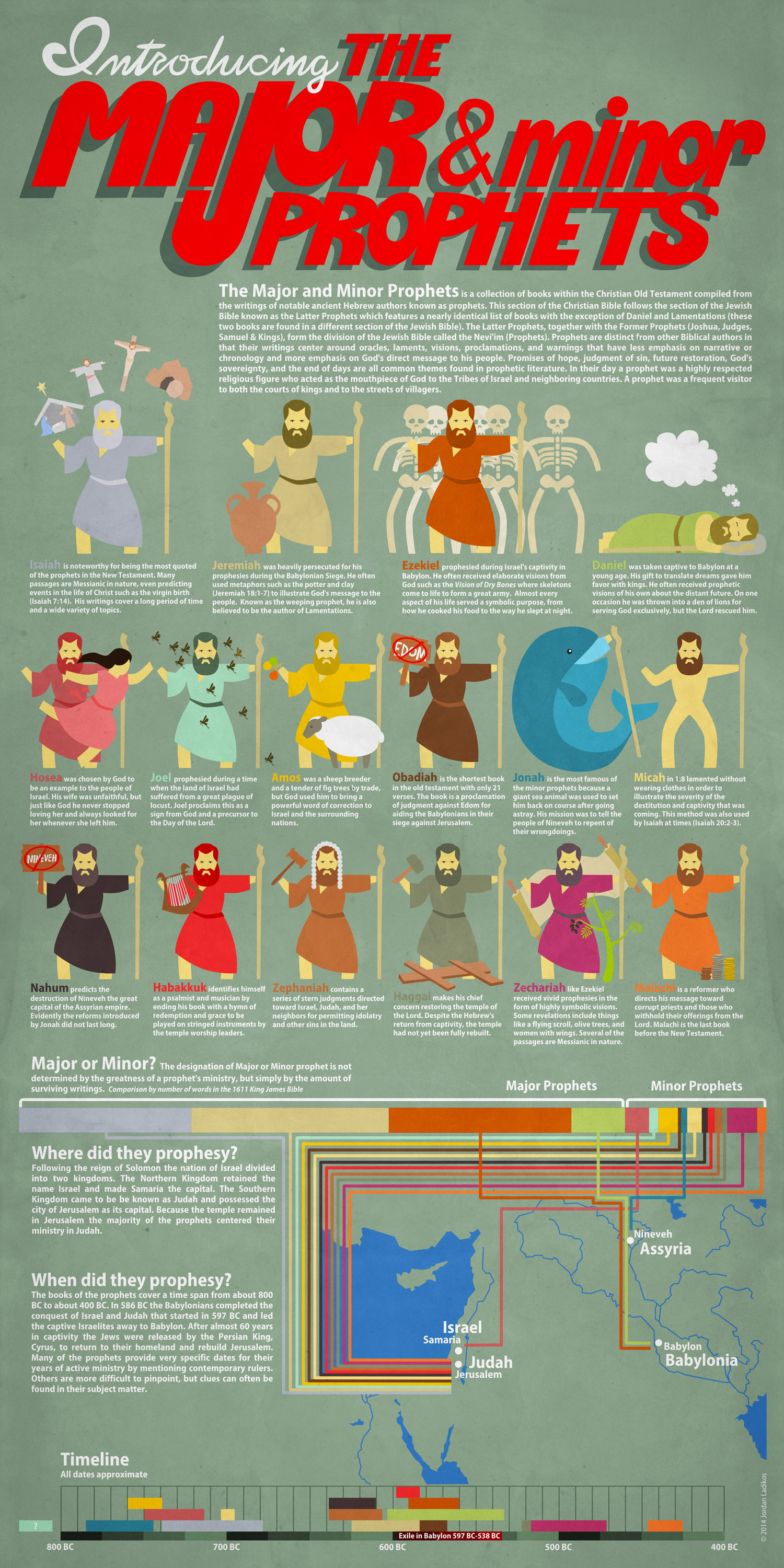 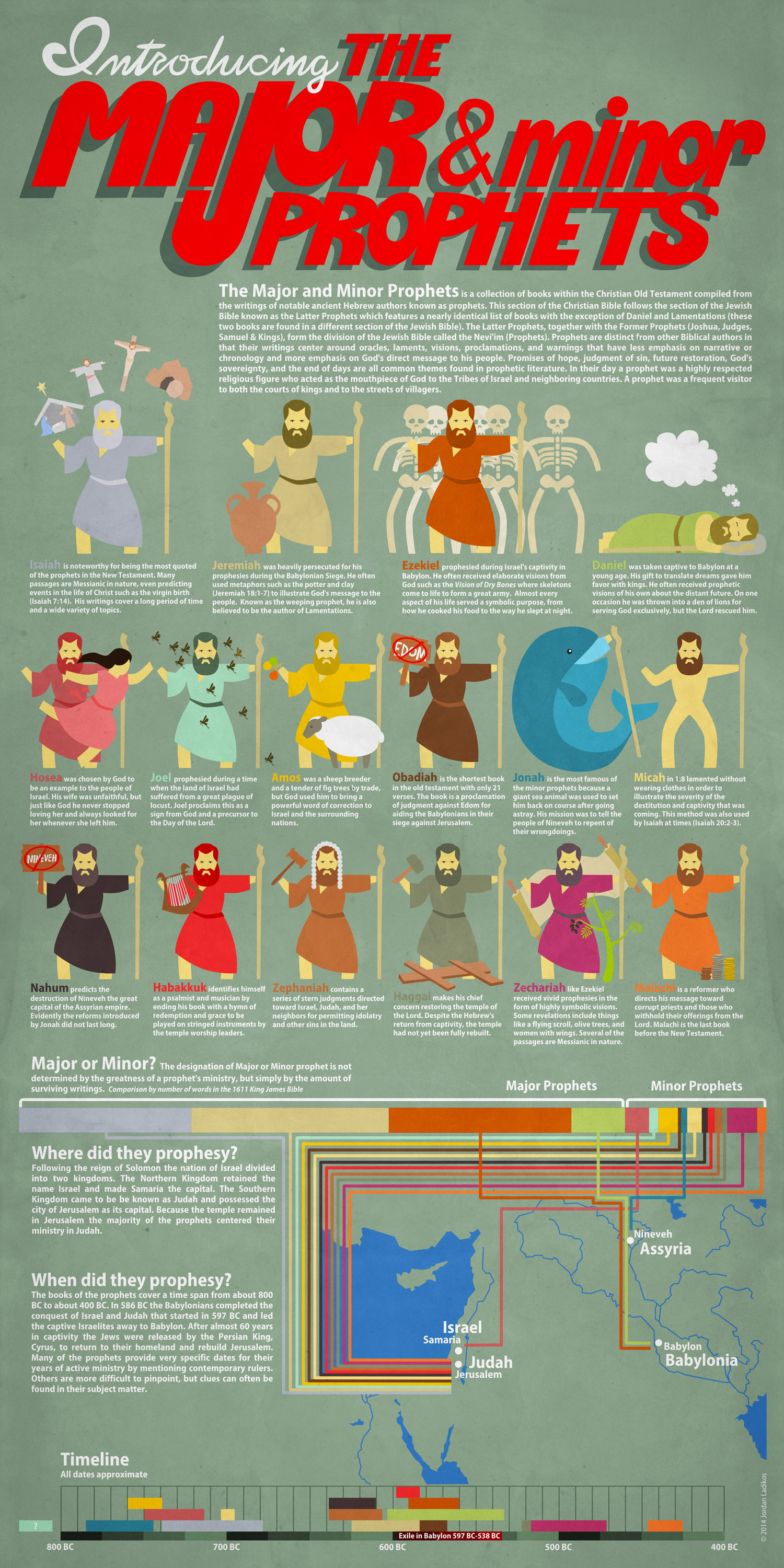 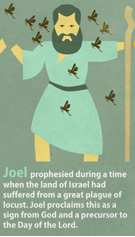 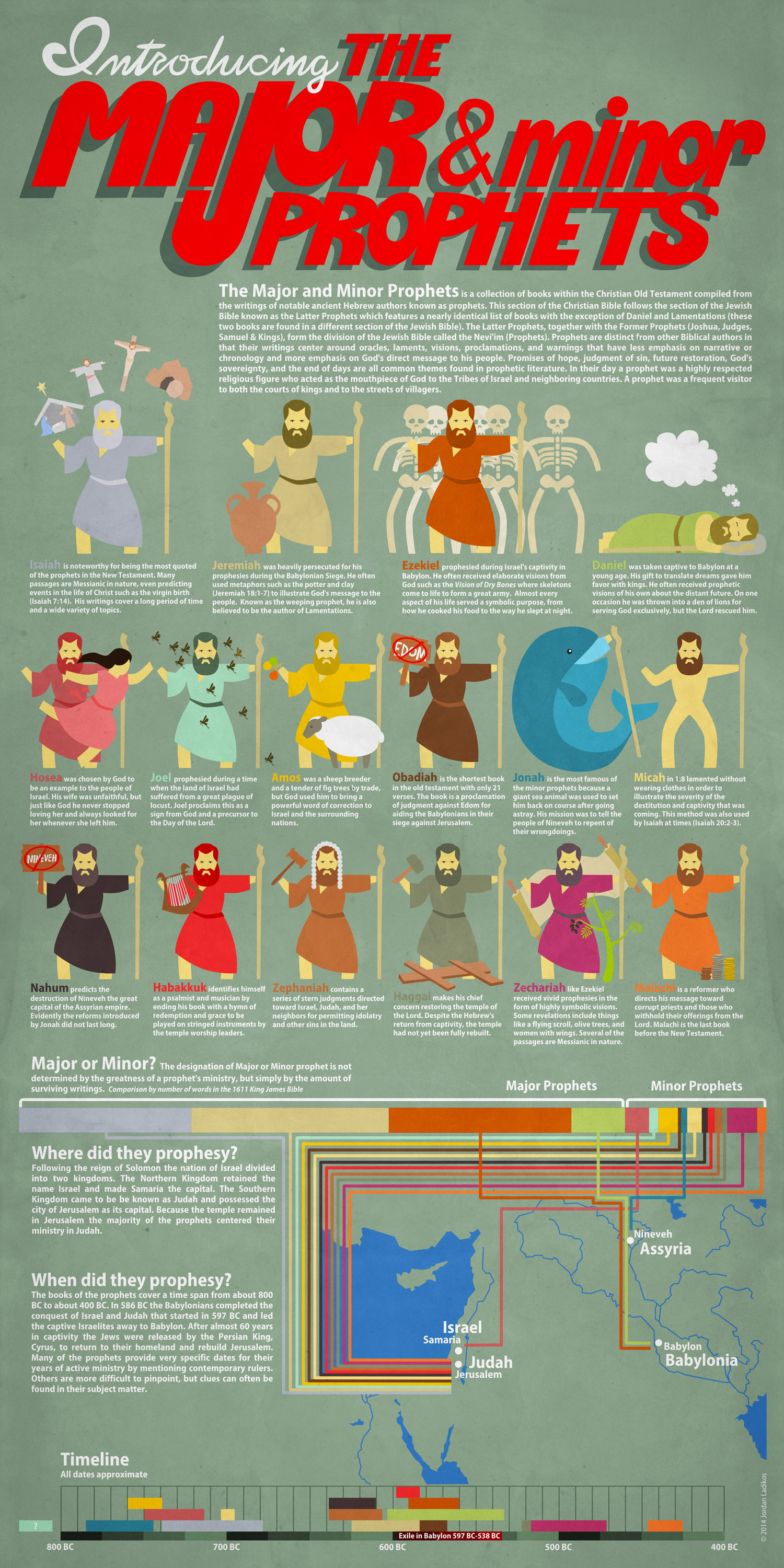 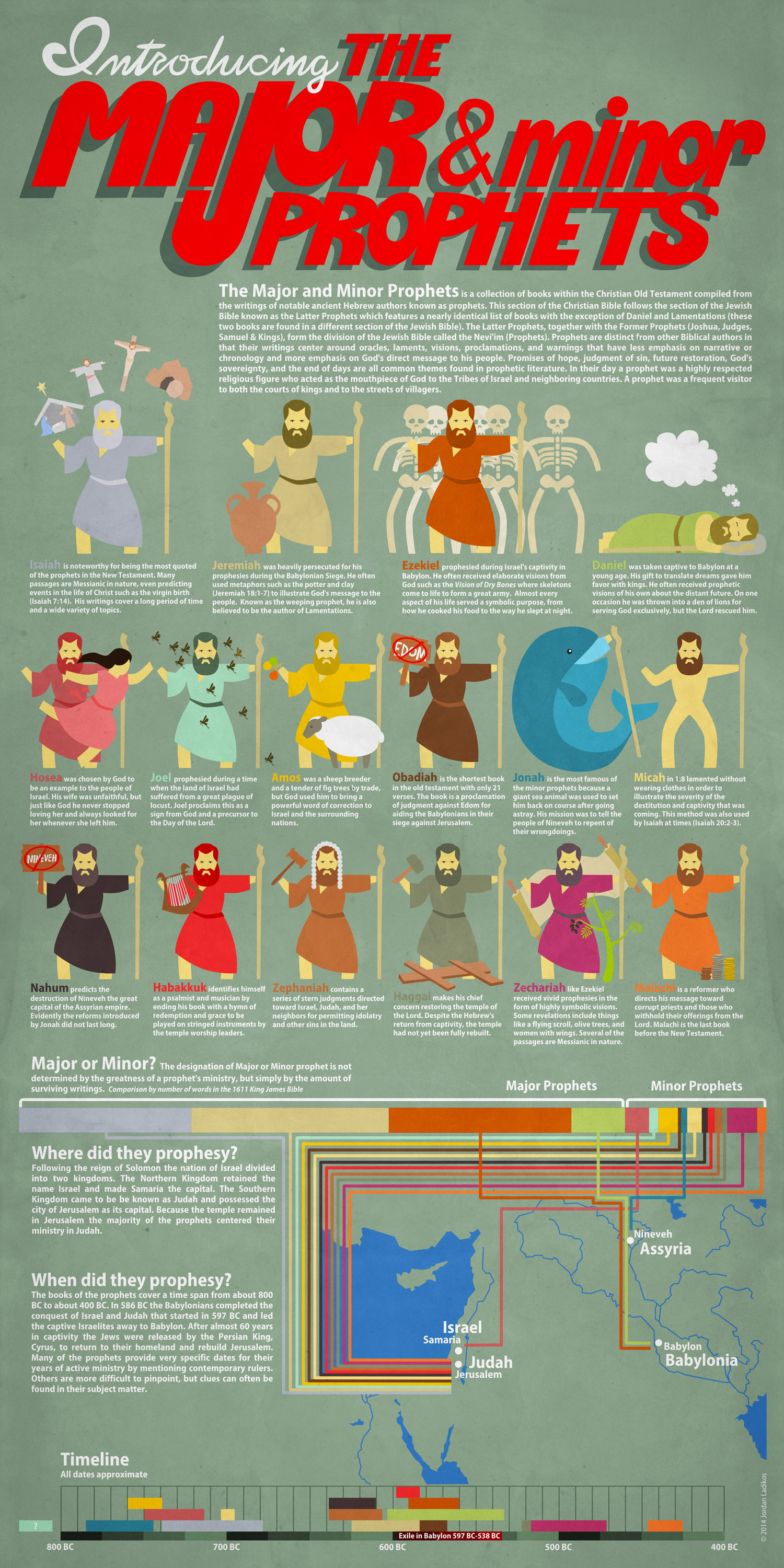 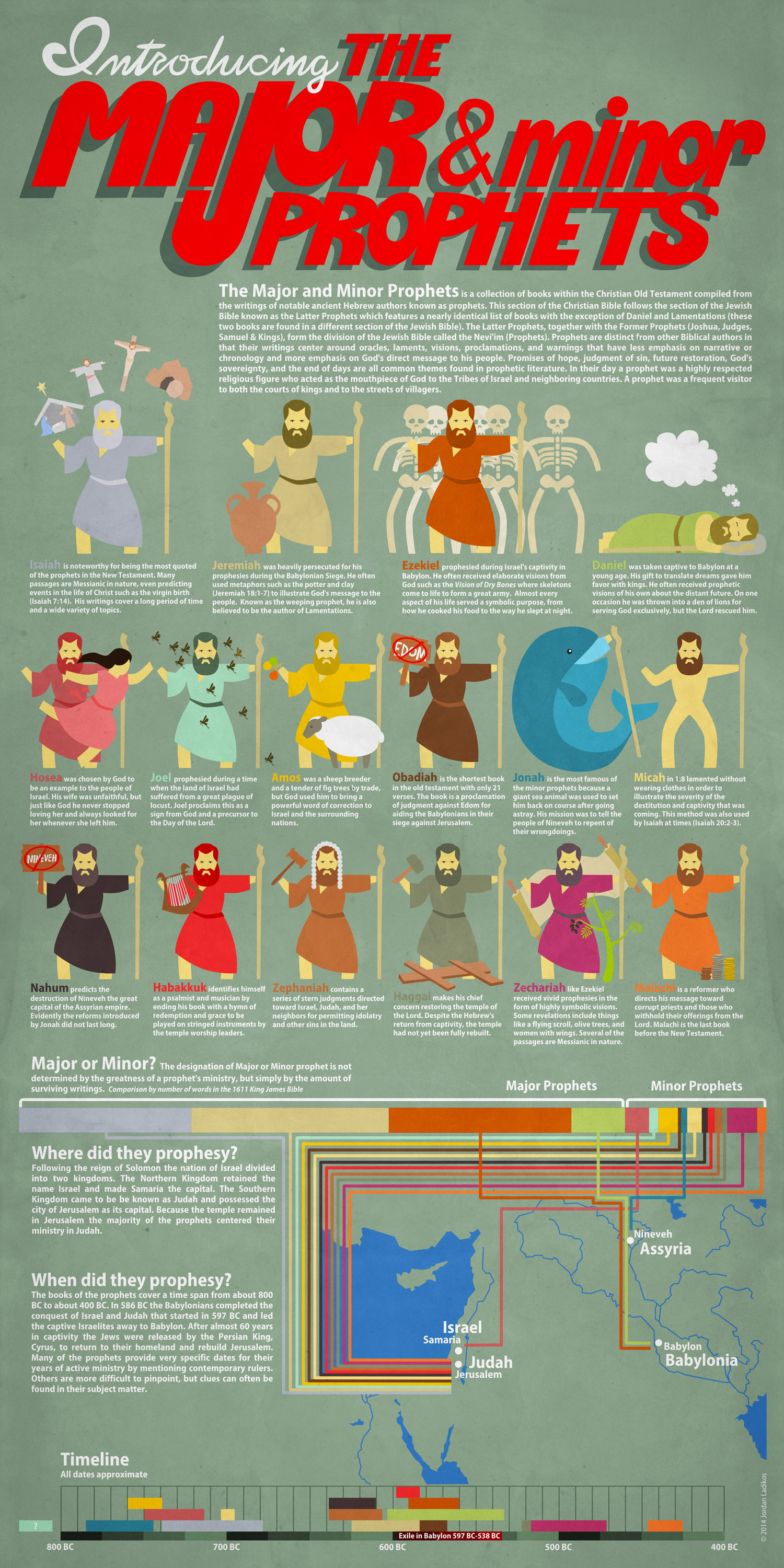 Ordering the Prophets
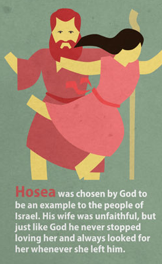 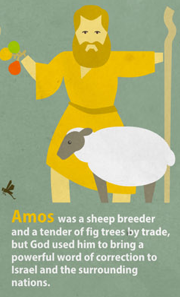 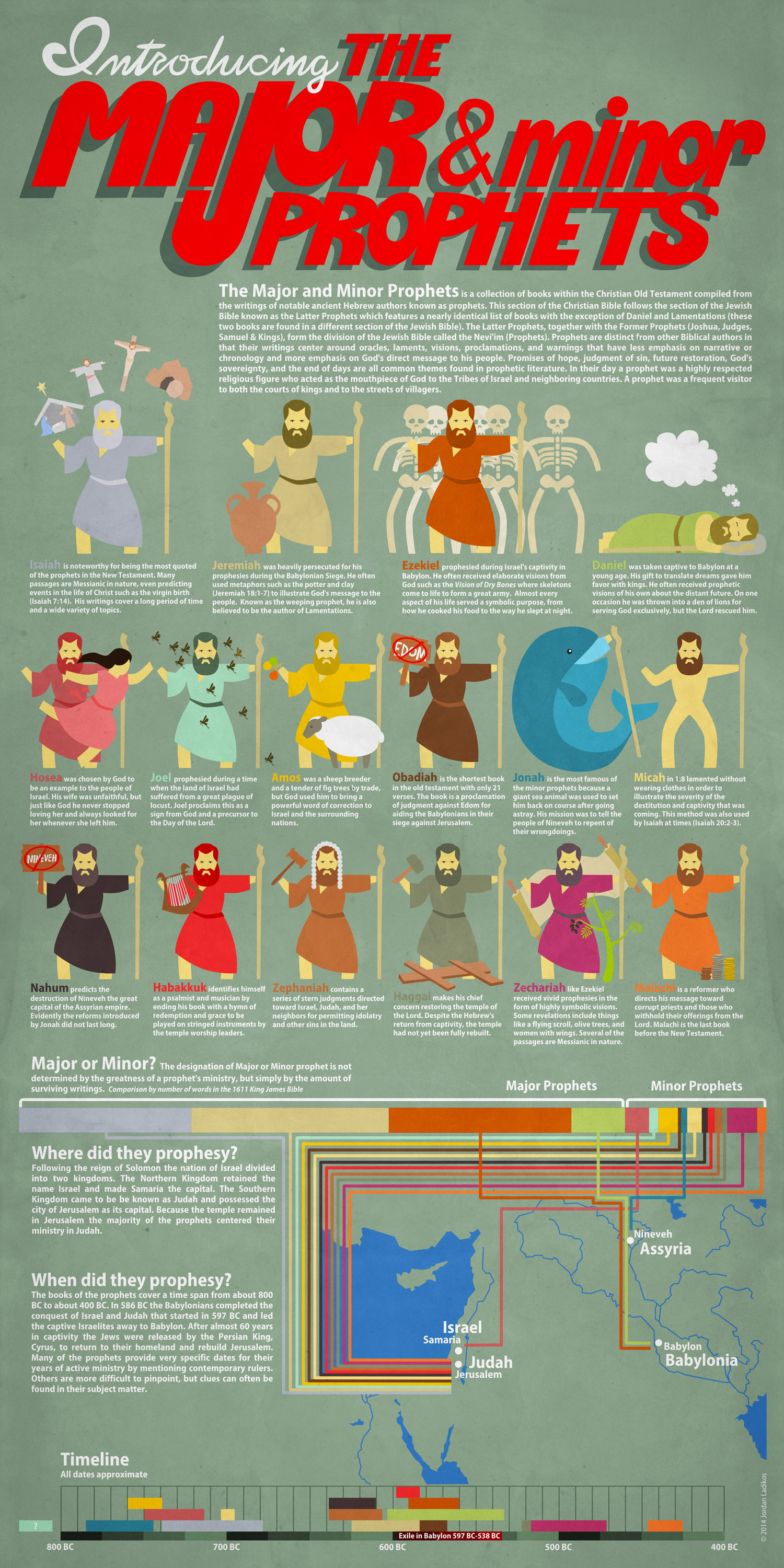 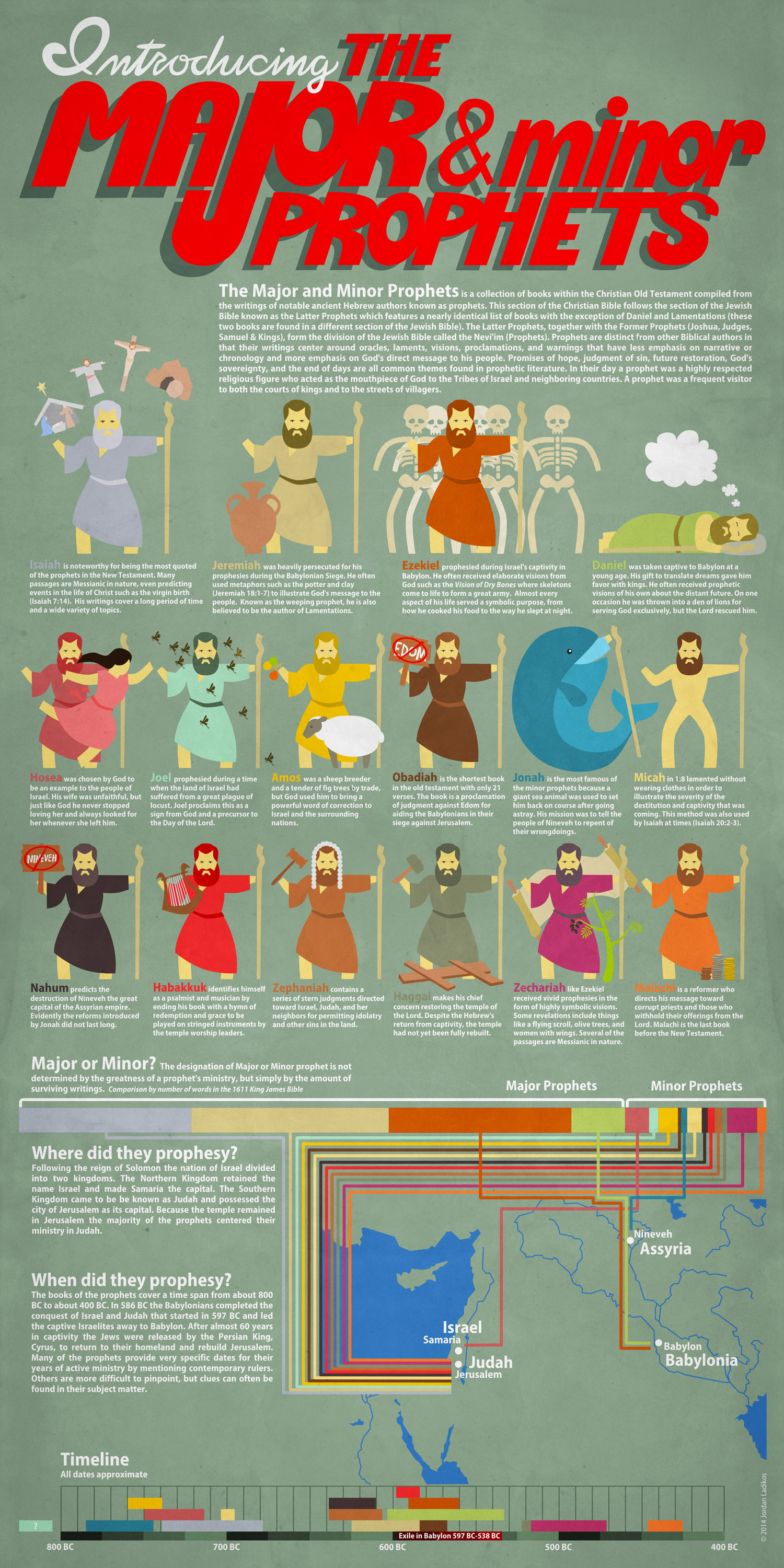 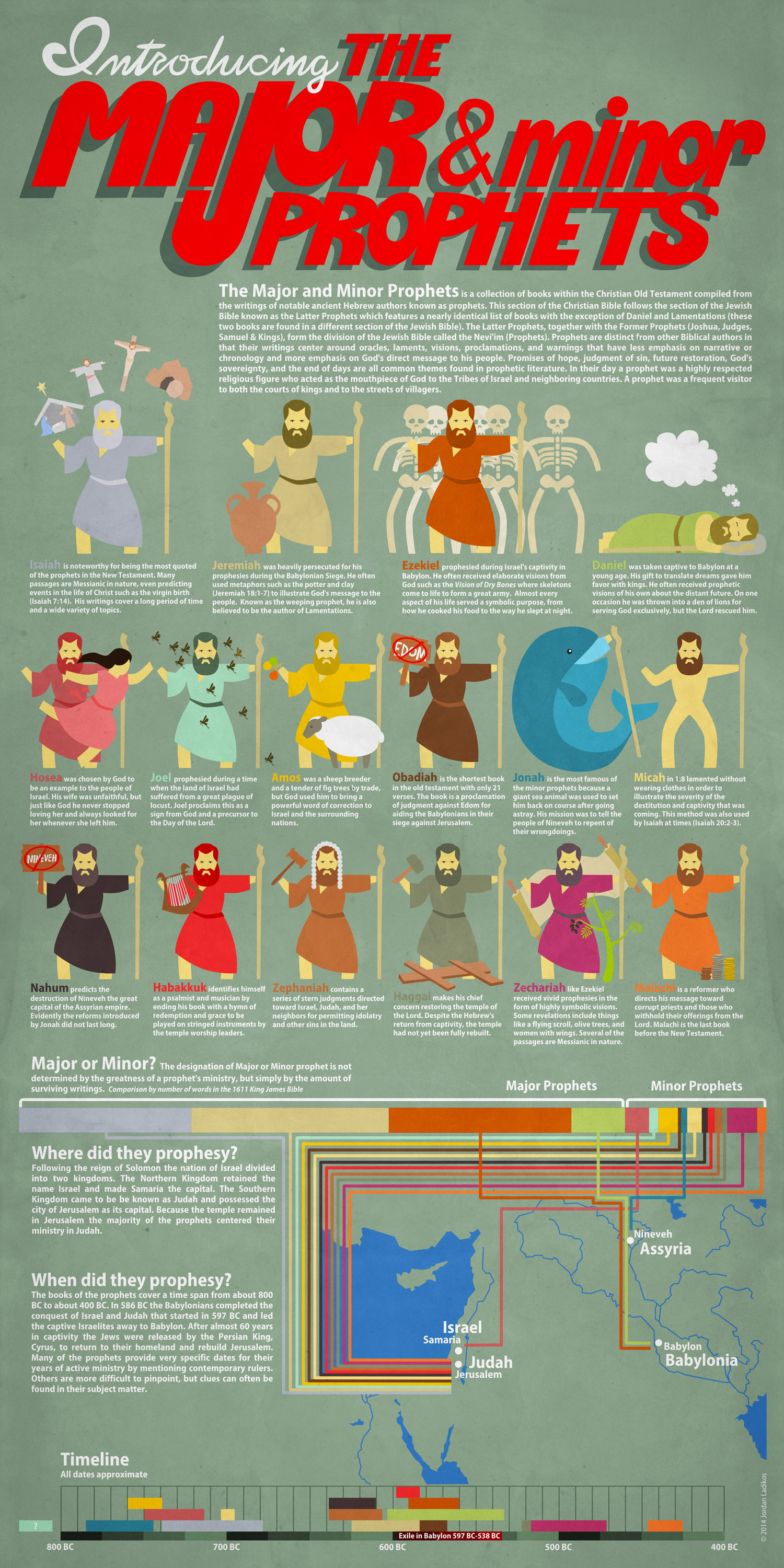 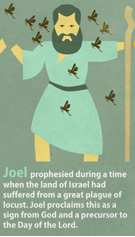 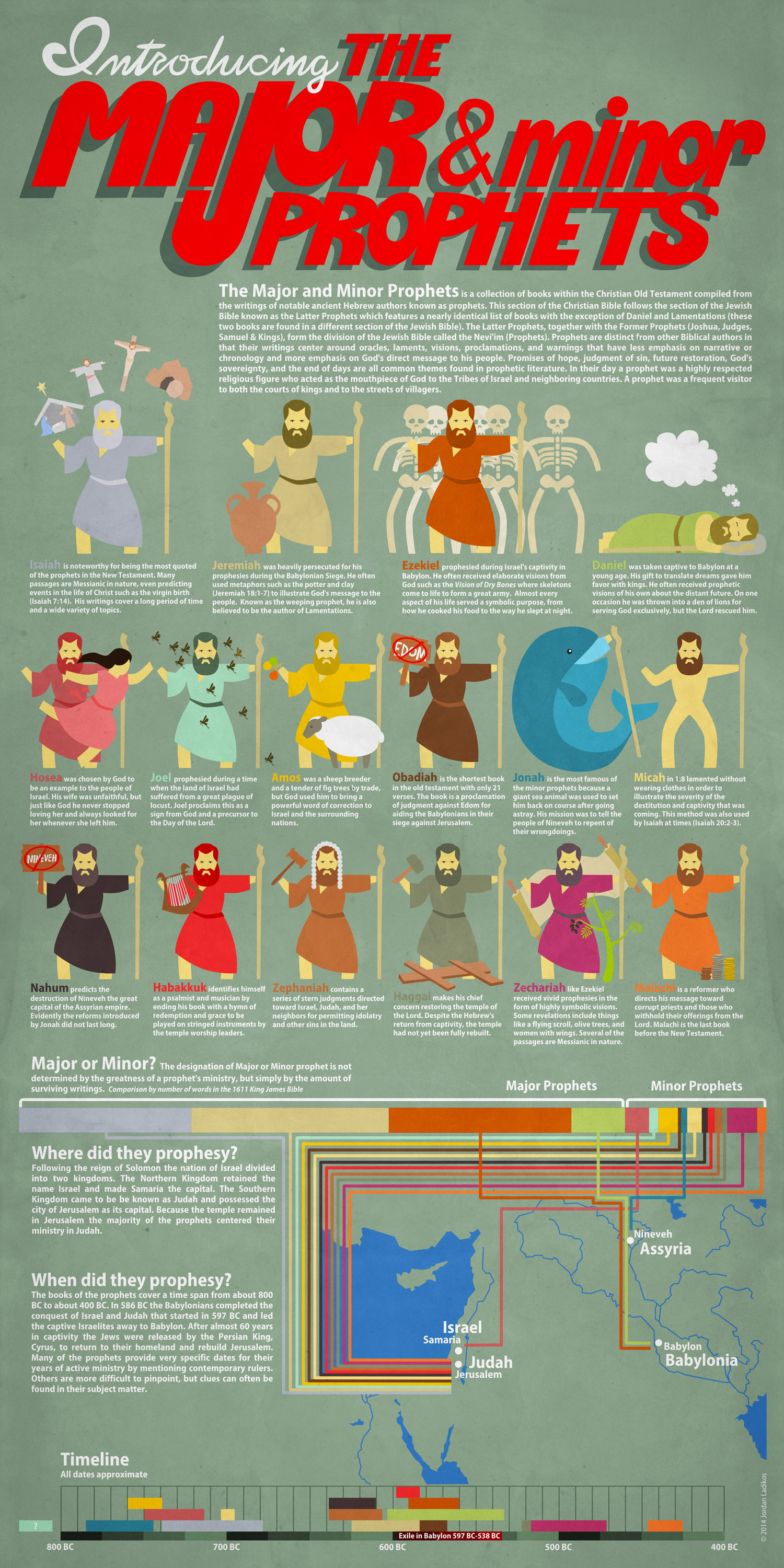 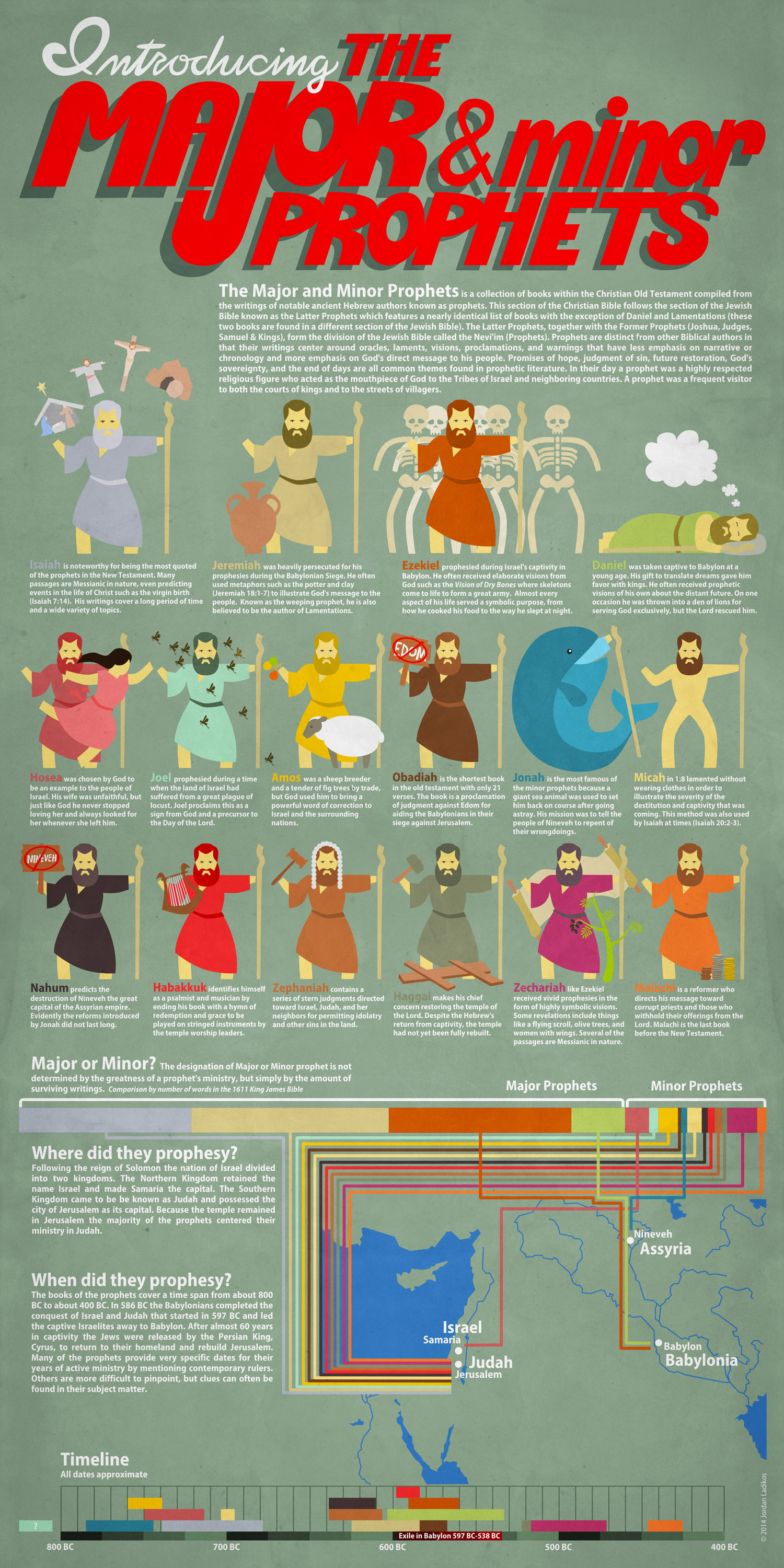 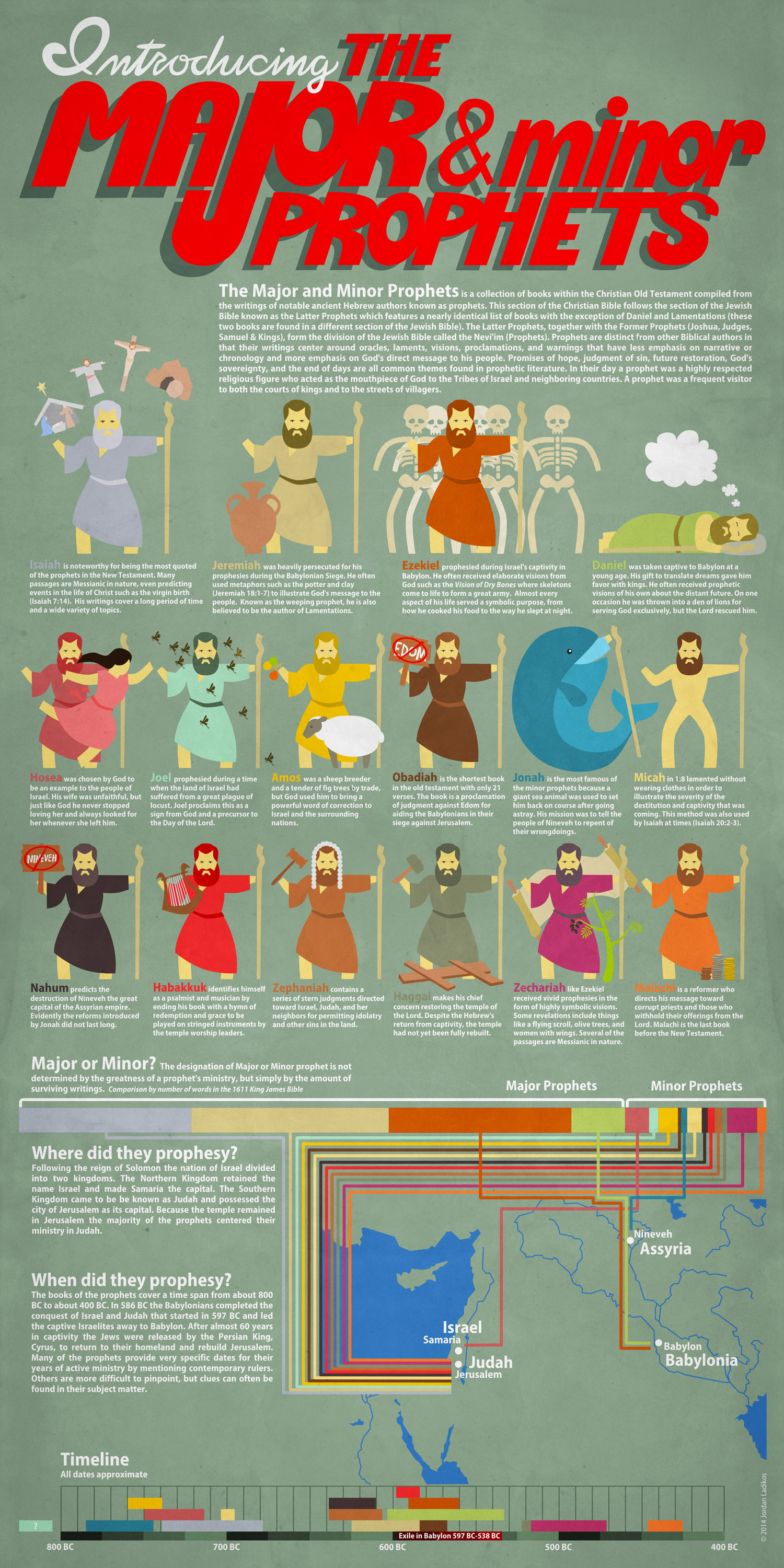 Ordering the Prophets
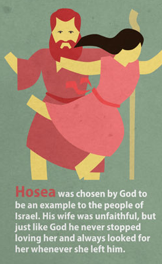 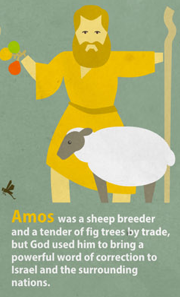 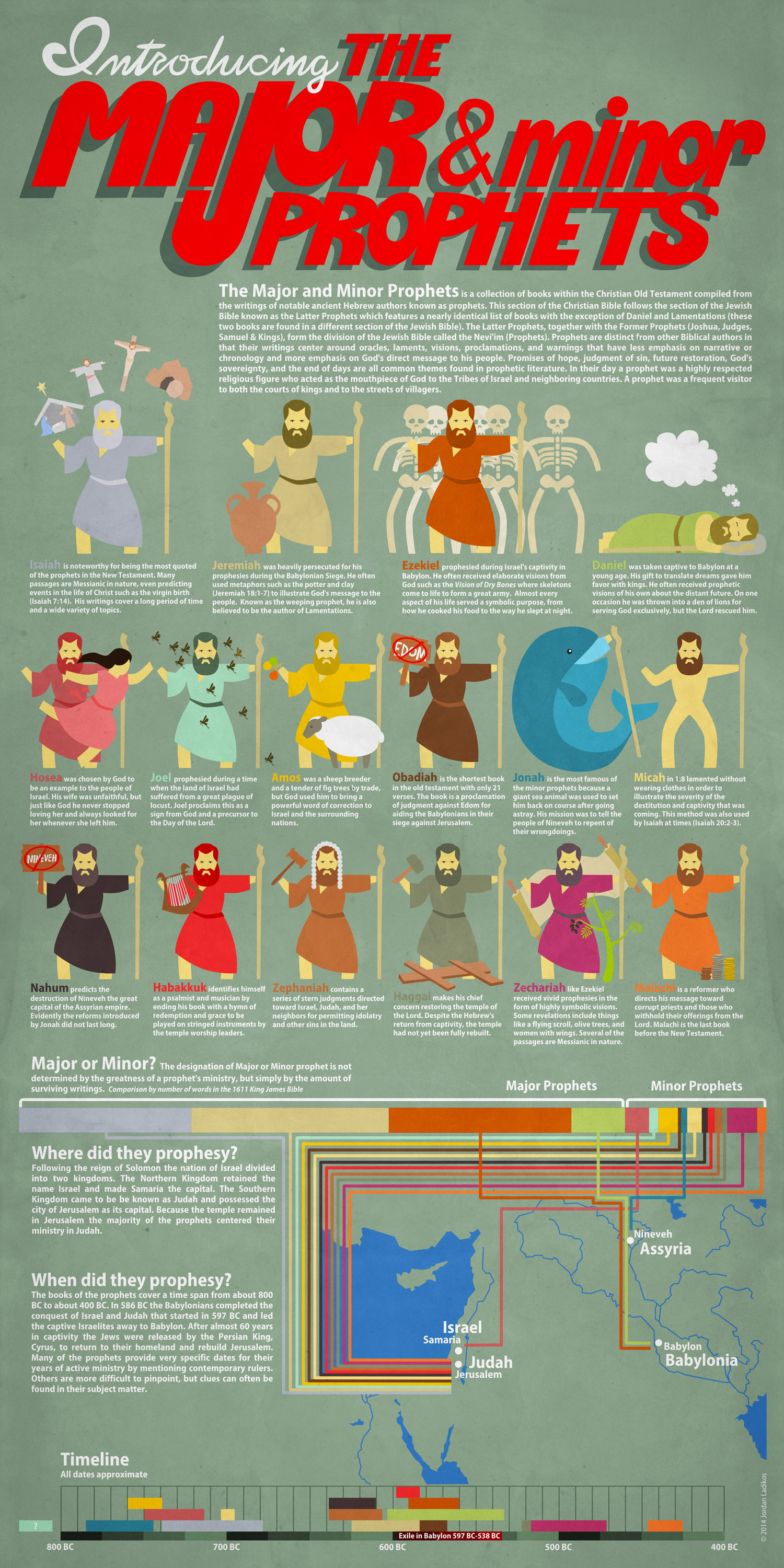 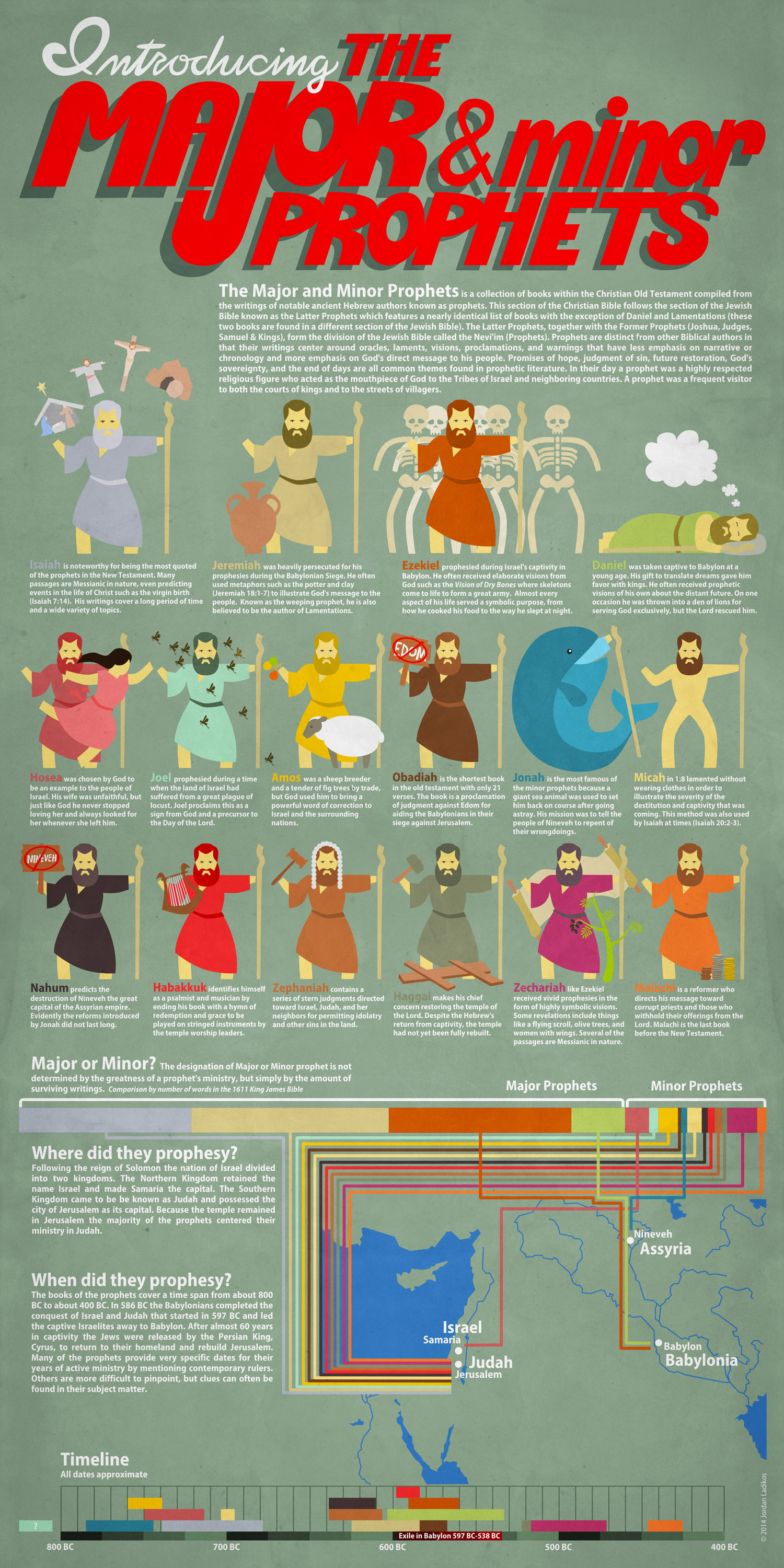 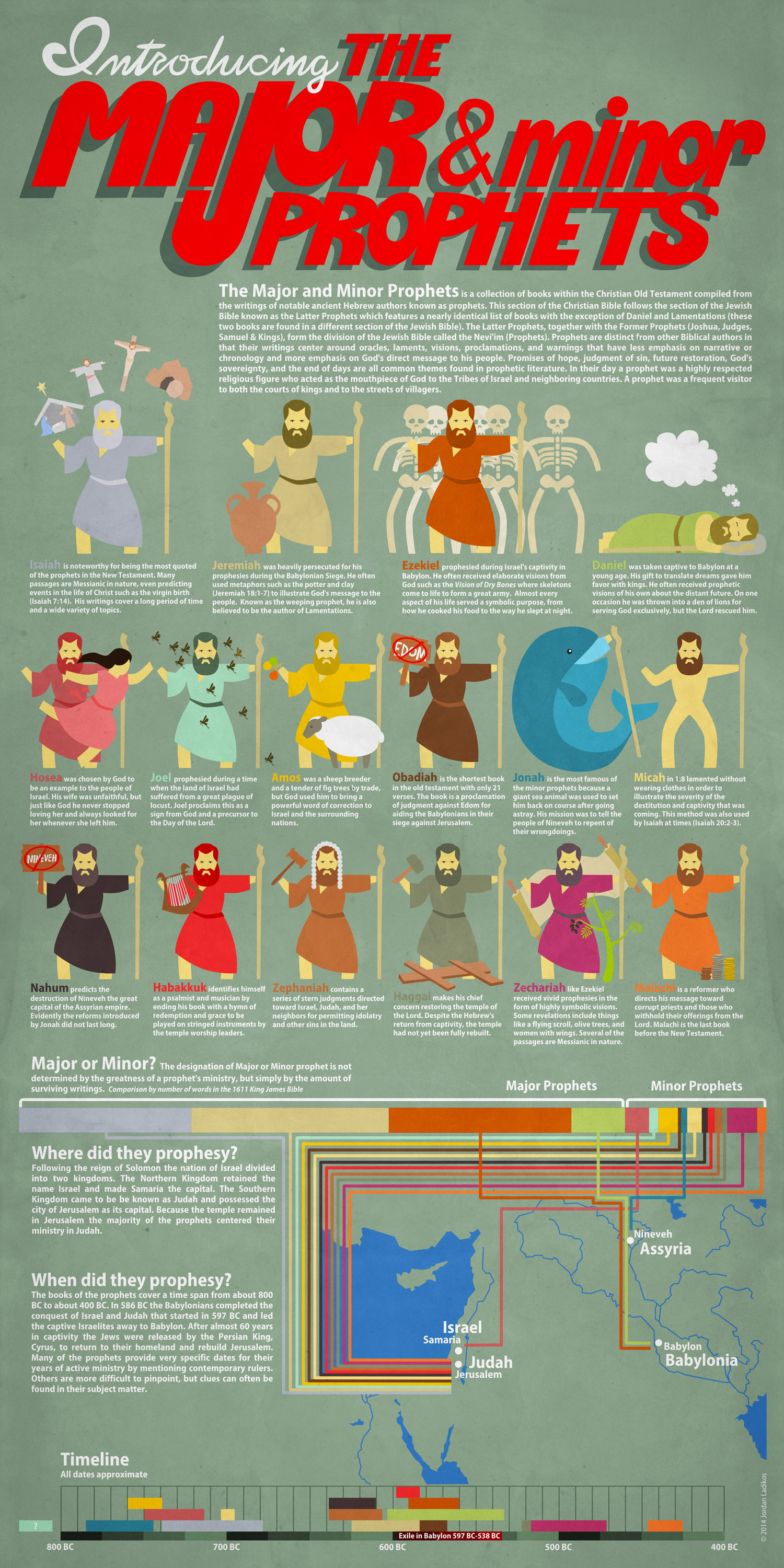 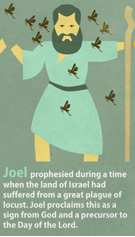 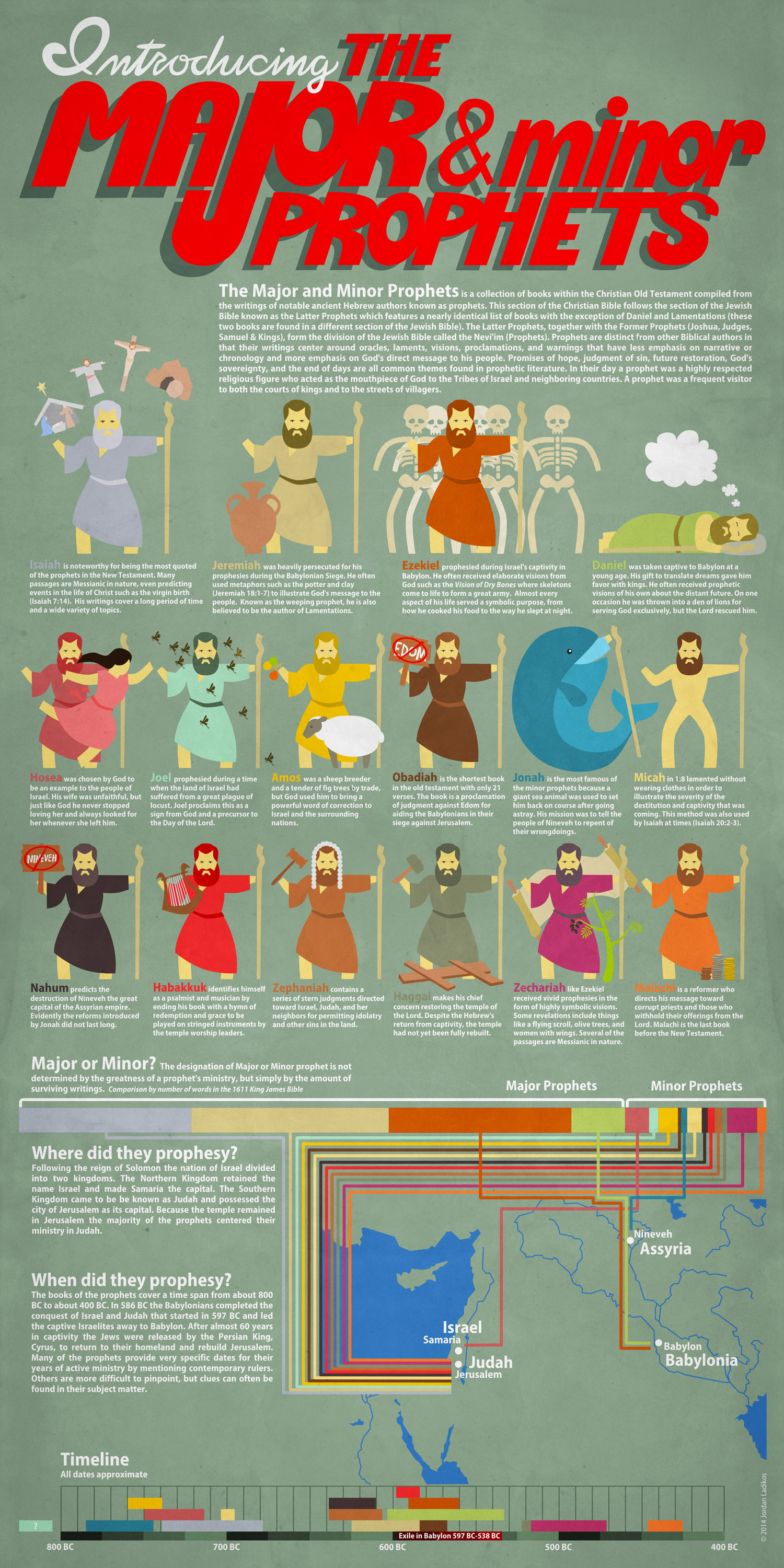 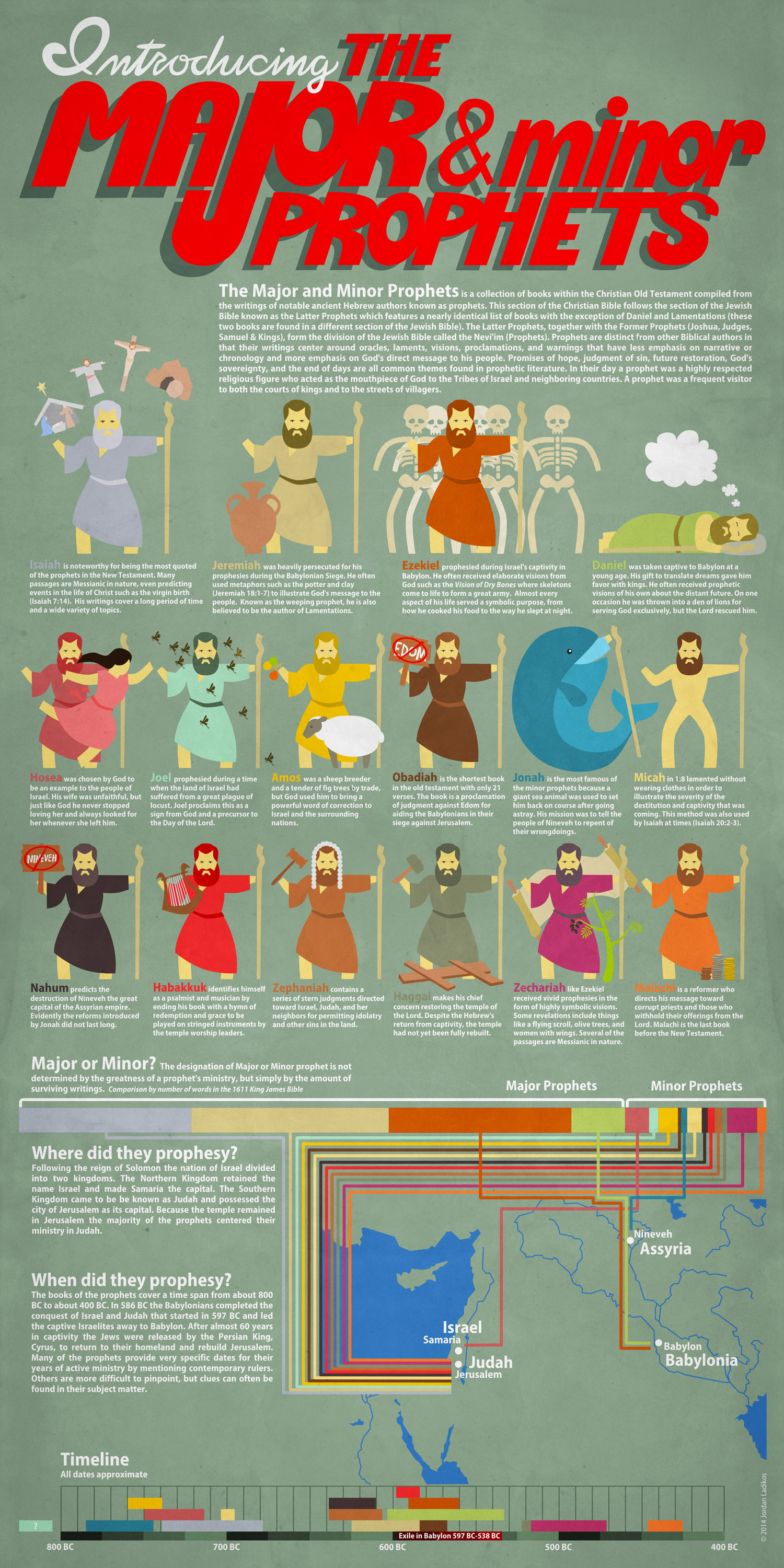 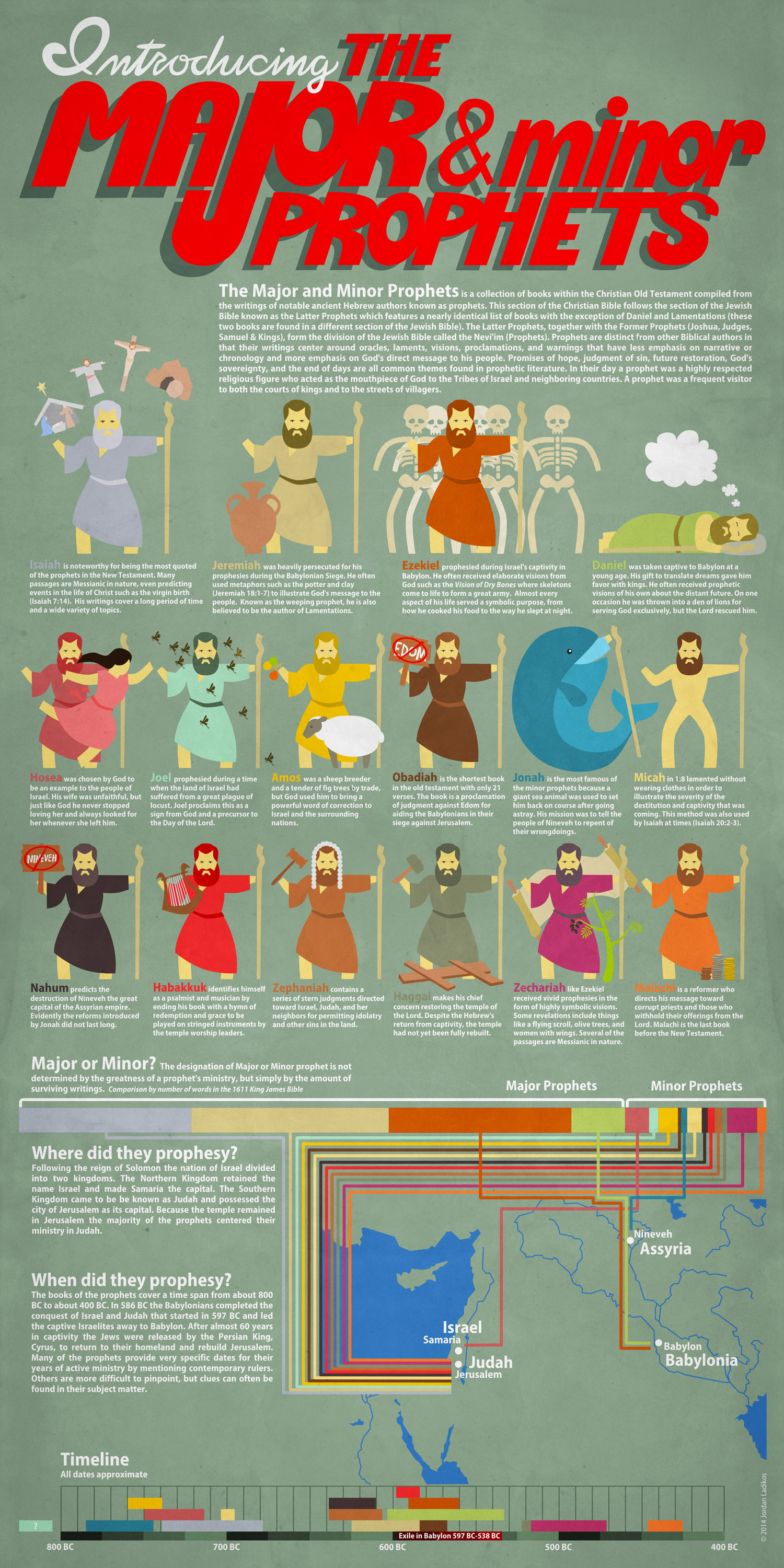 Ordering the Prophets
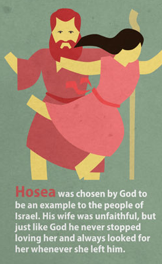 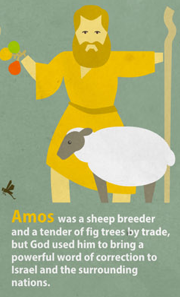 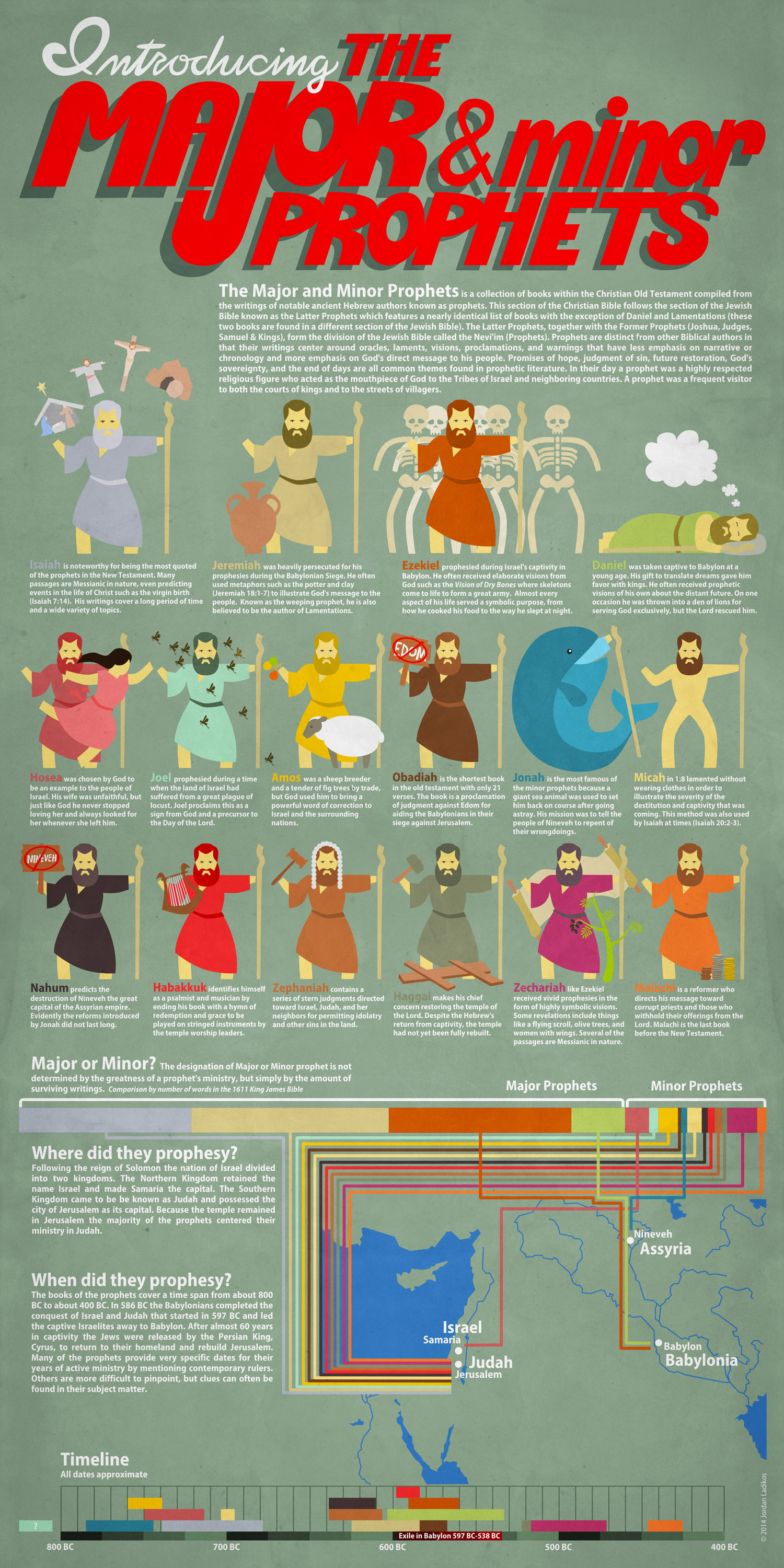 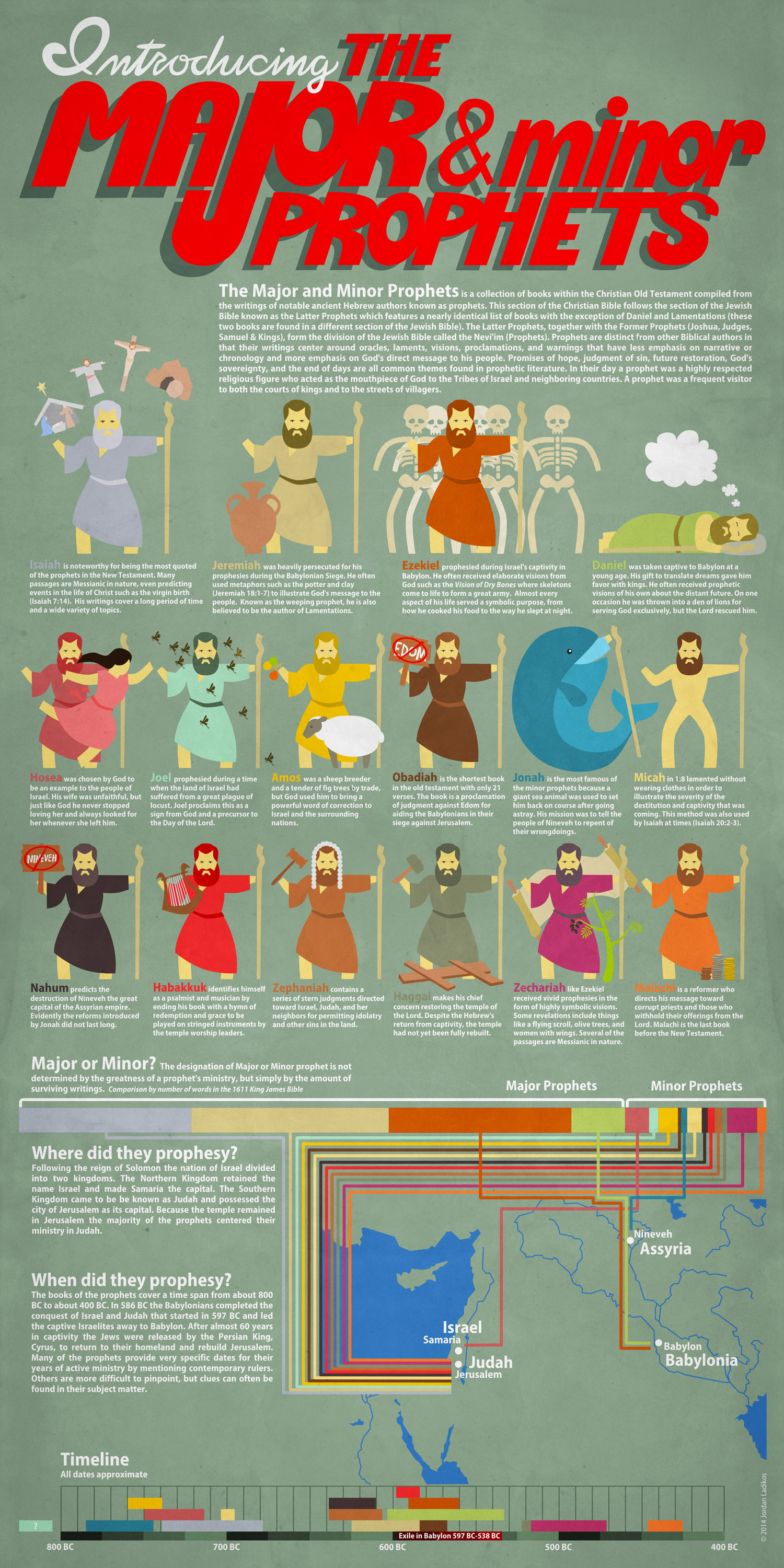 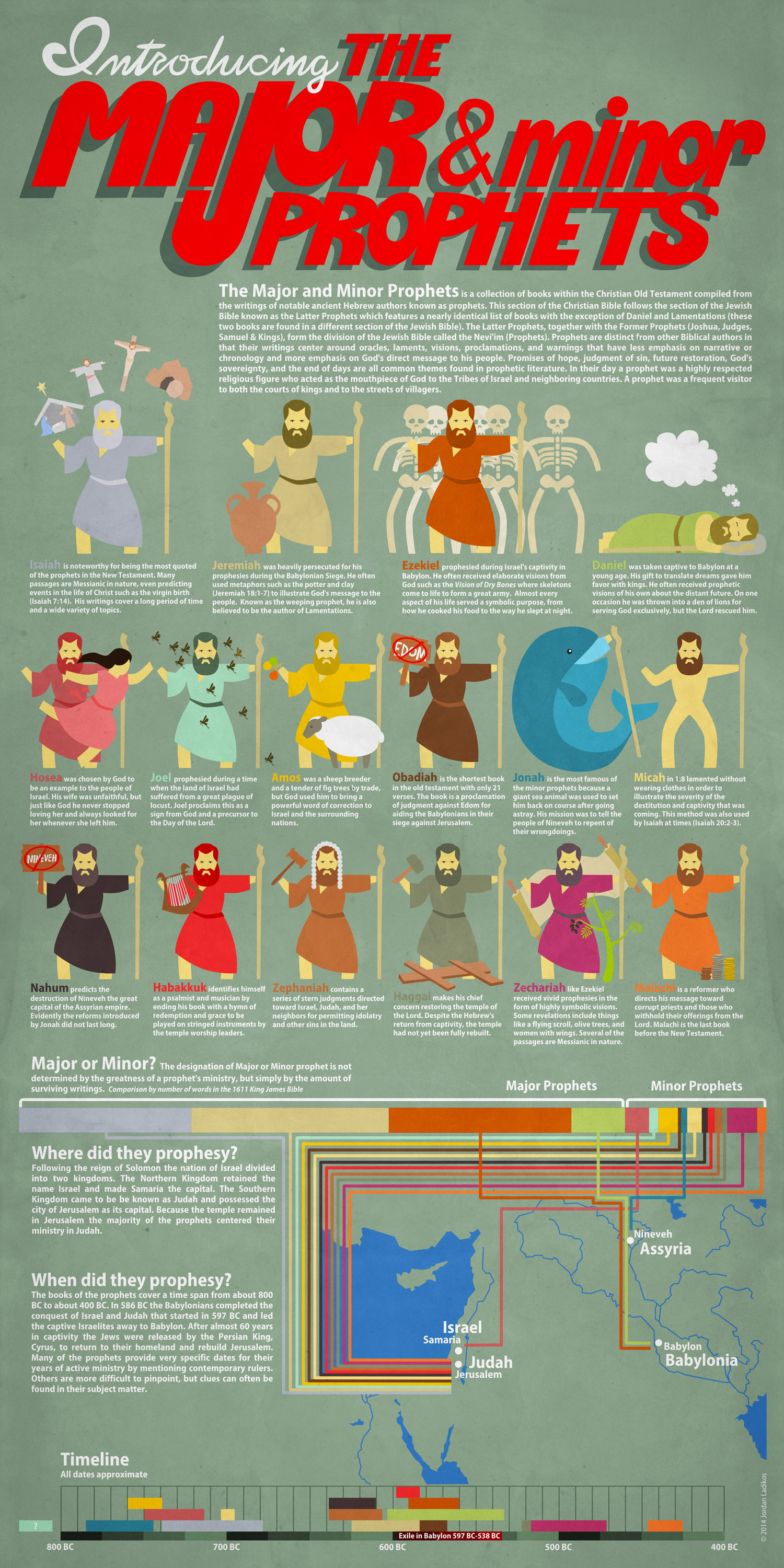 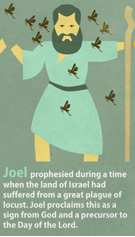 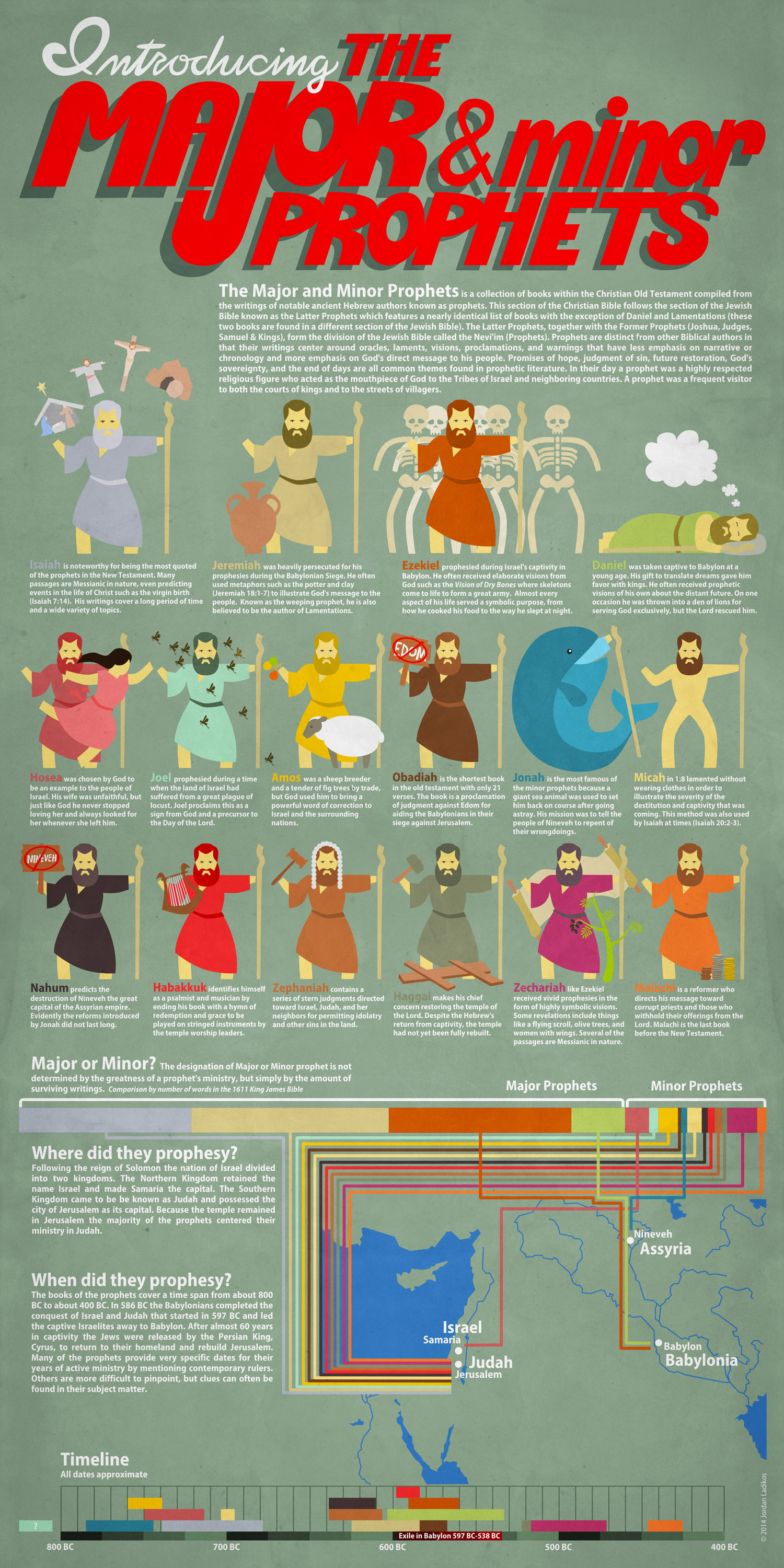 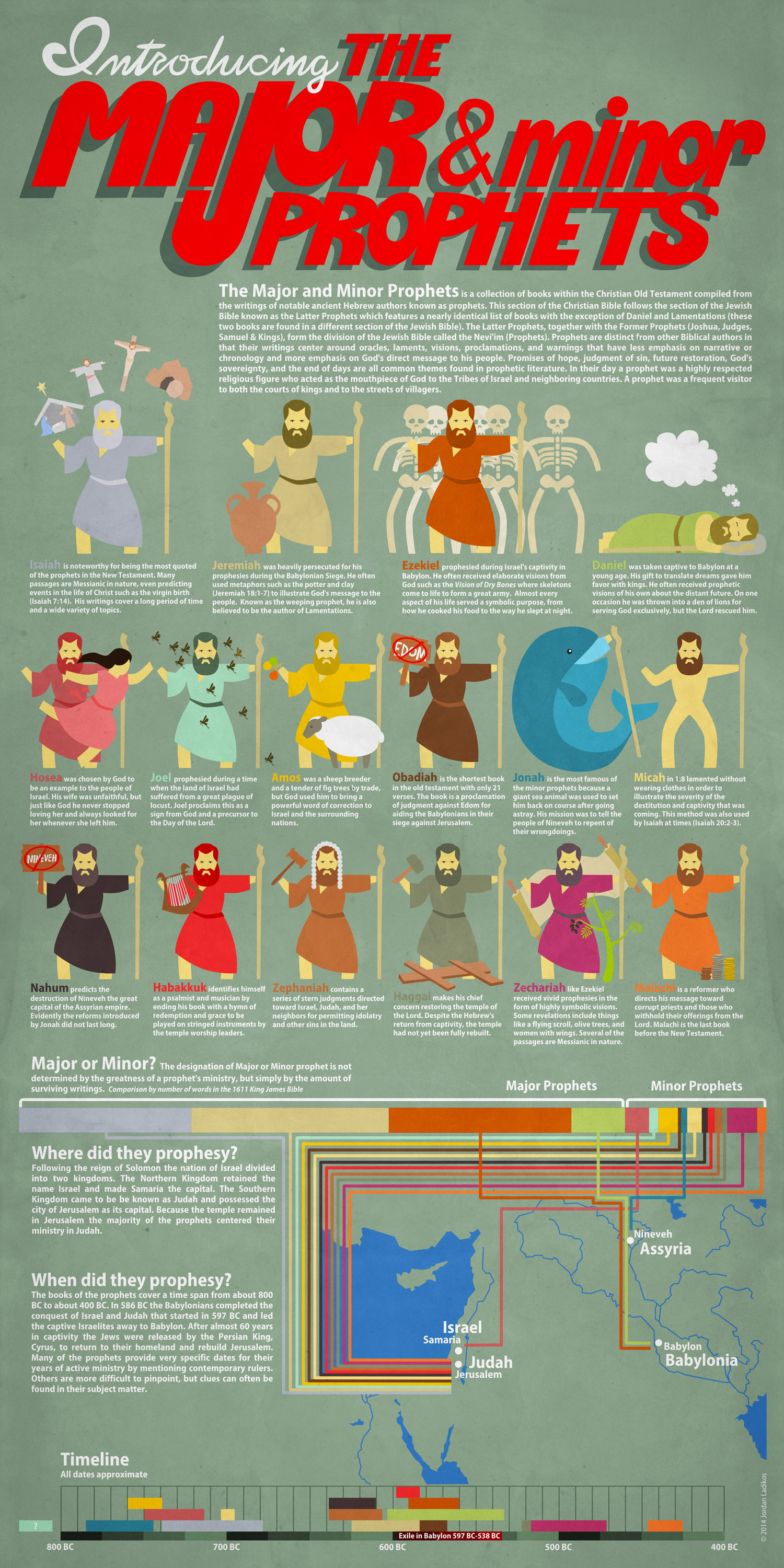 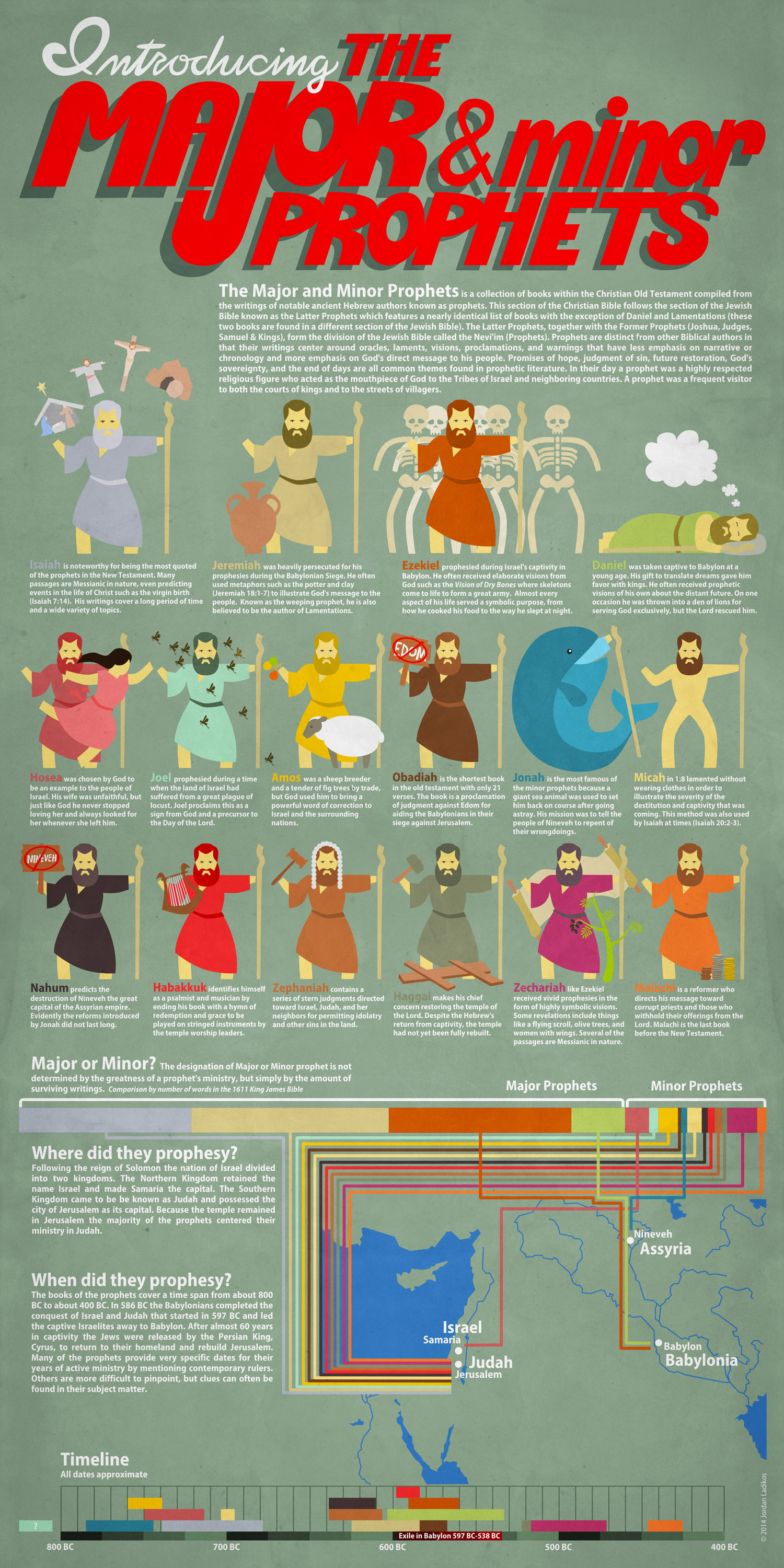 Ordering the Prophets
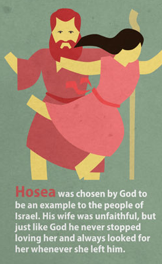 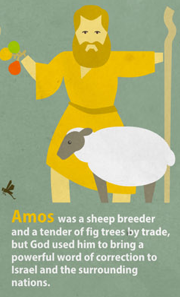 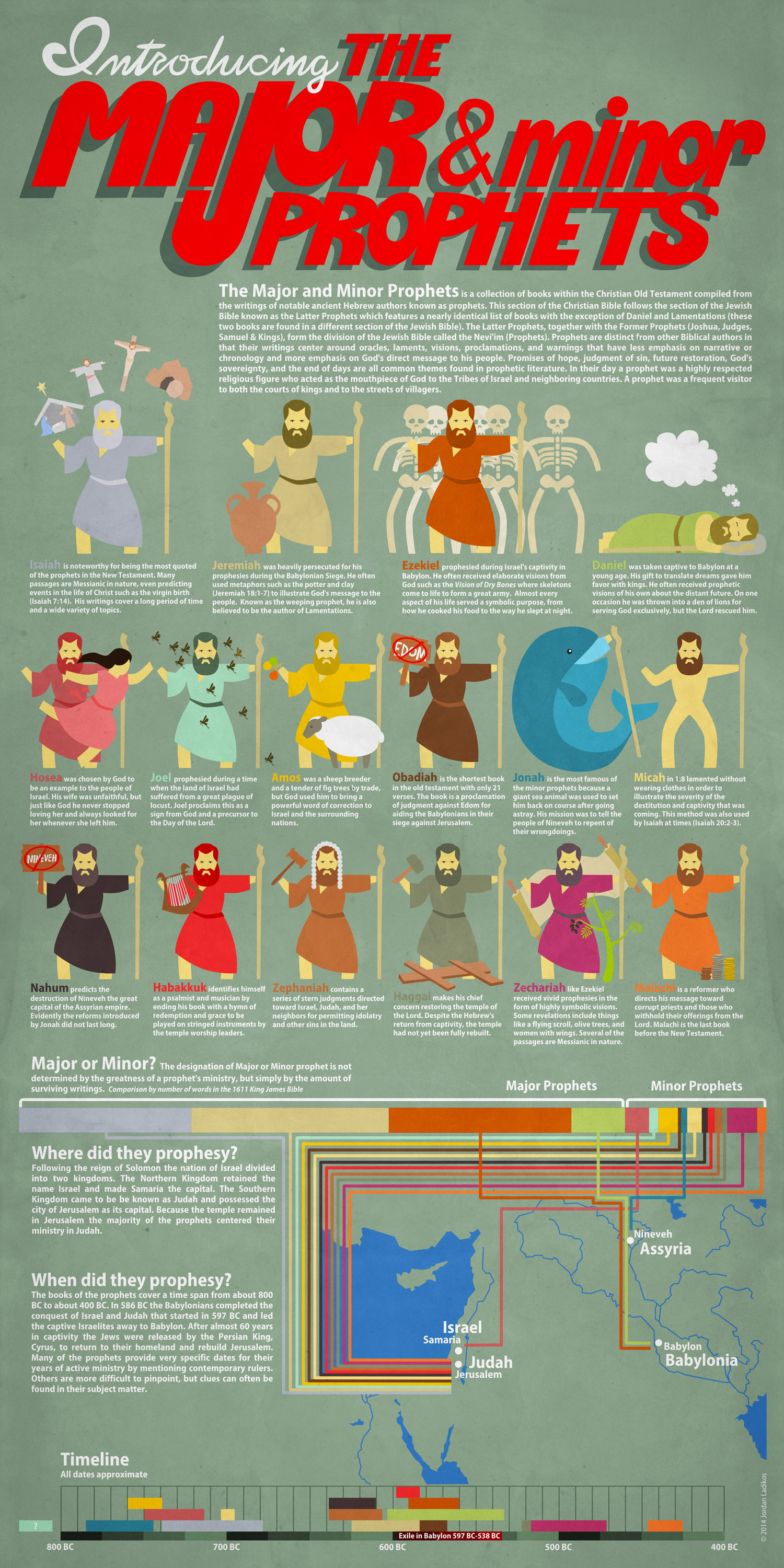 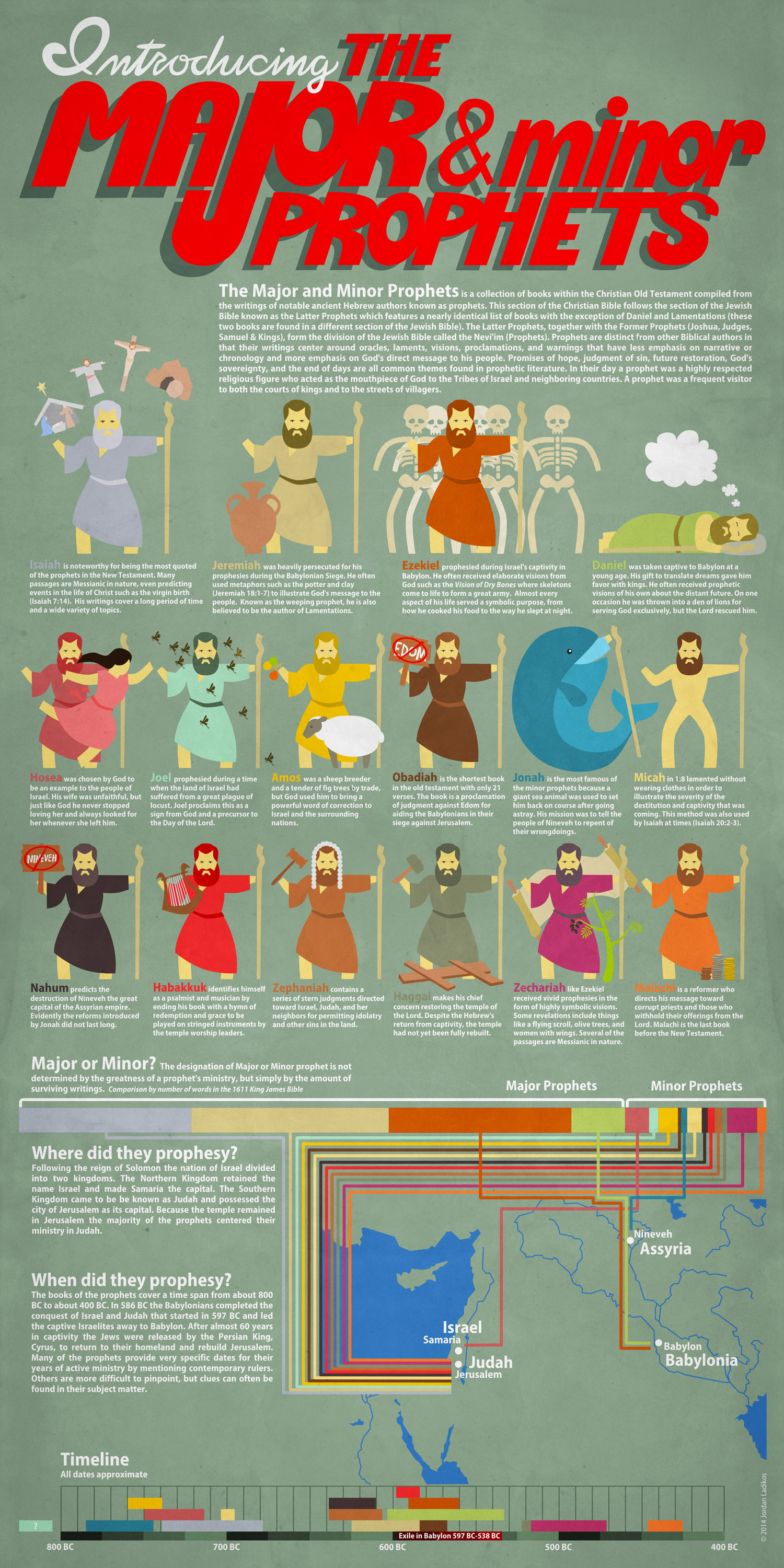 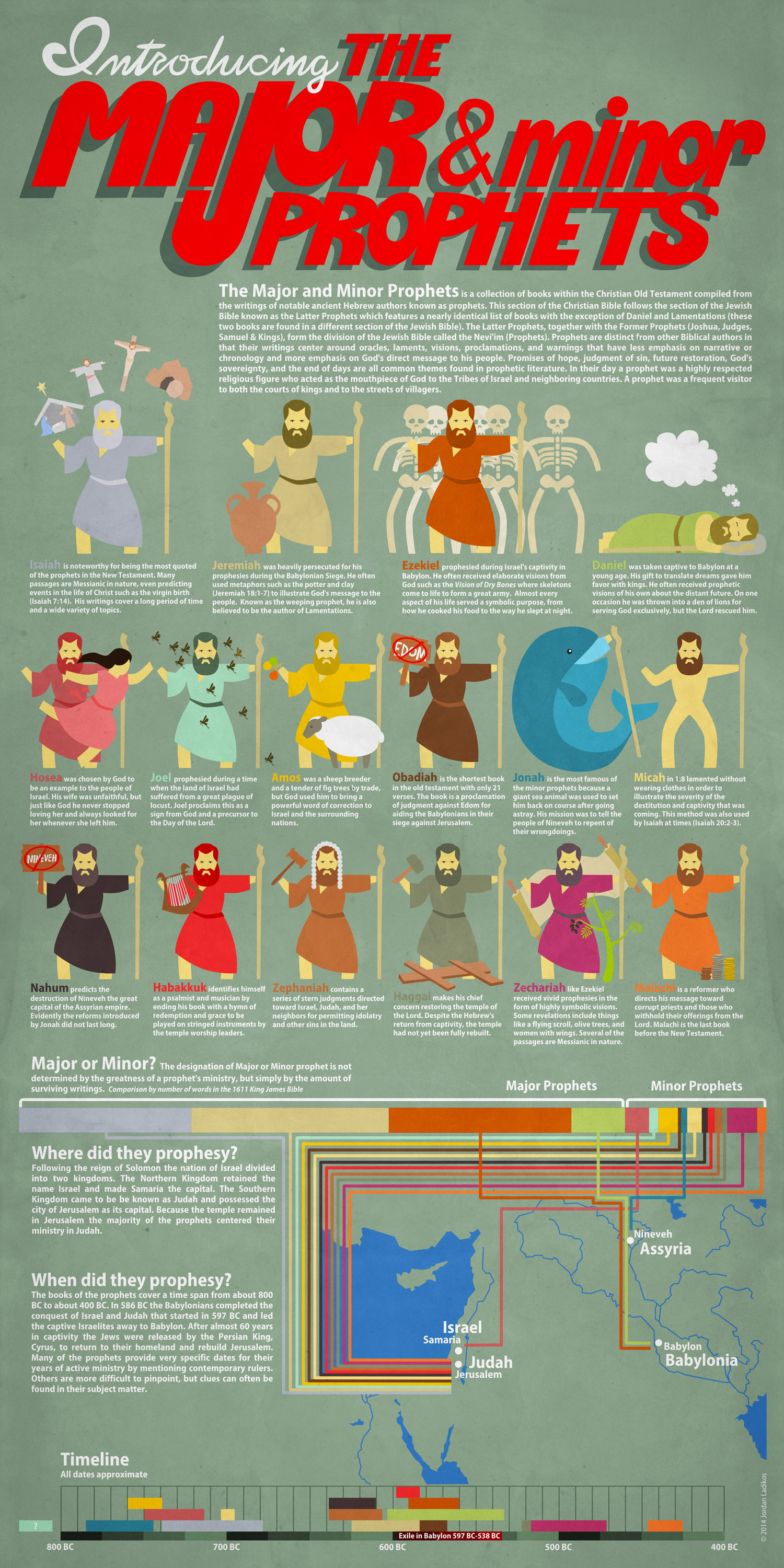 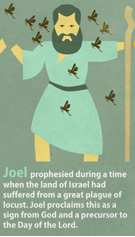 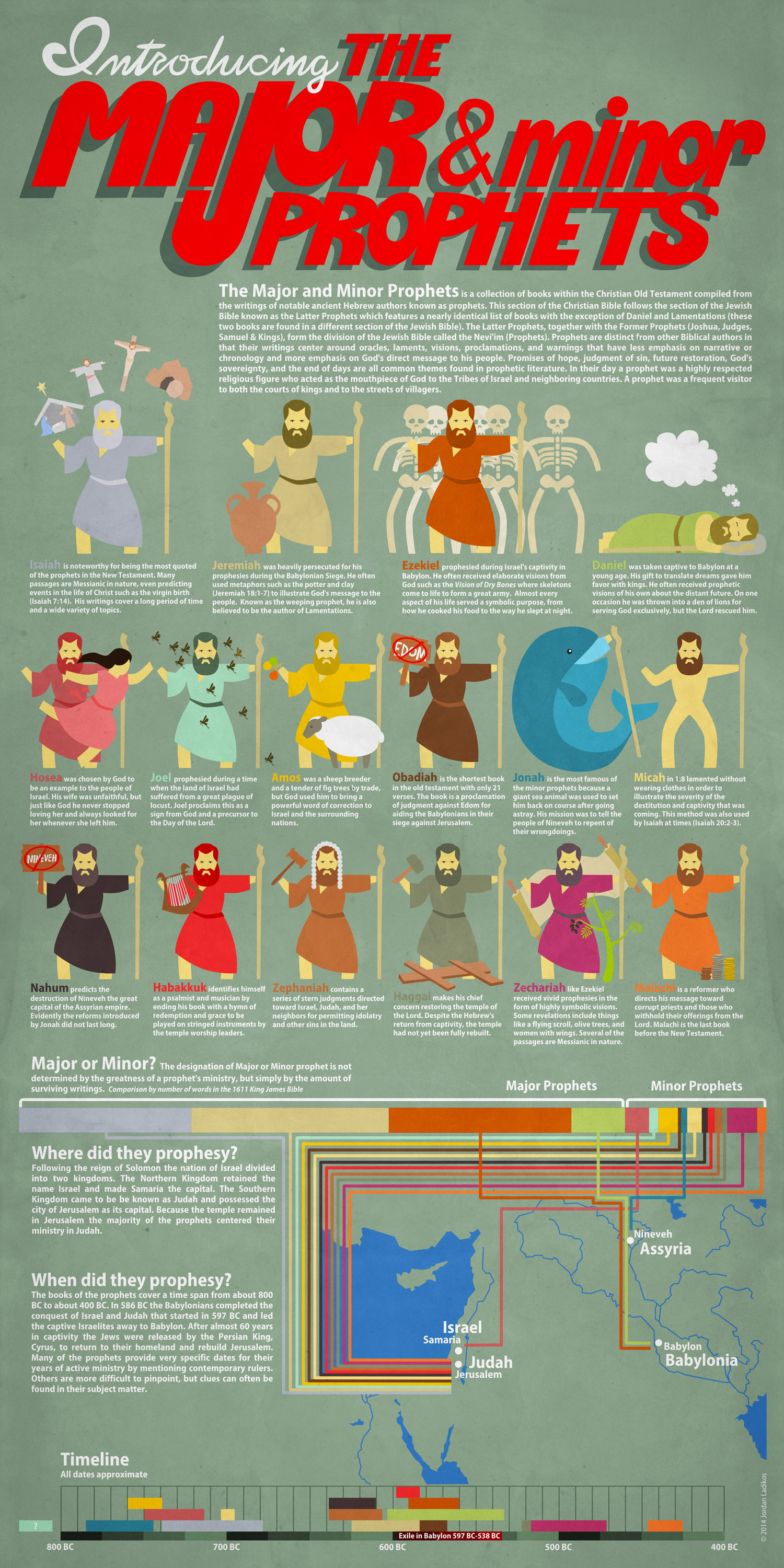 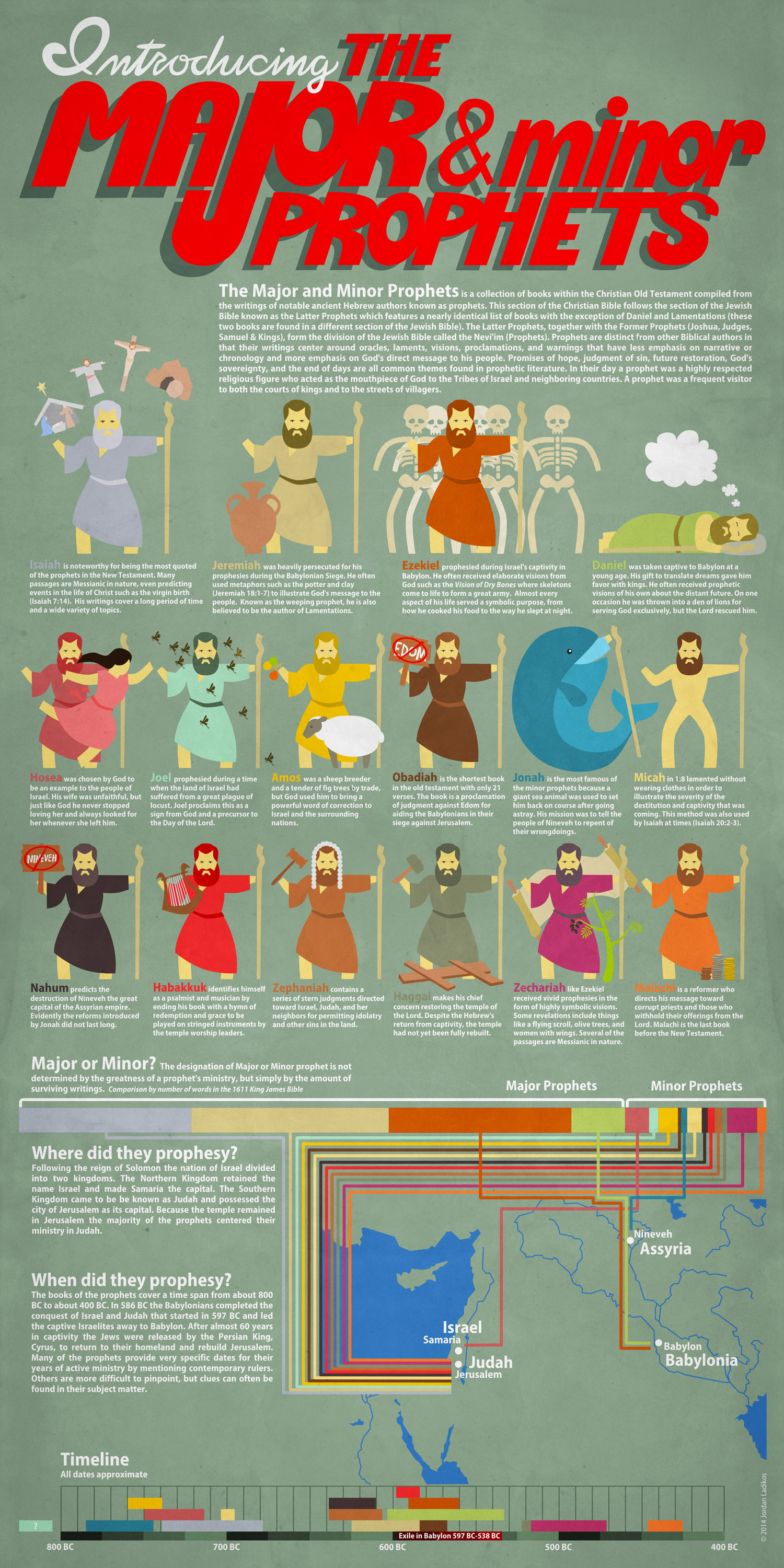 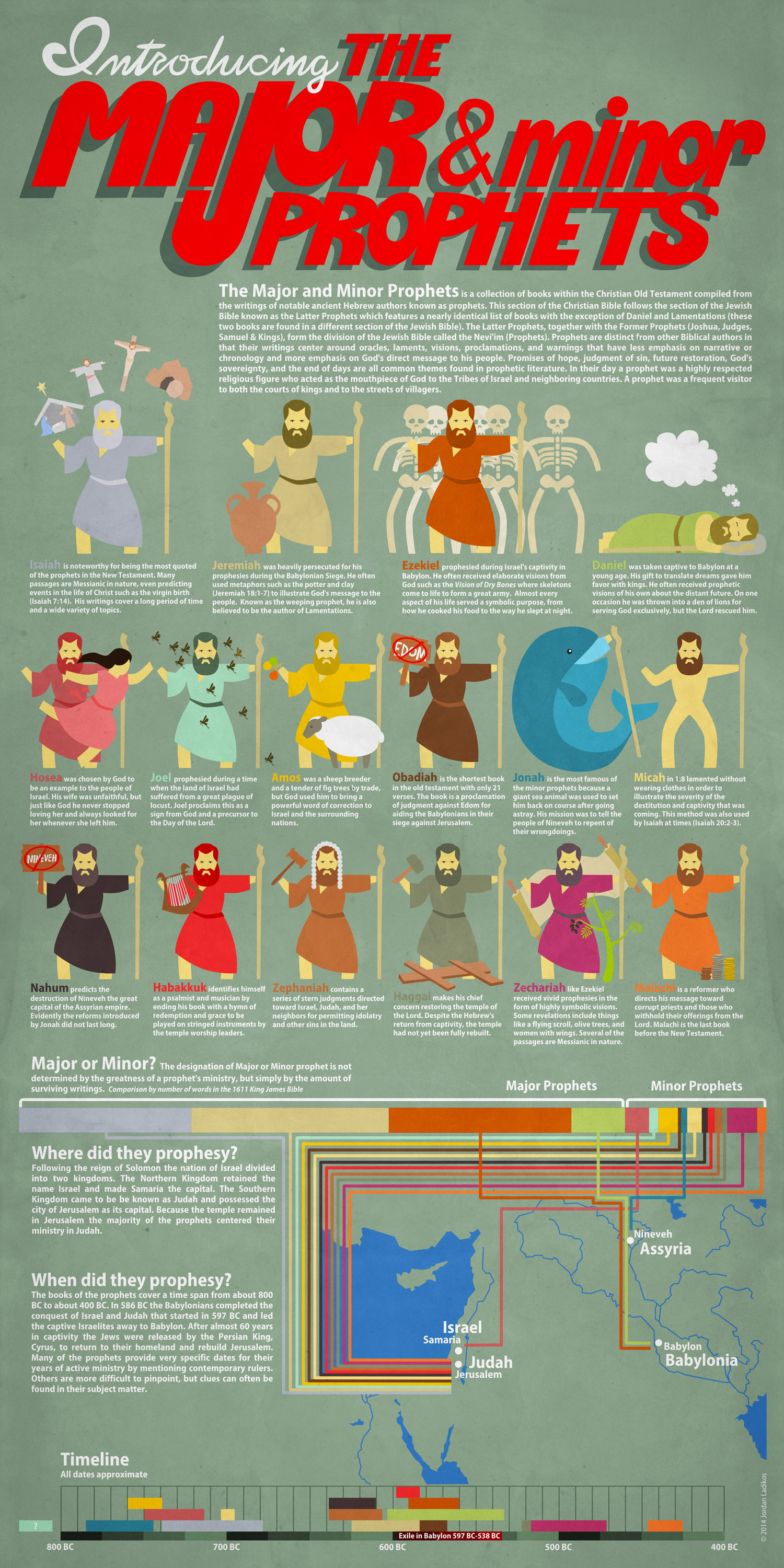 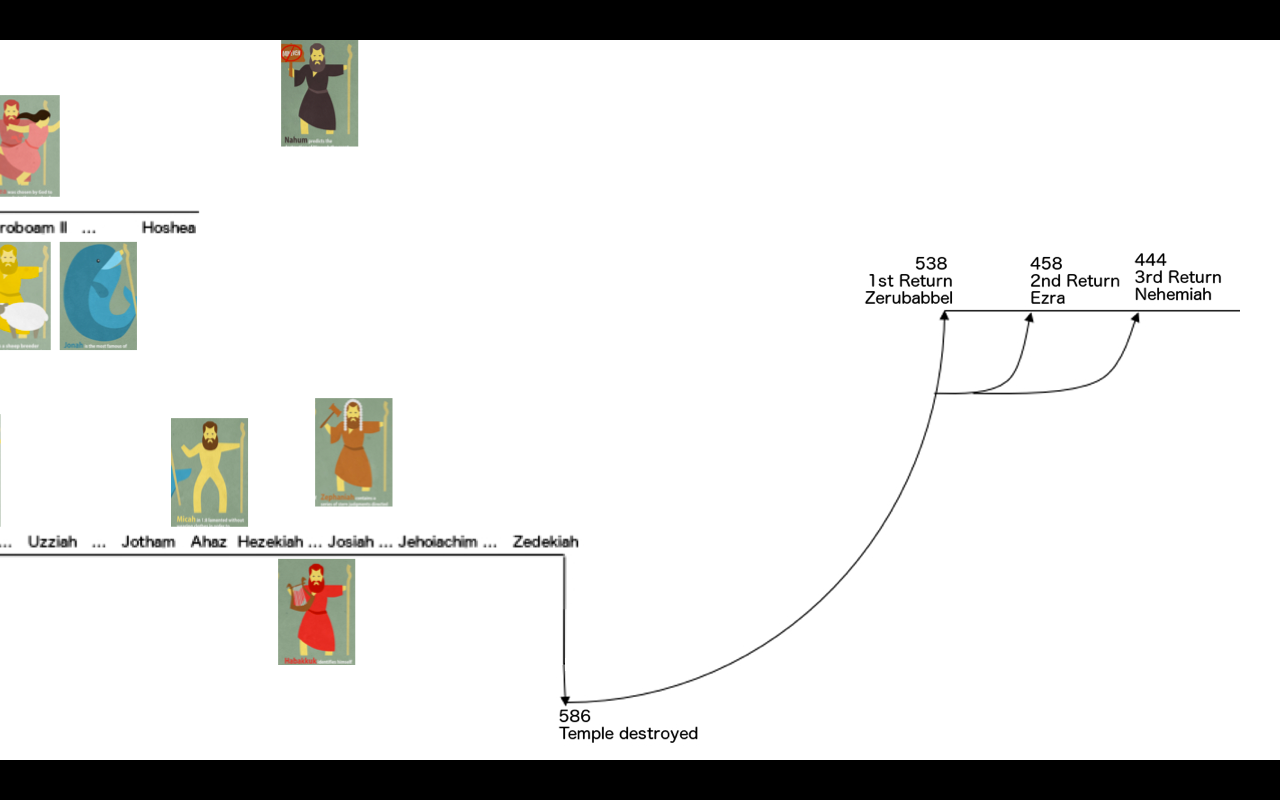 Ordering the Prophets
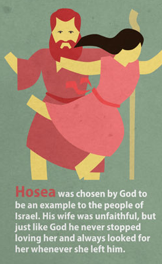 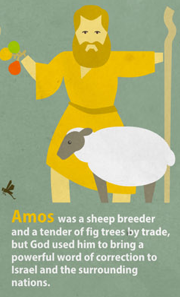 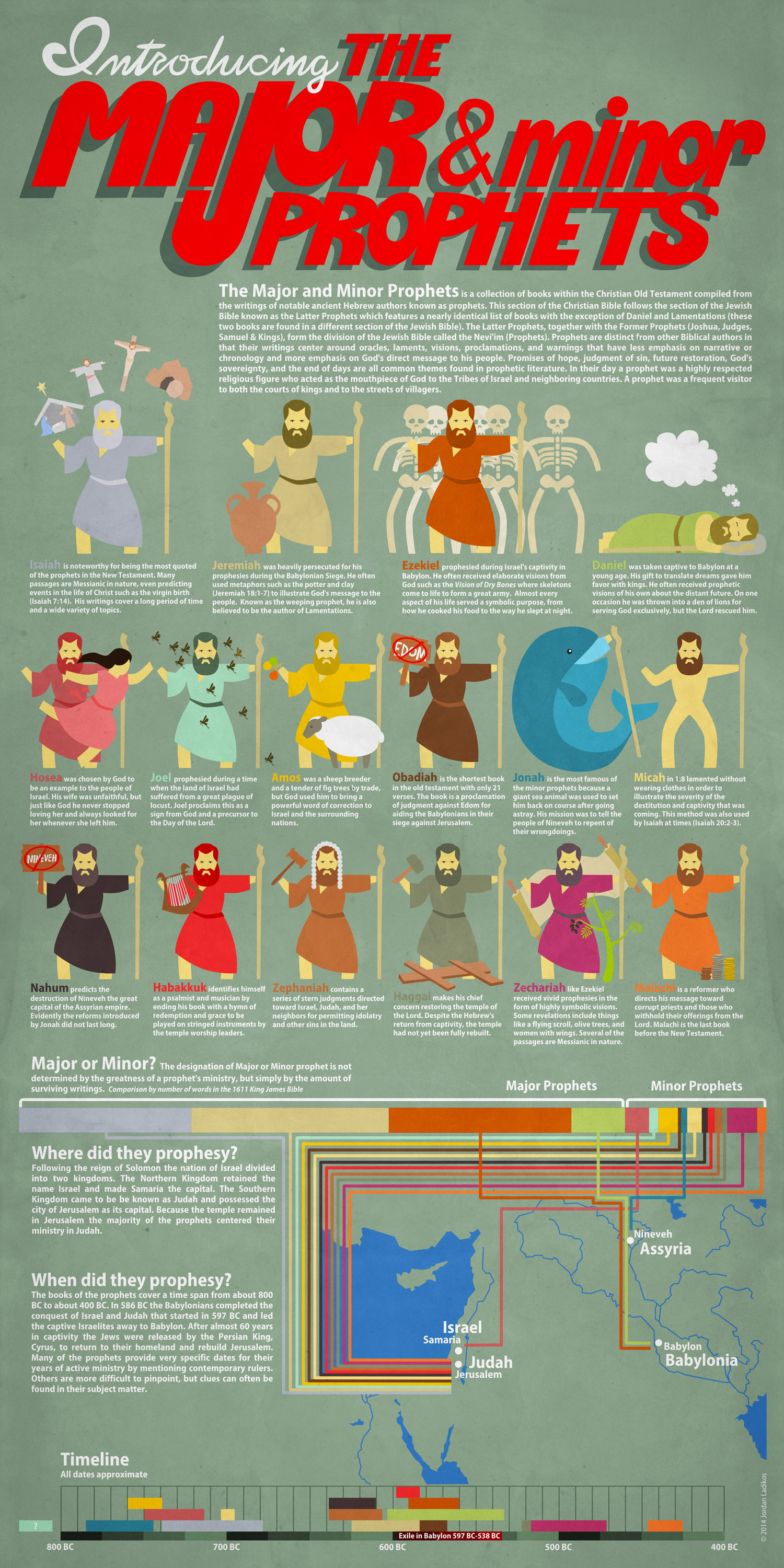 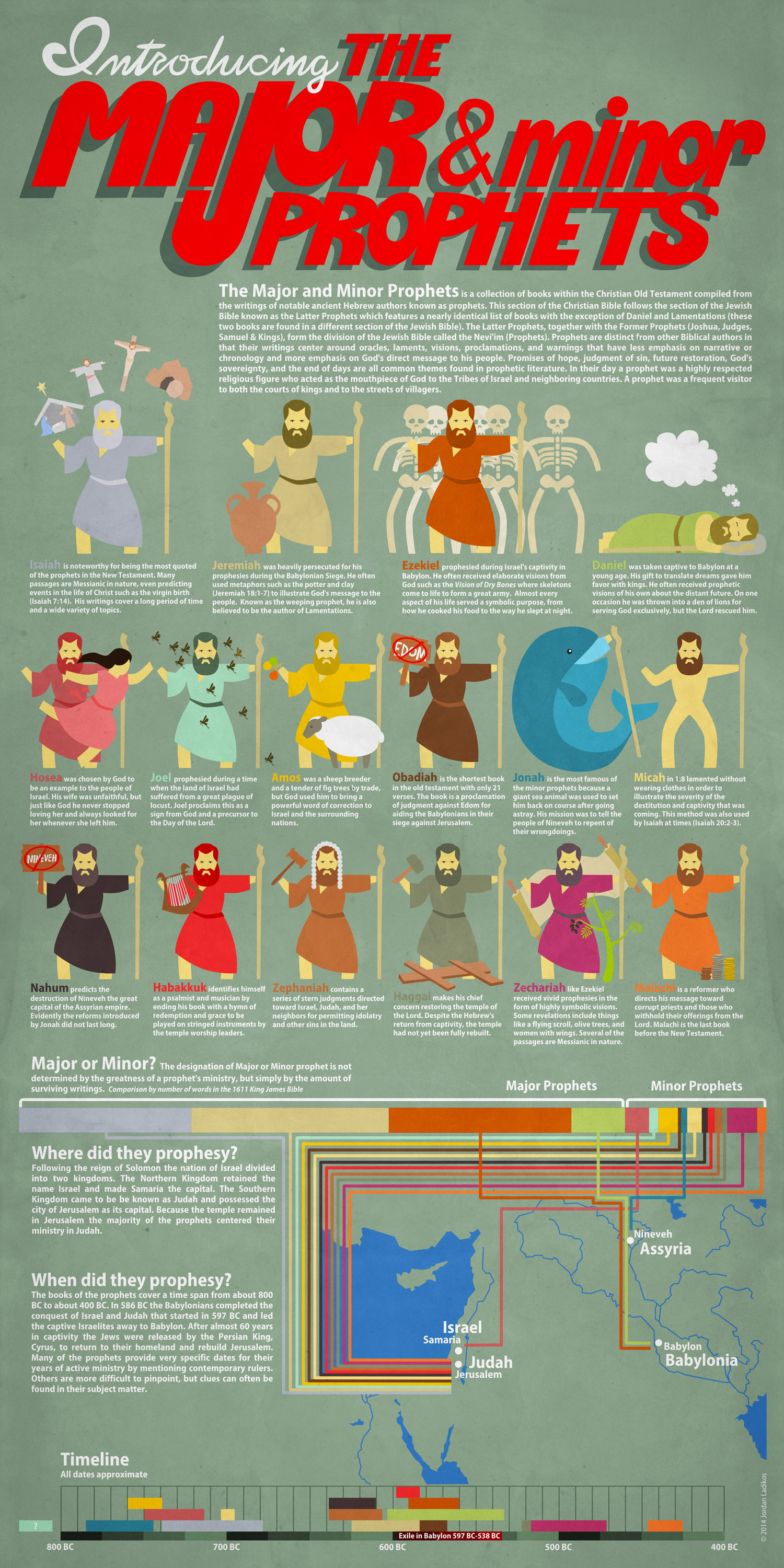 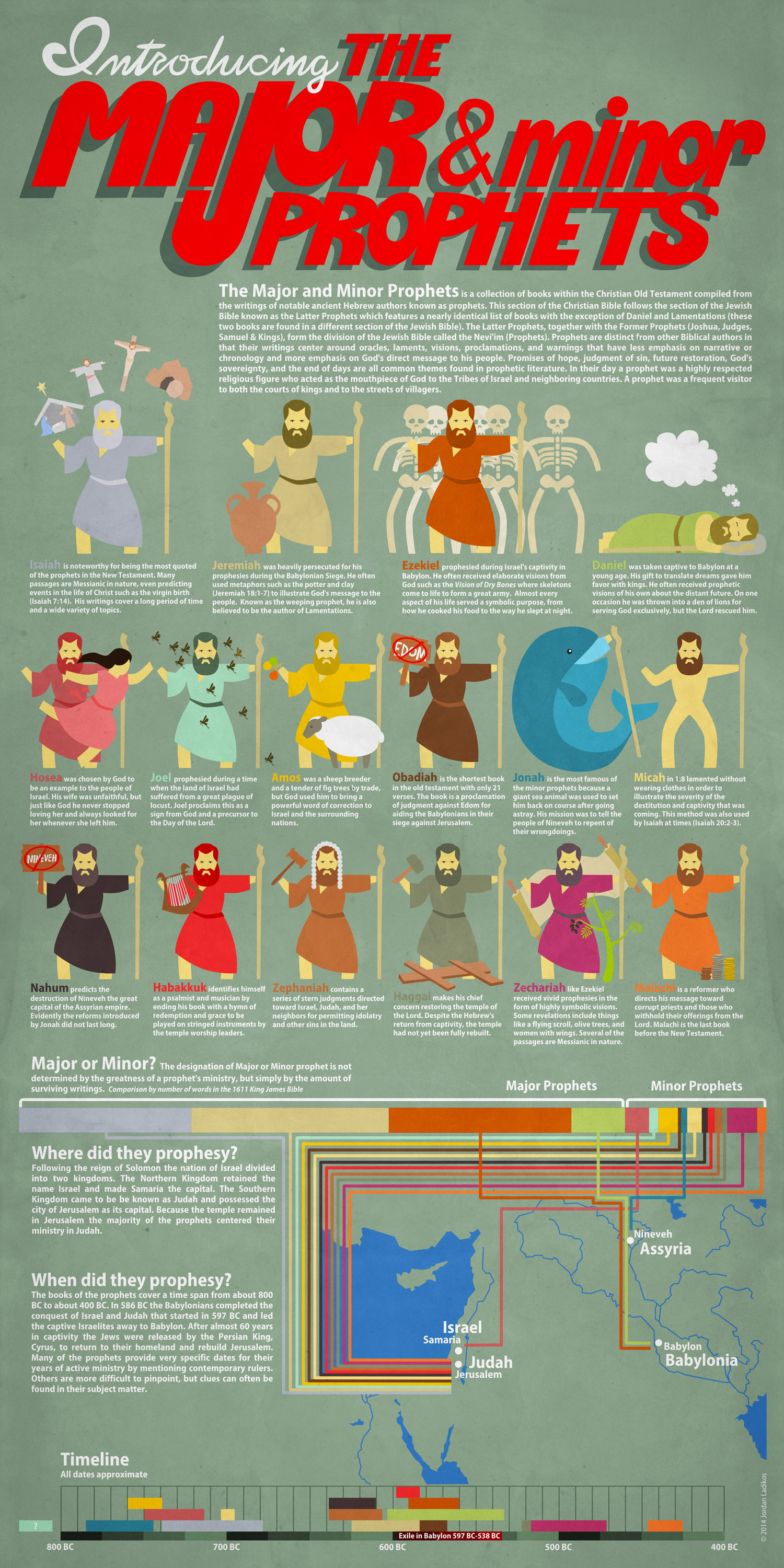 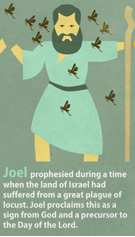 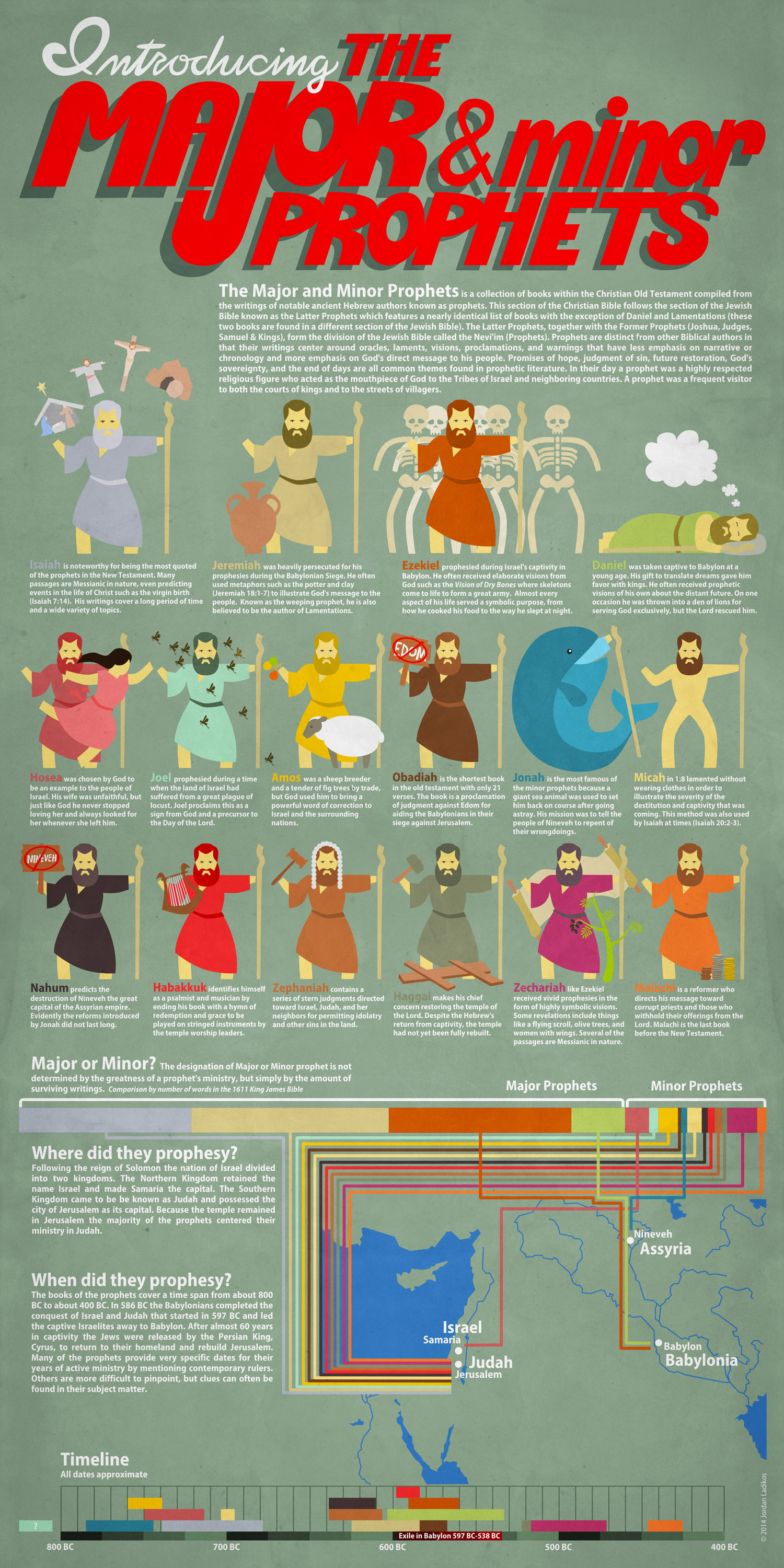 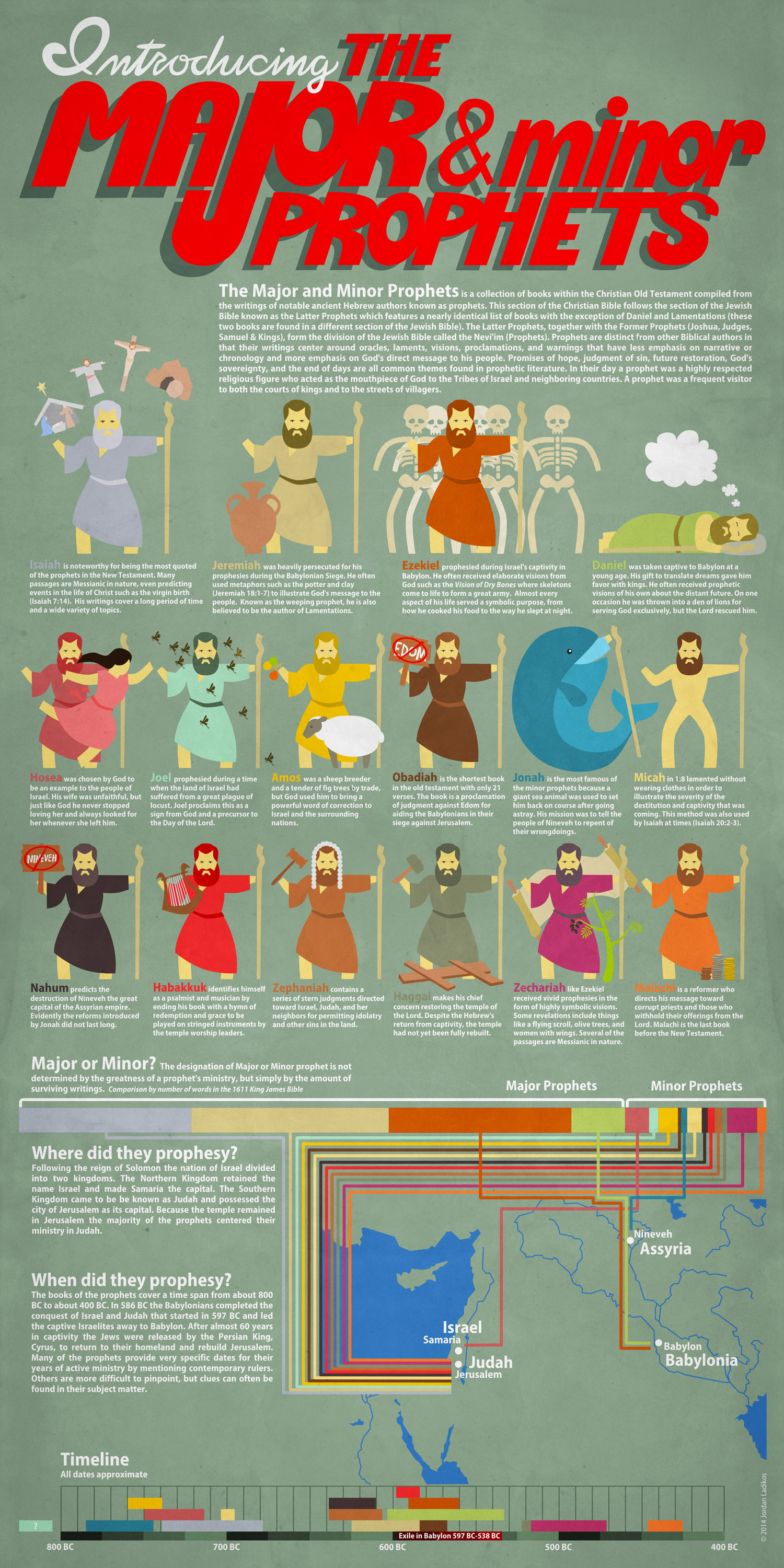 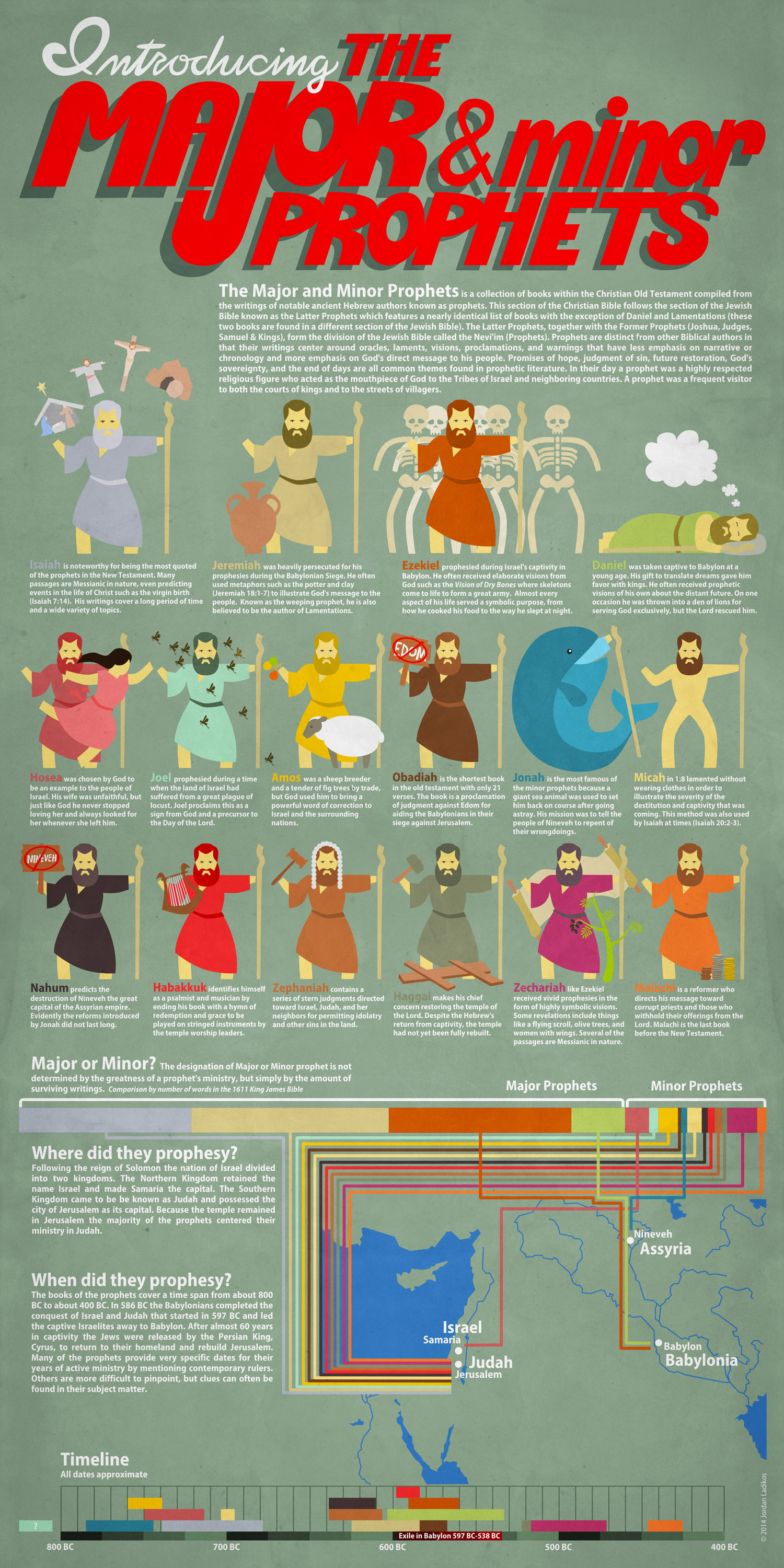 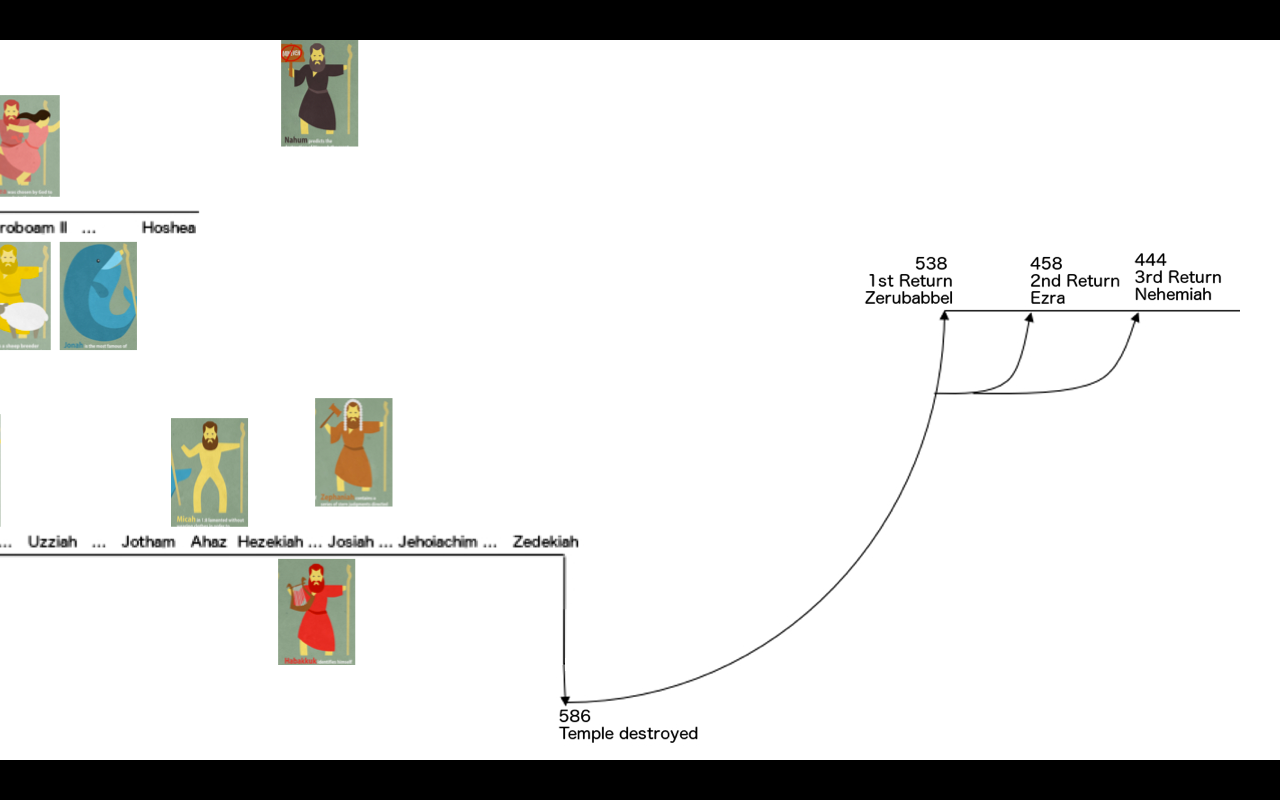 Ordering the Prophets
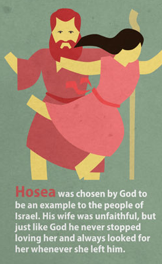 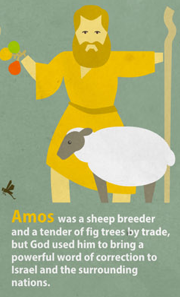 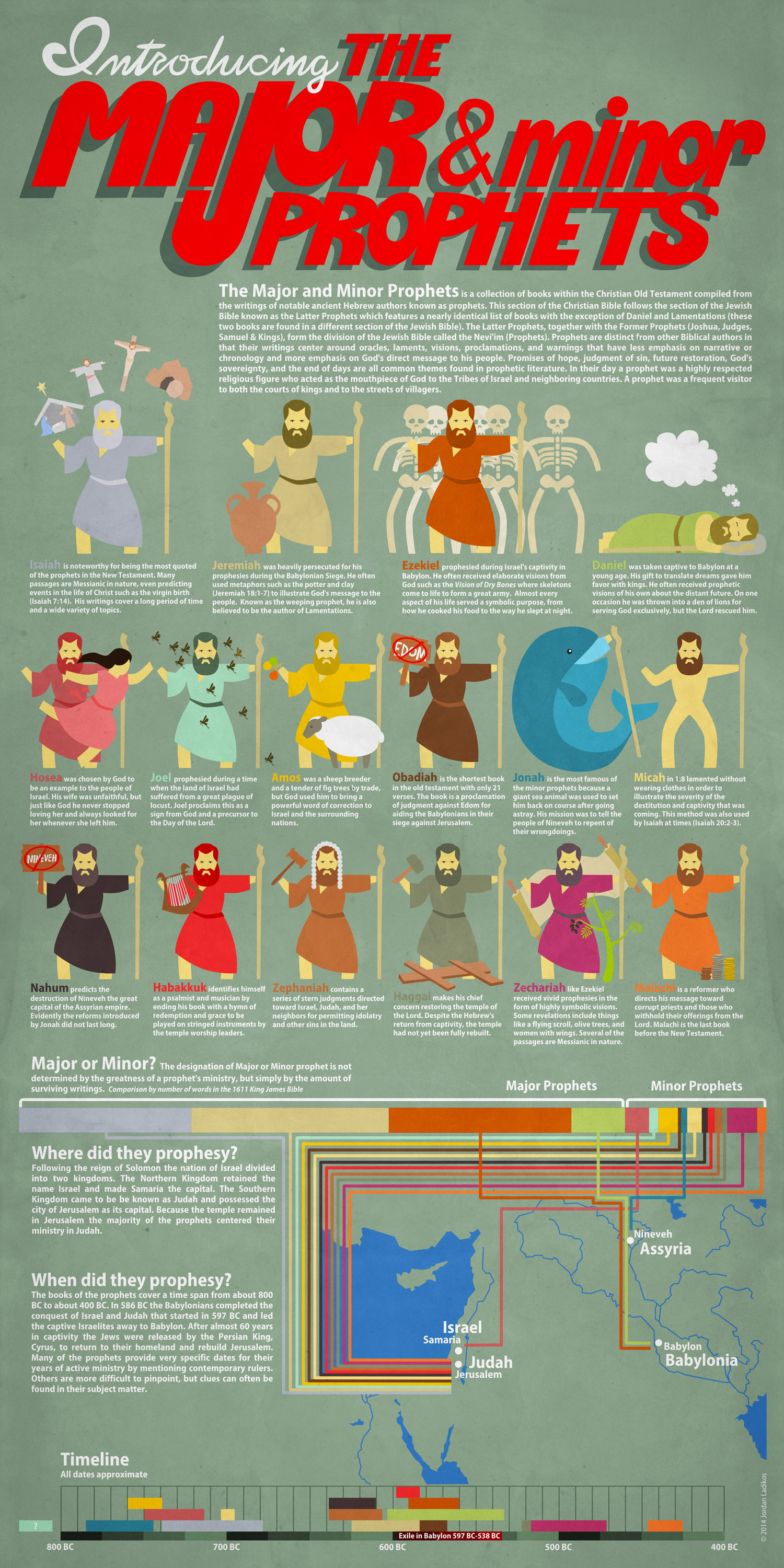 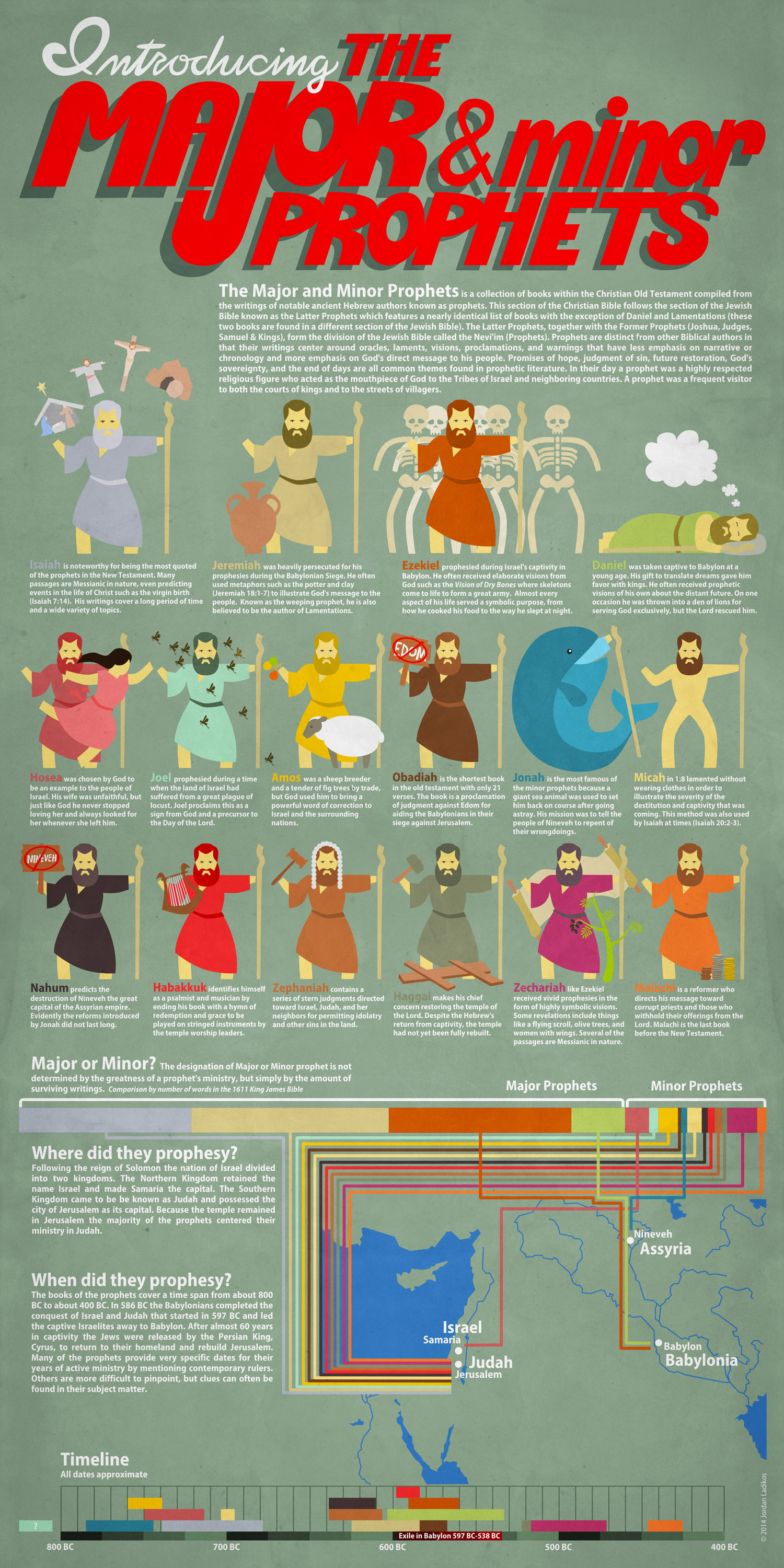 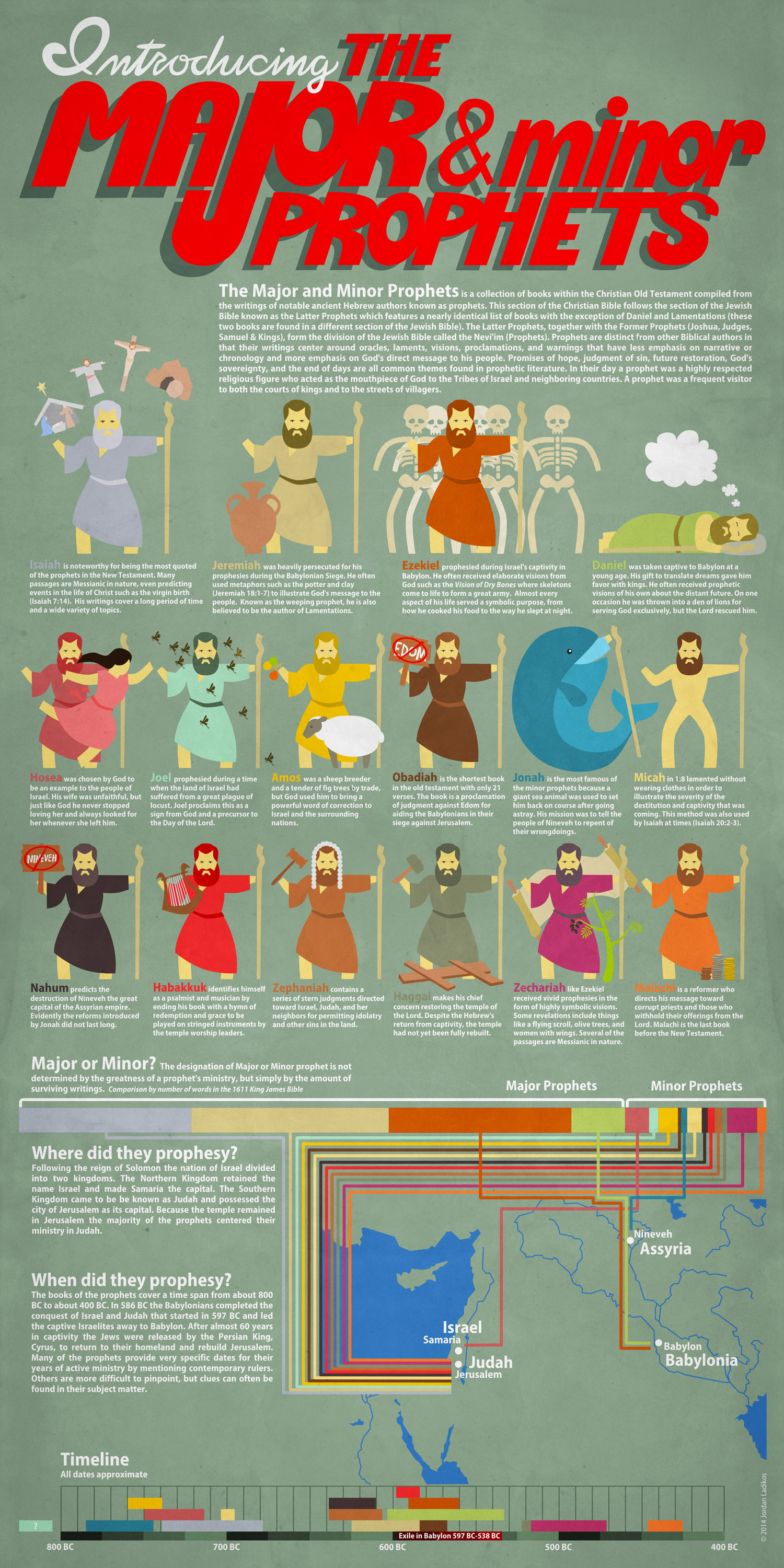 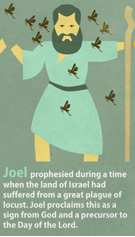 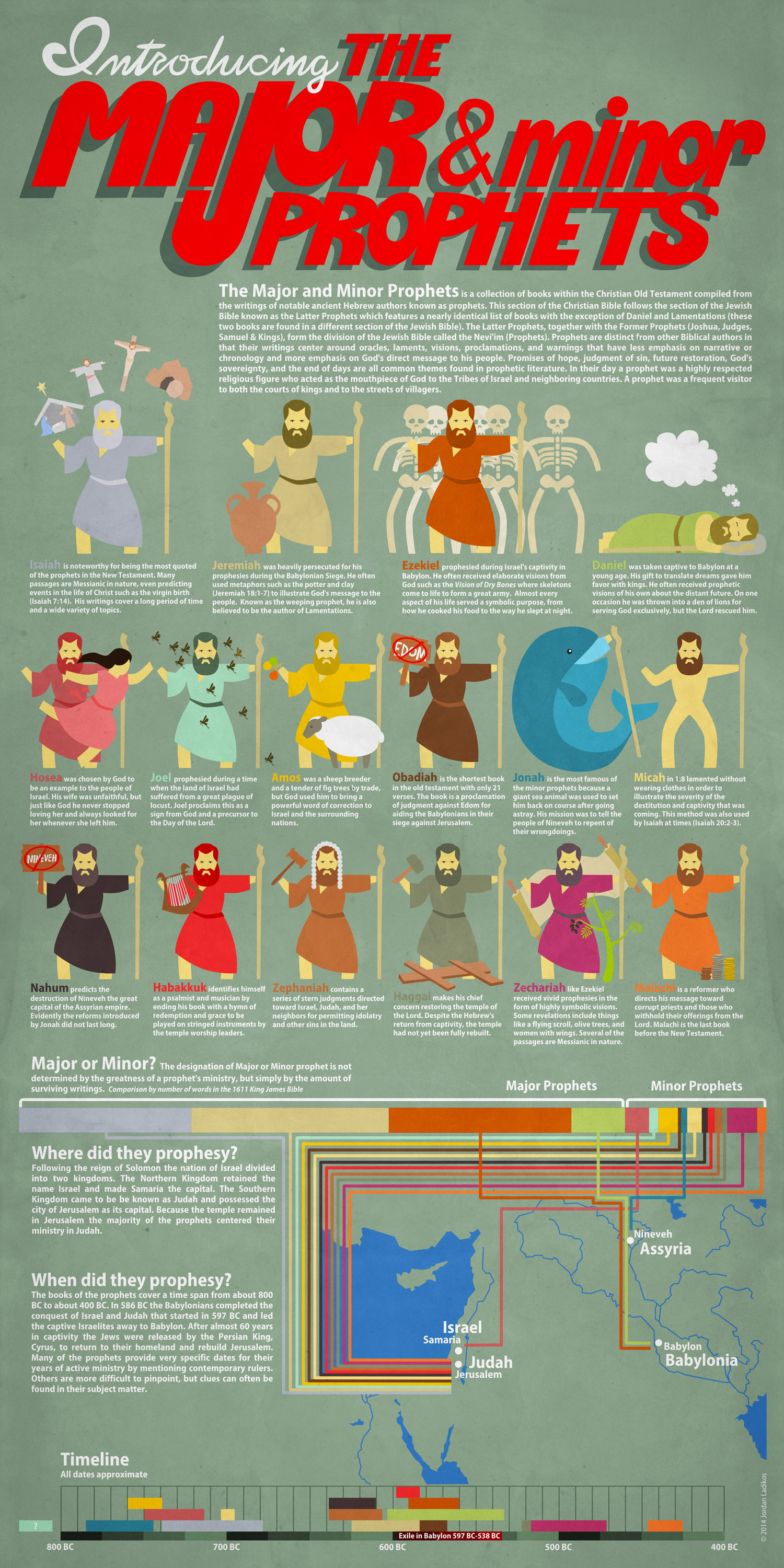 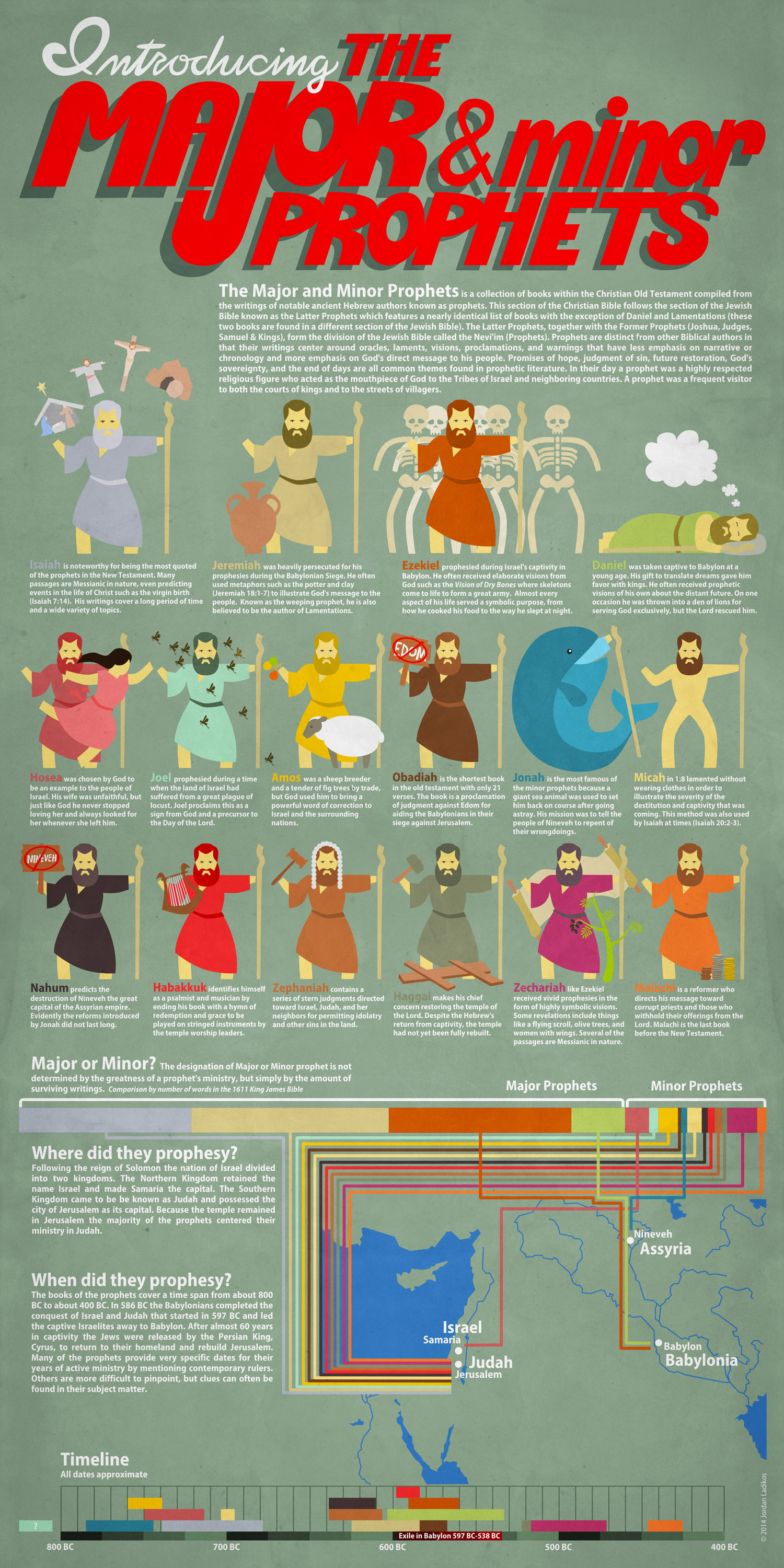 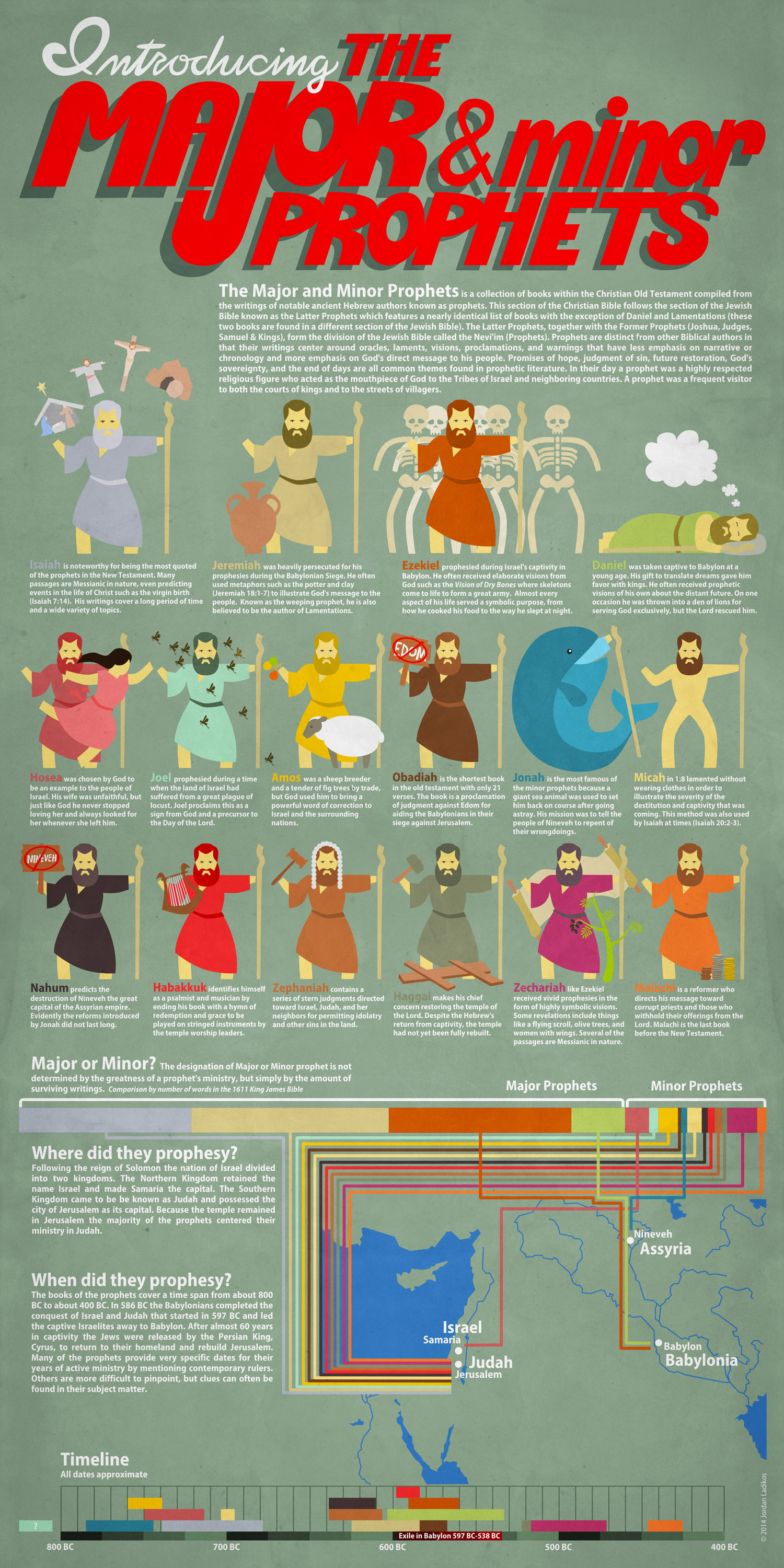 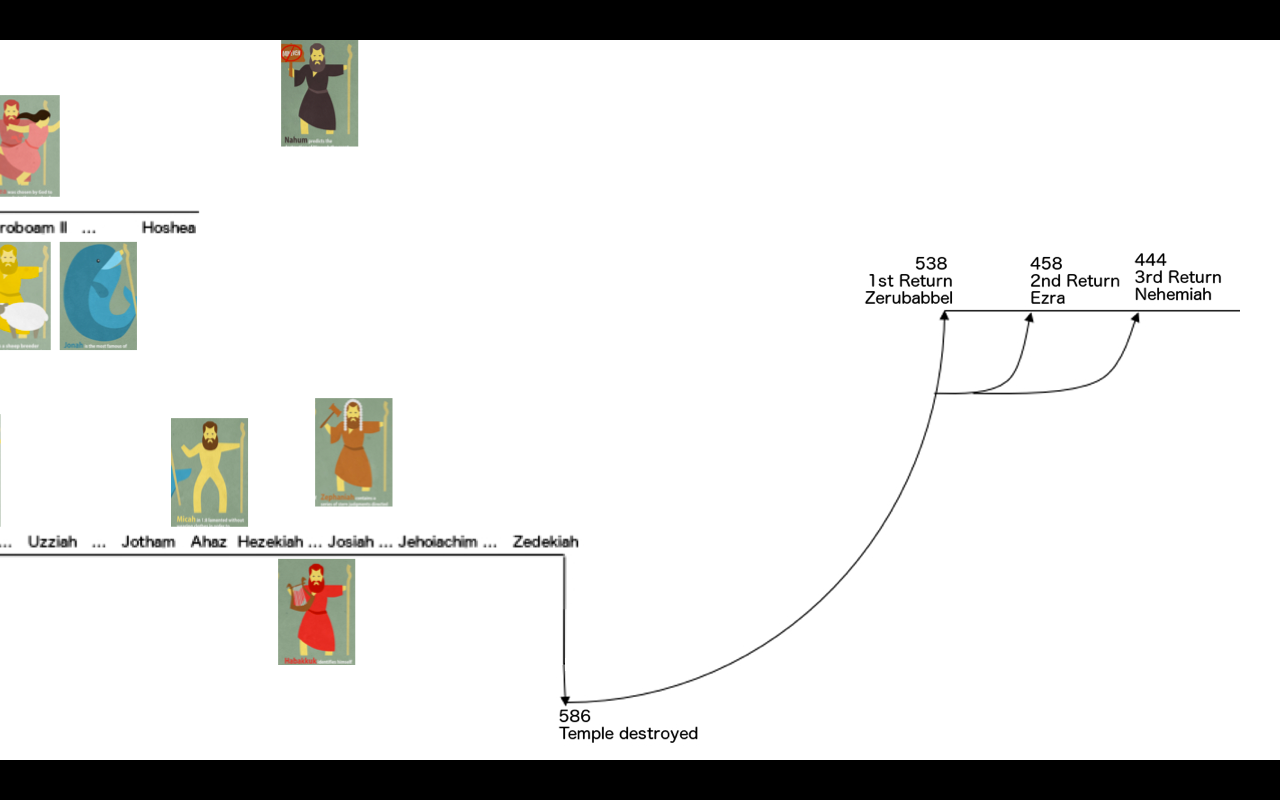 Ordering the Prophets
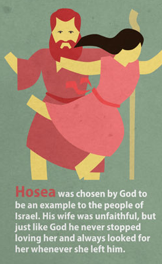 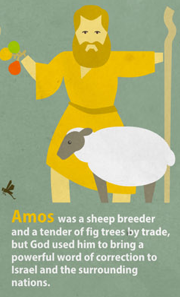 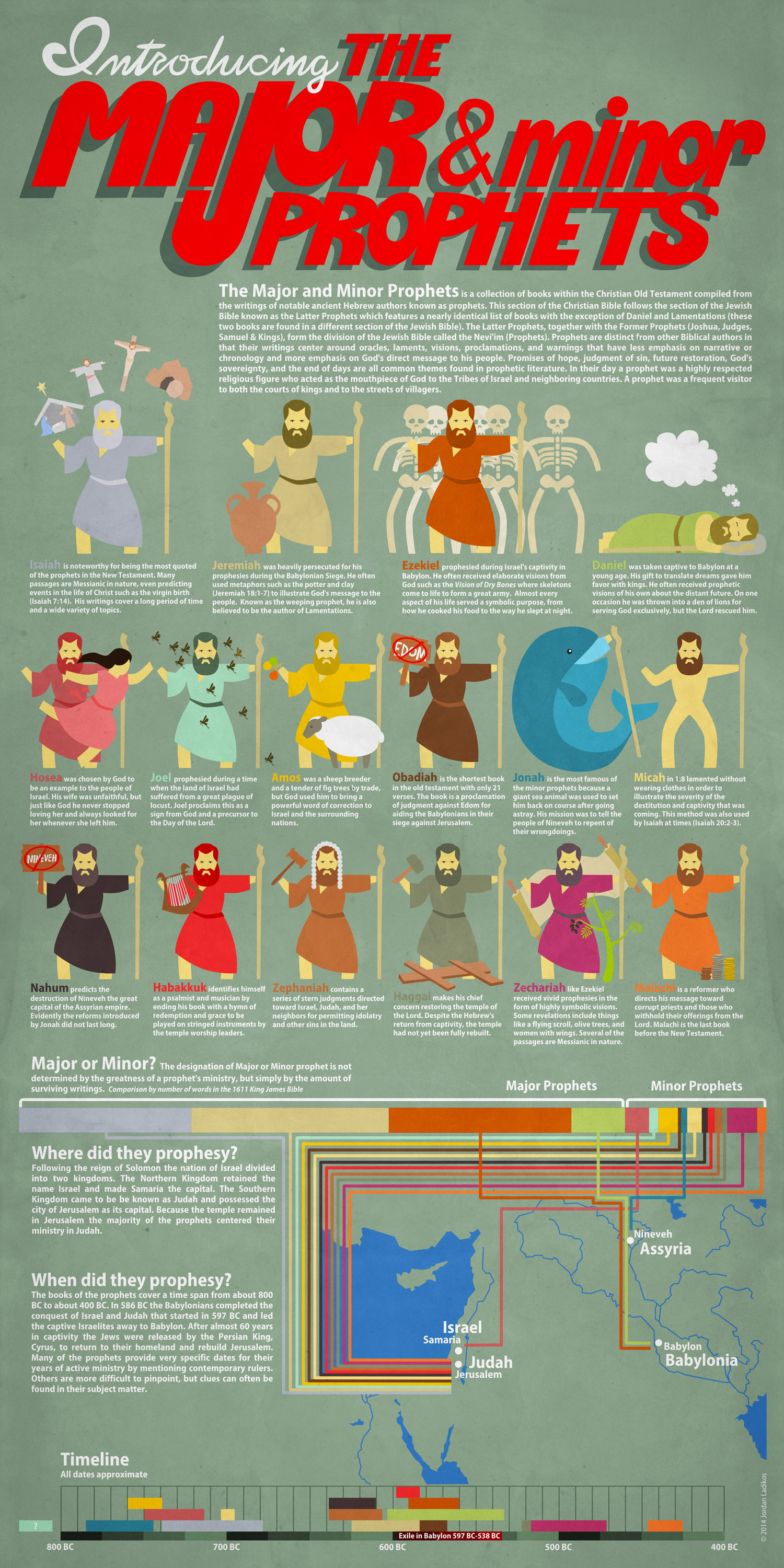 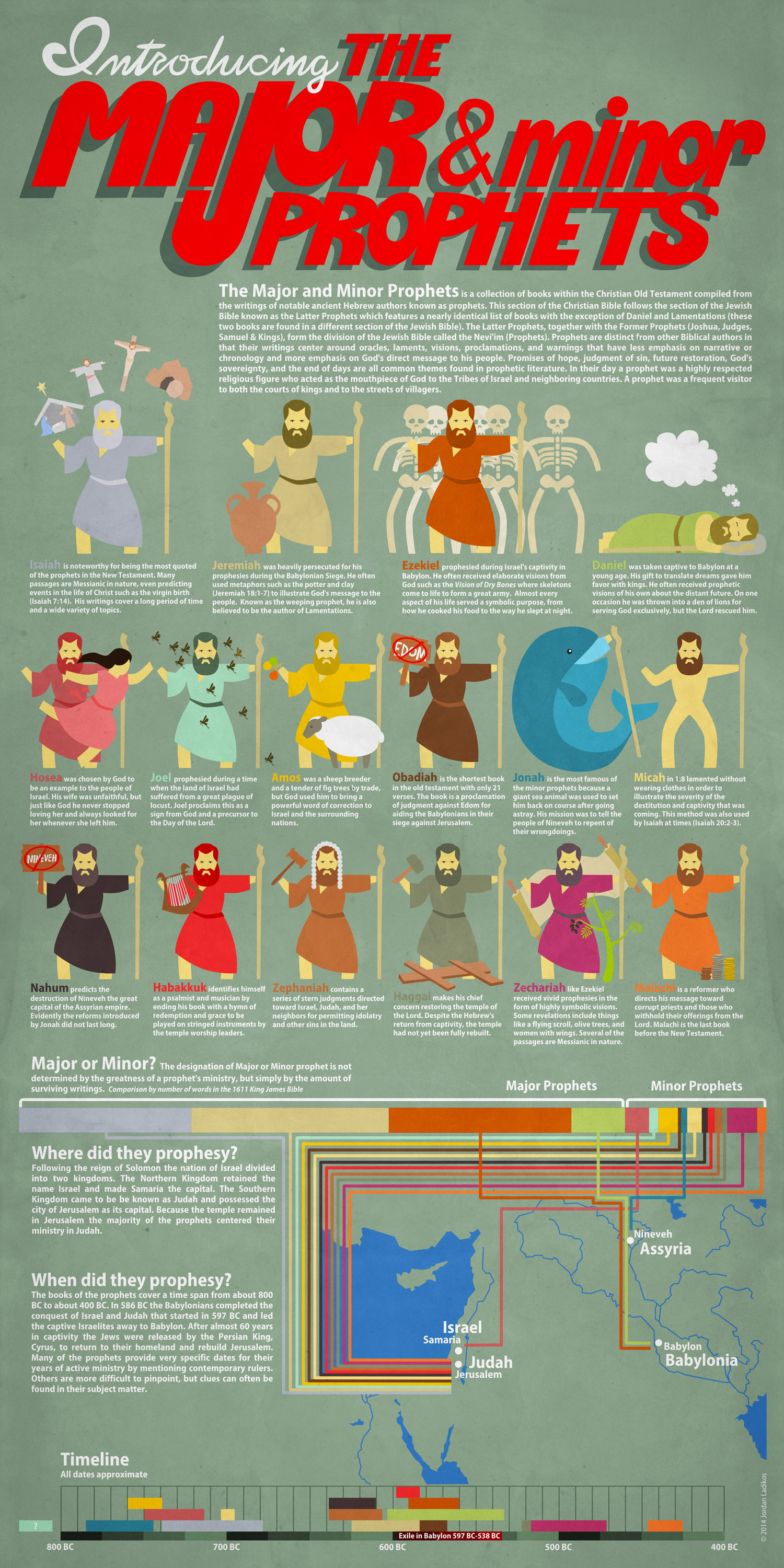 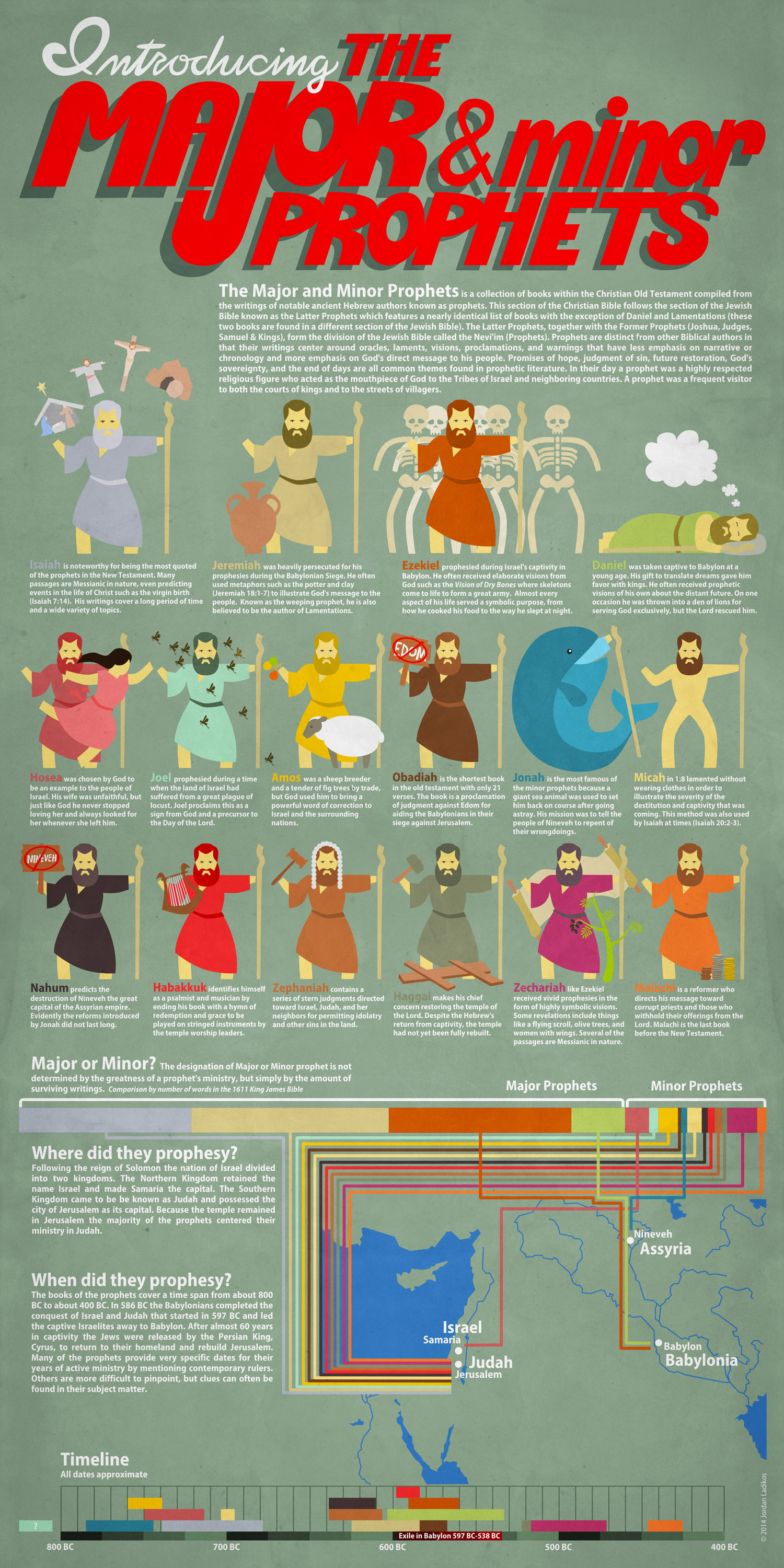 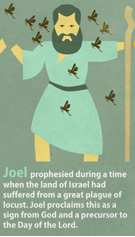 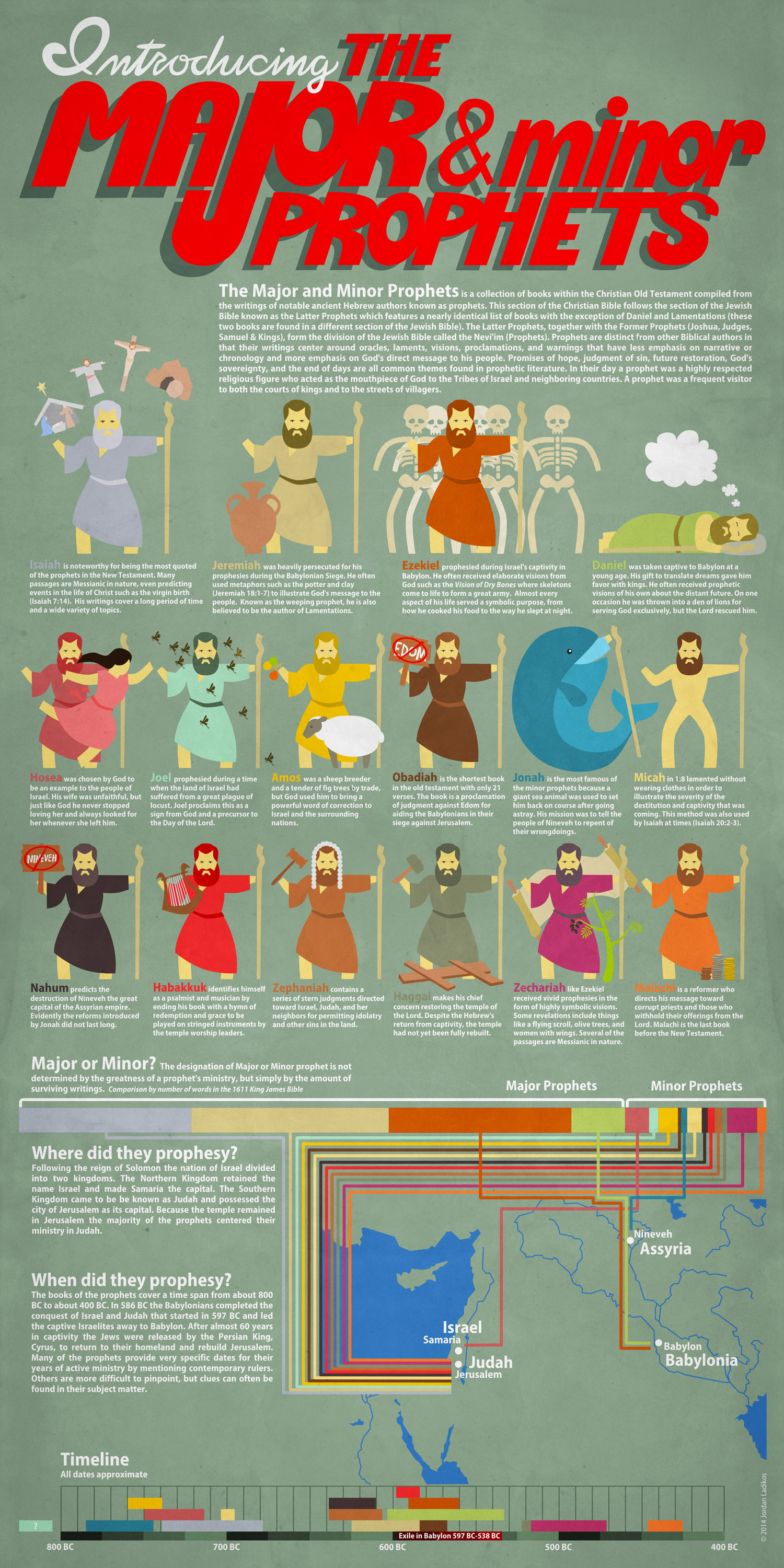 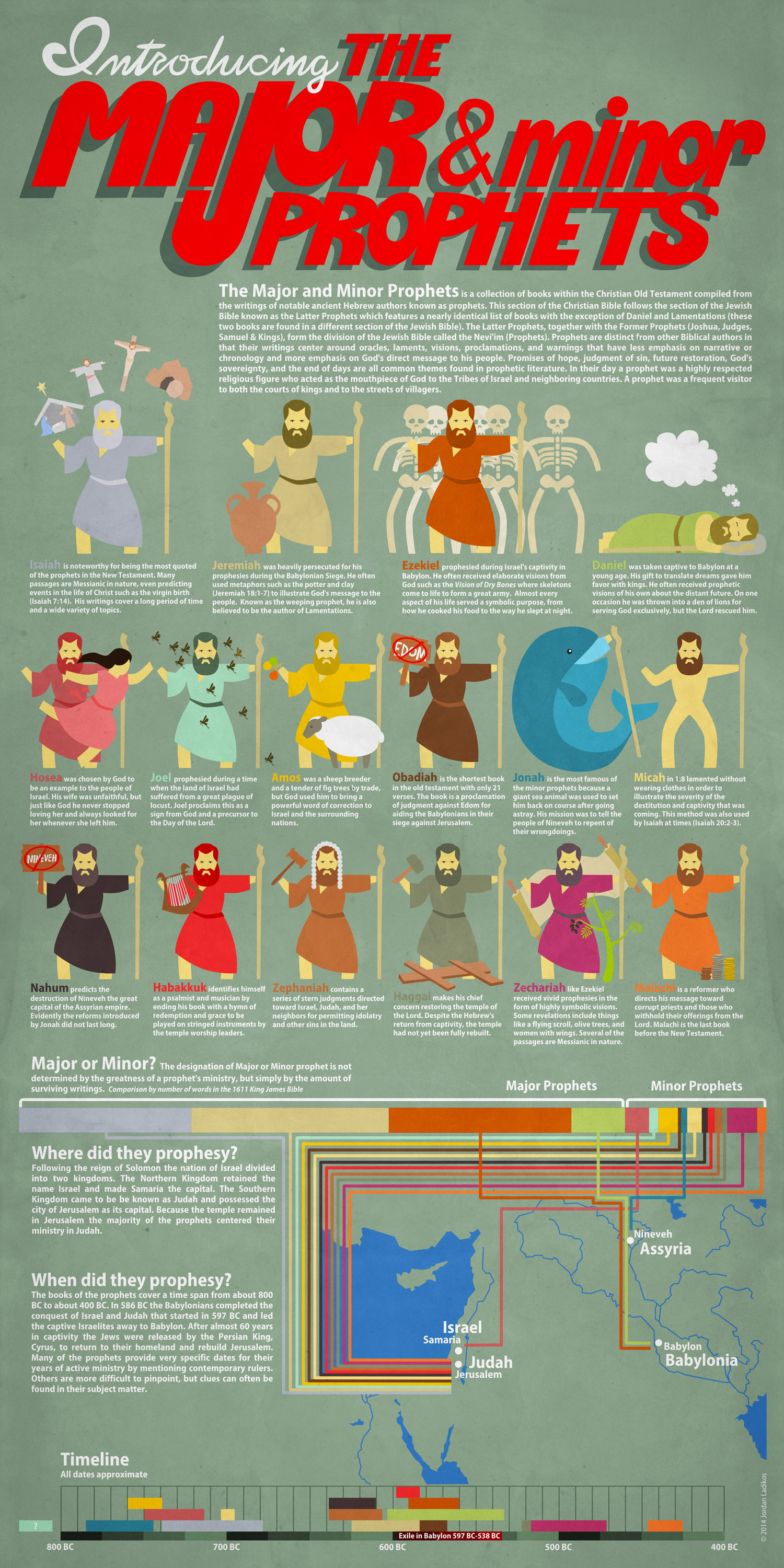 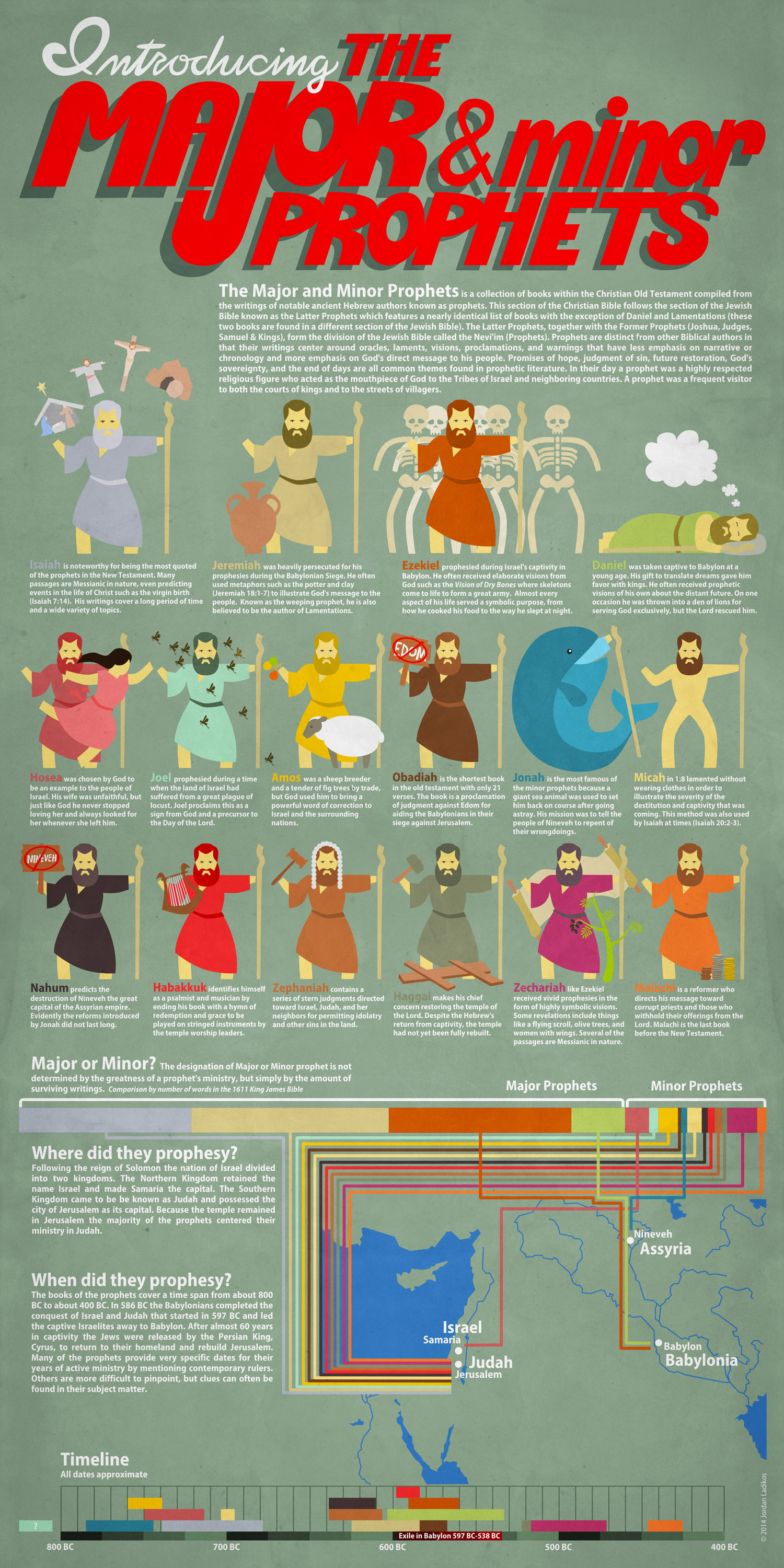 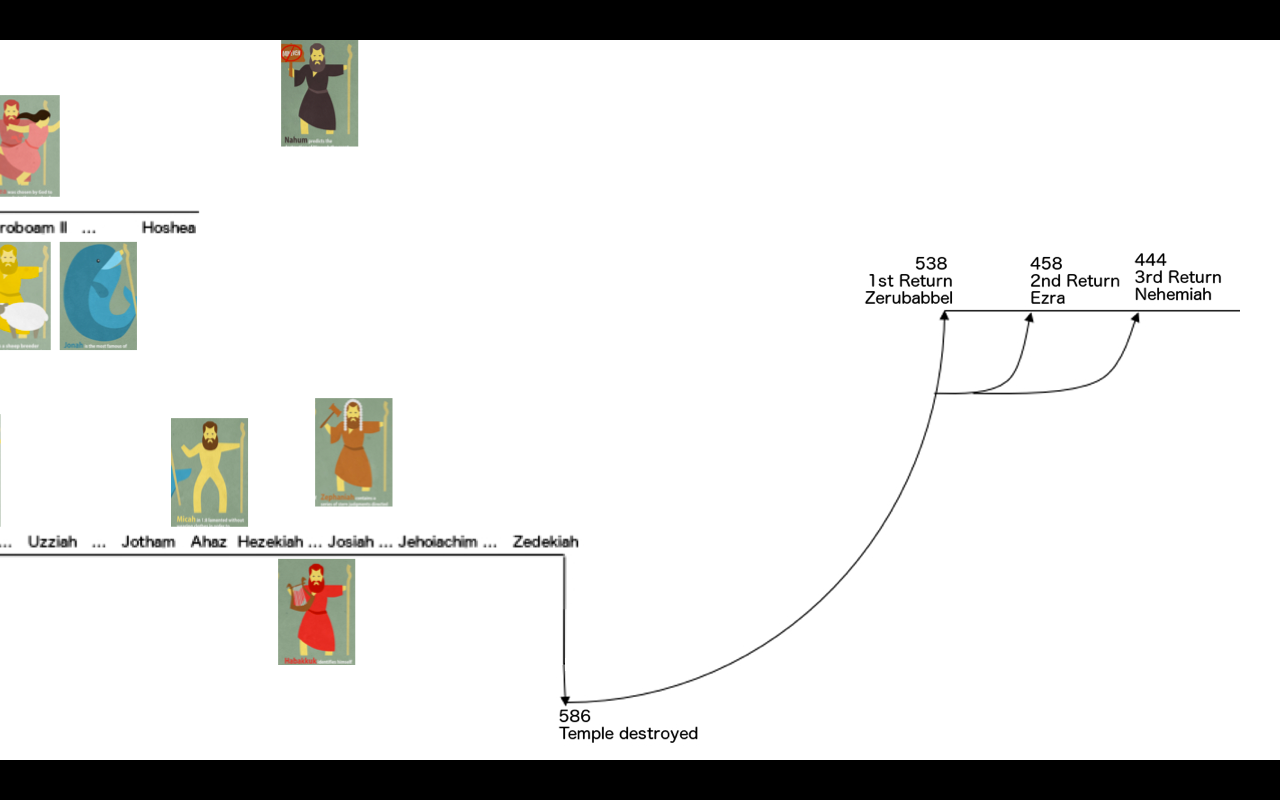 Ordering the Prophets
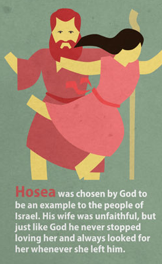 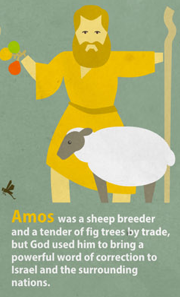 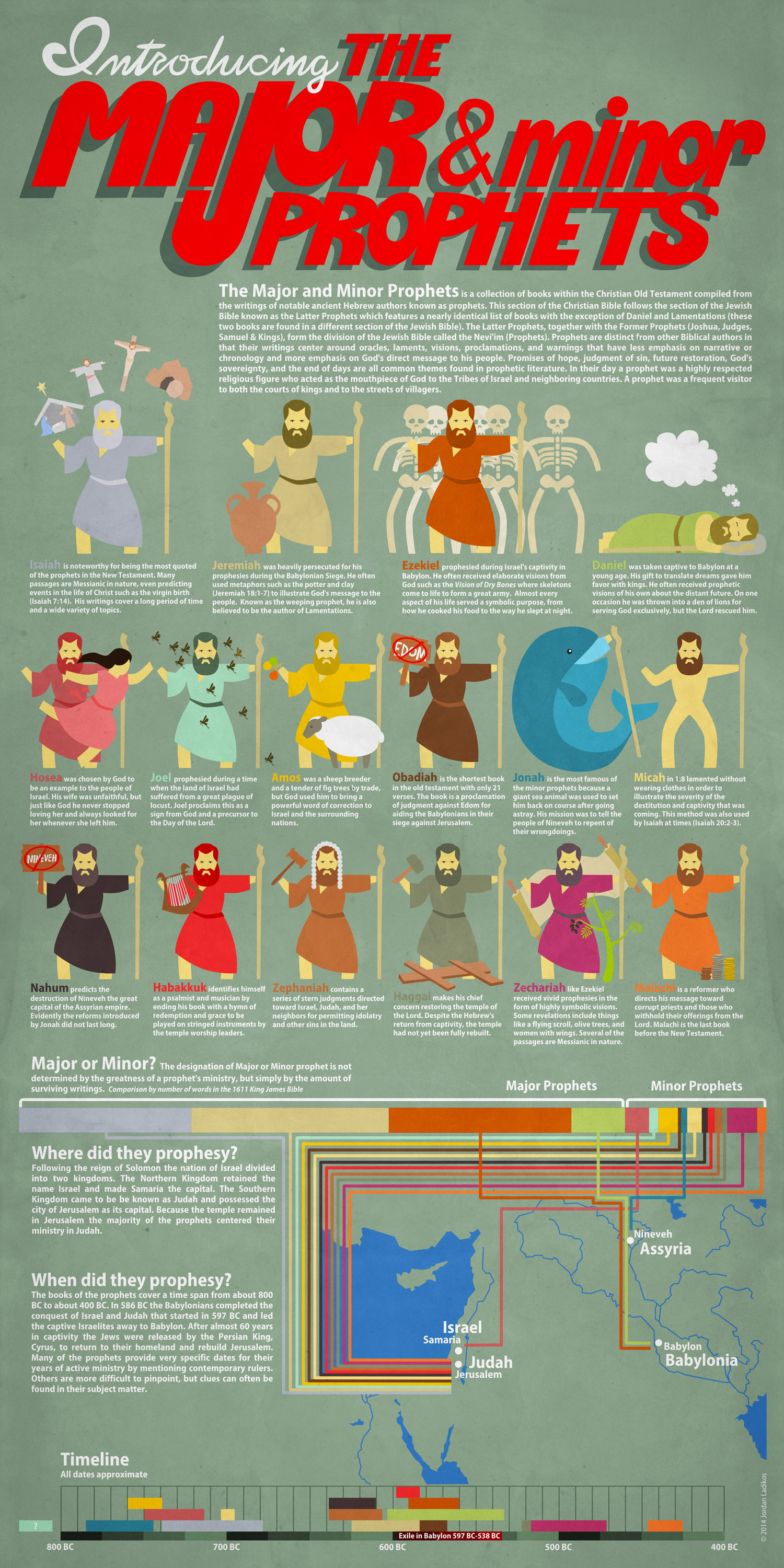 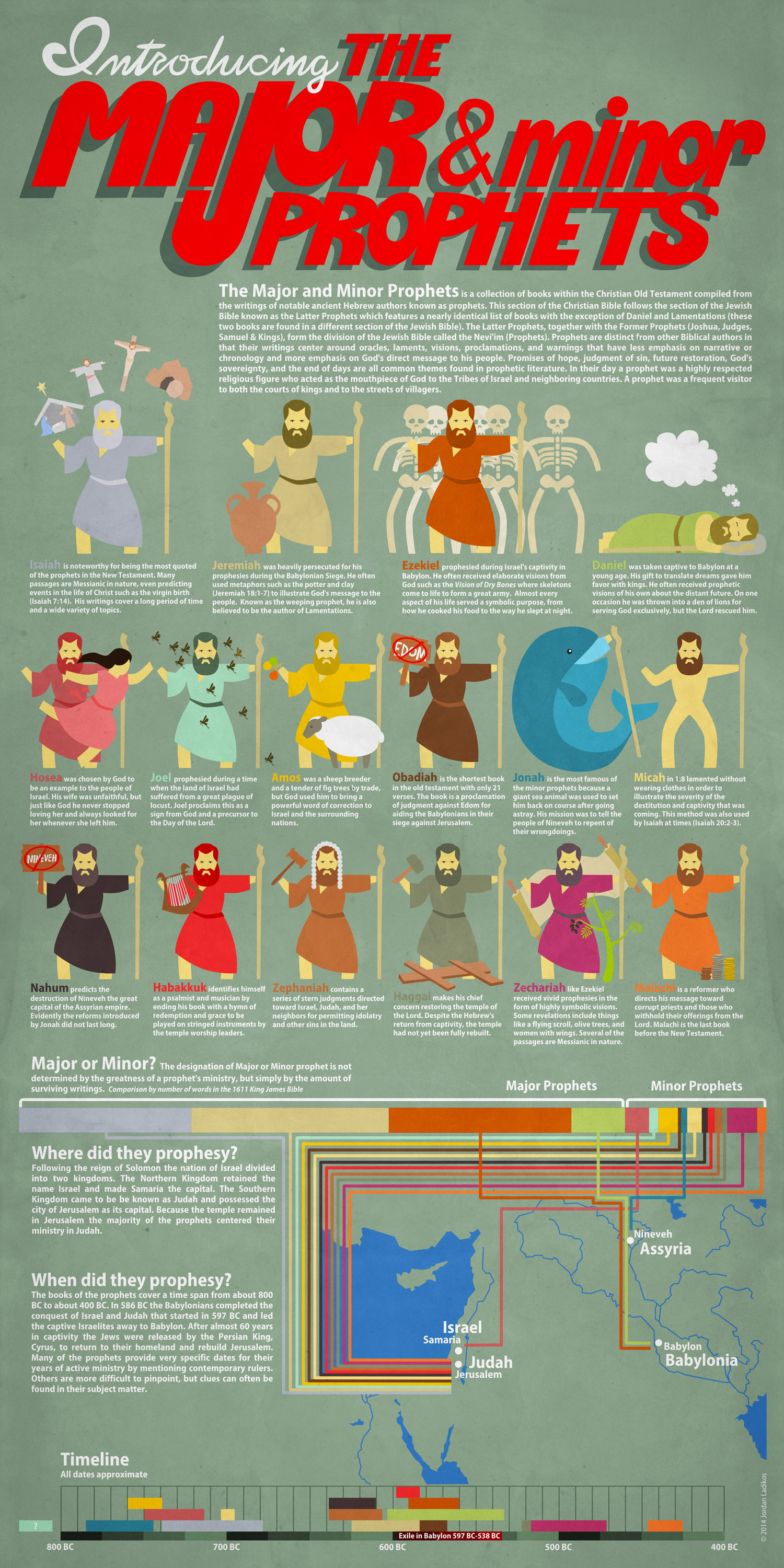 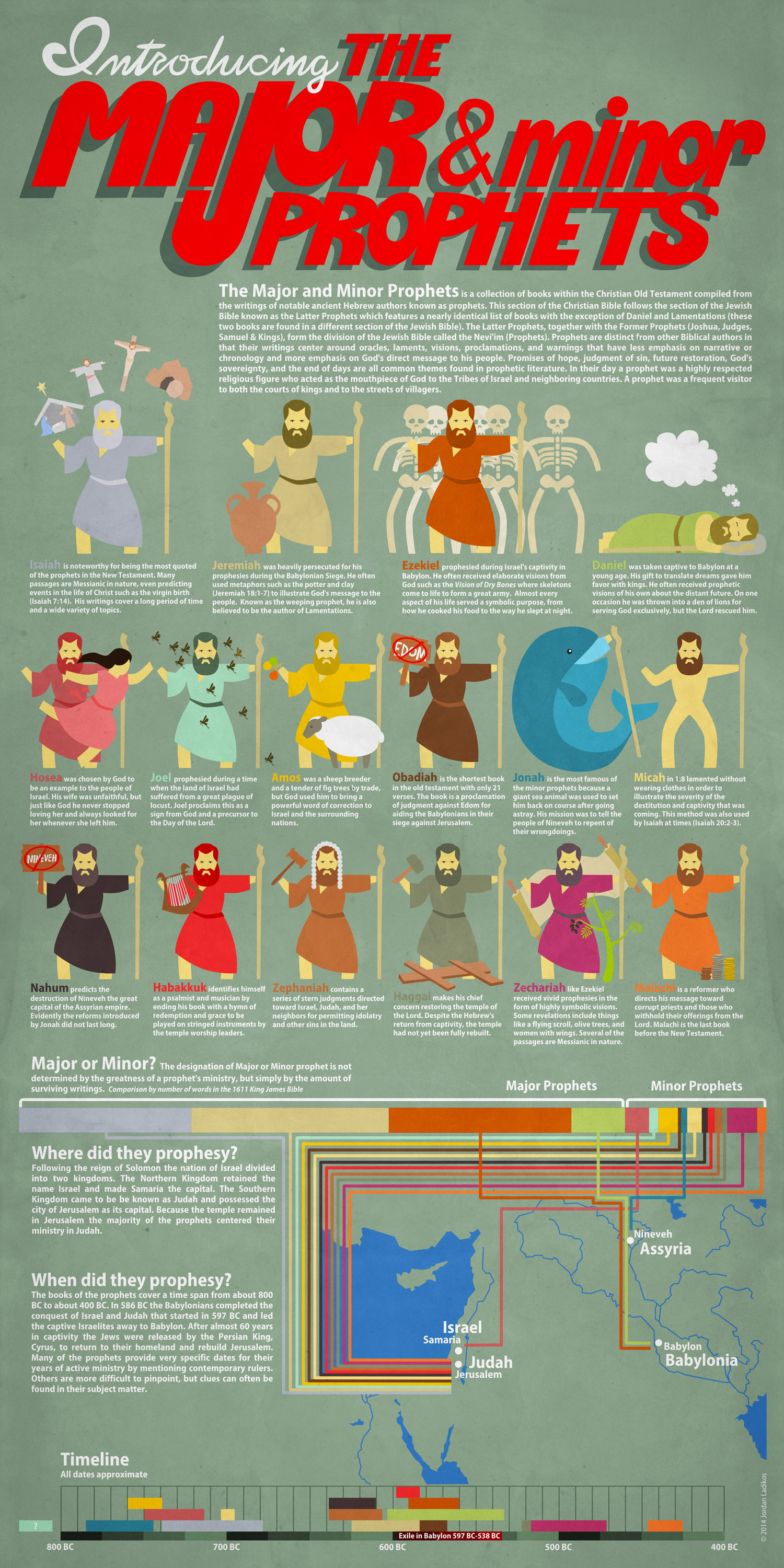 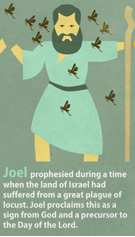 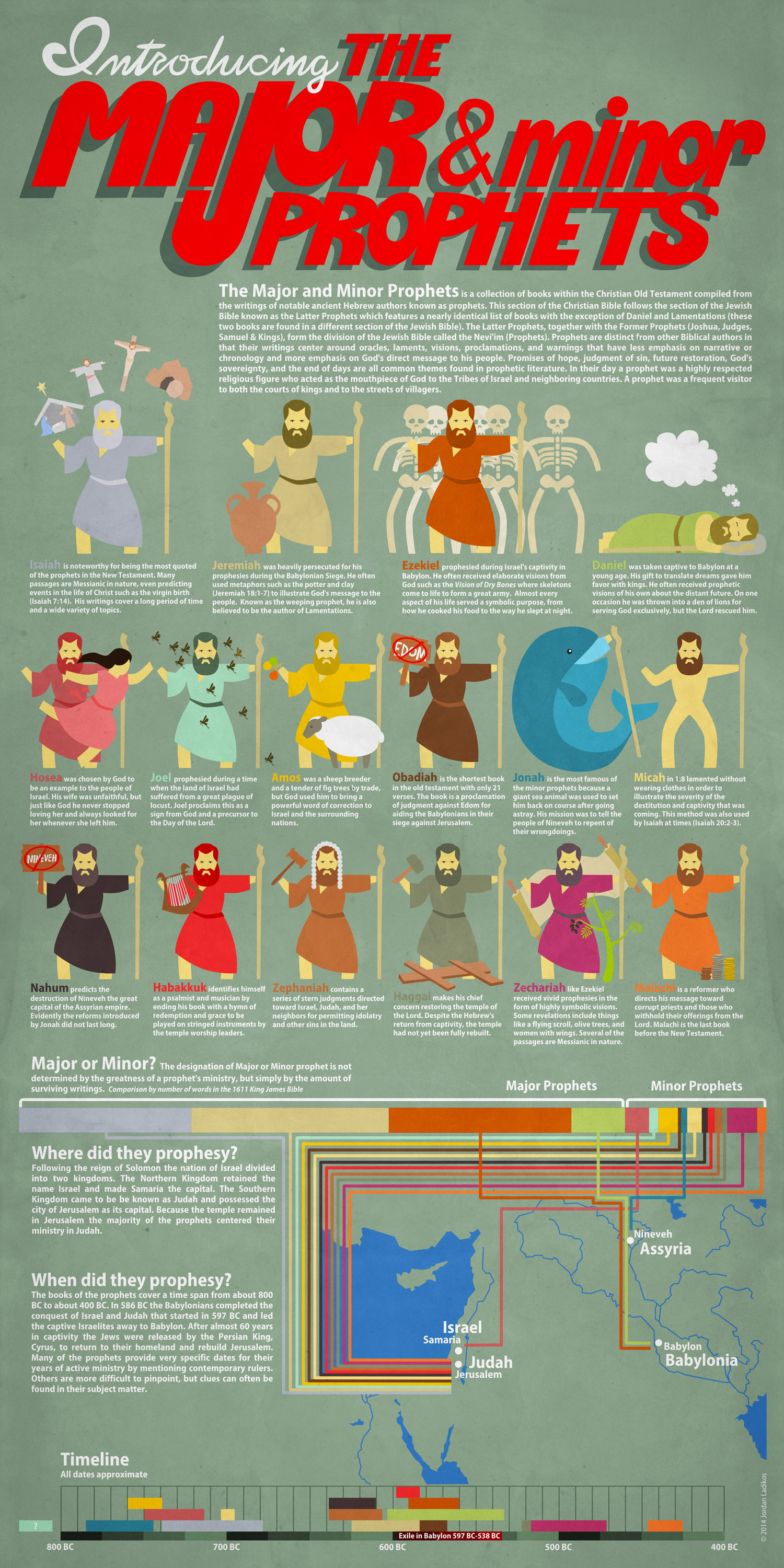 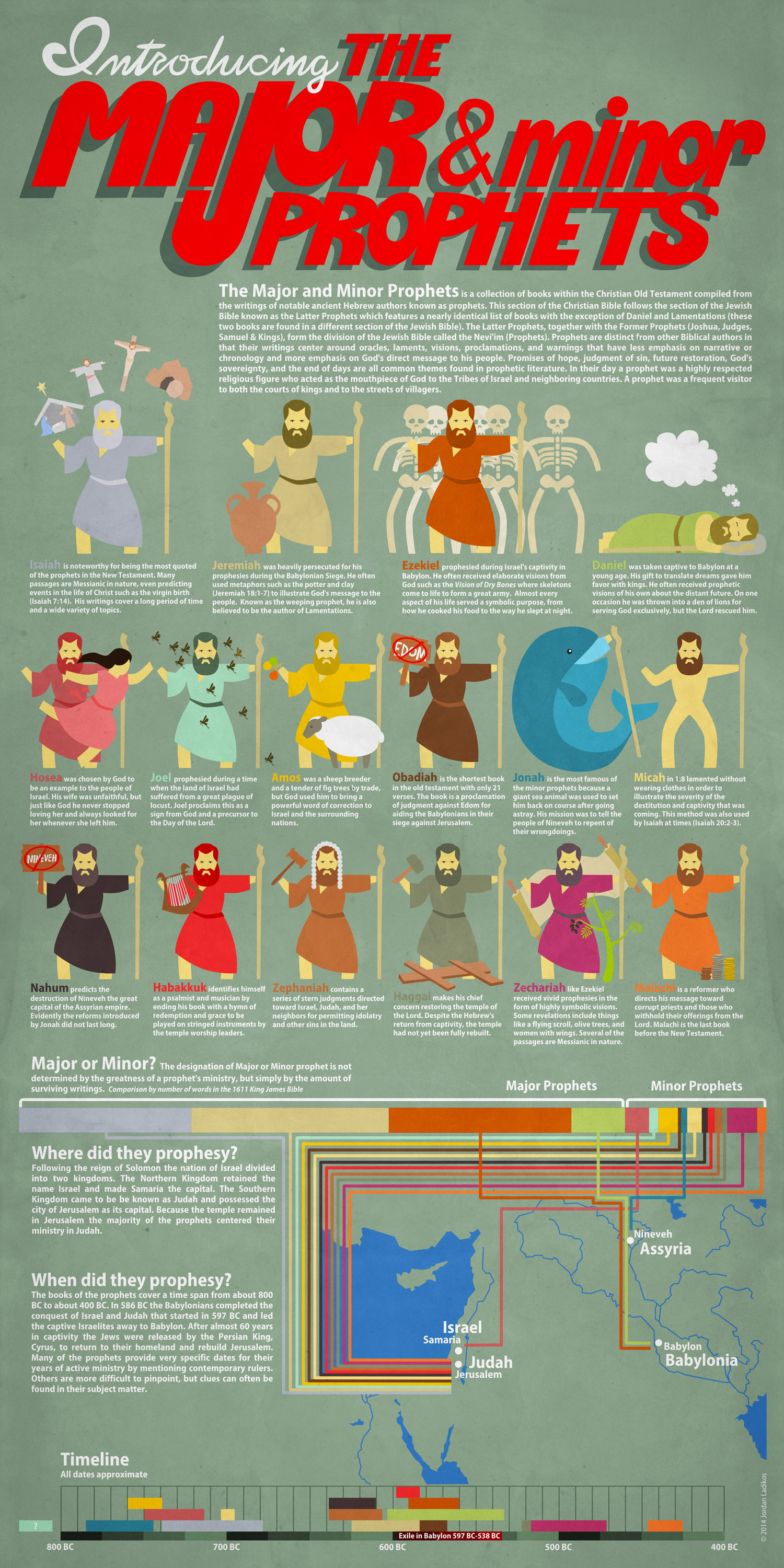 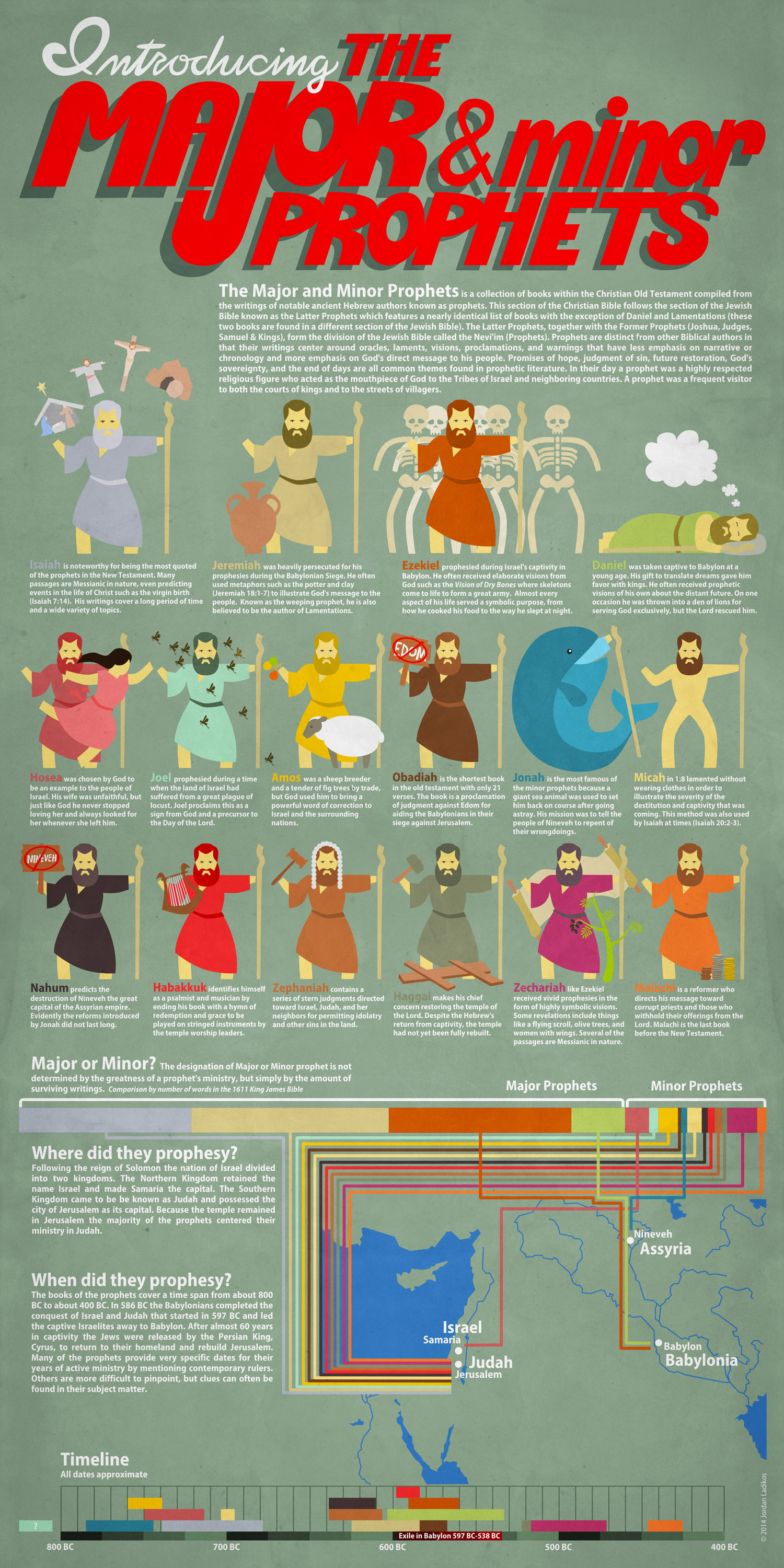 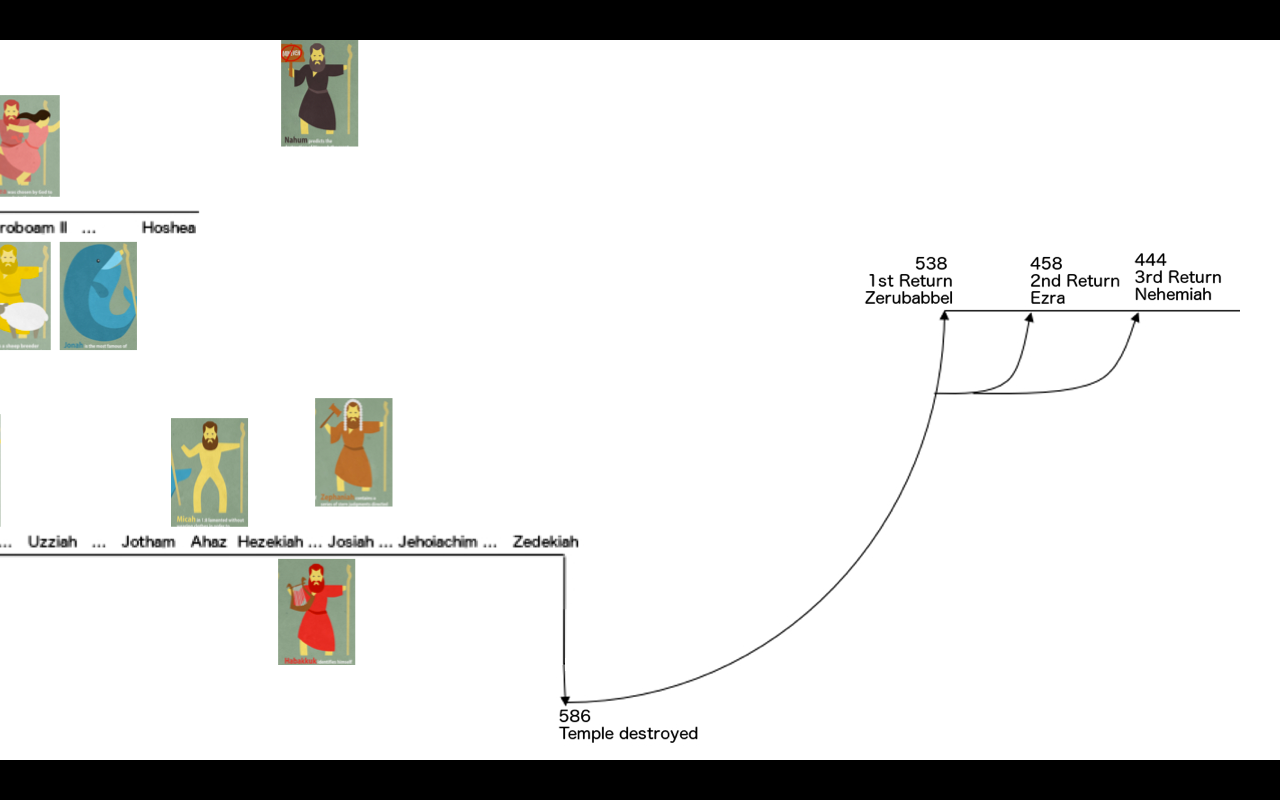 Ordering the Prophets
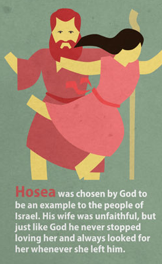 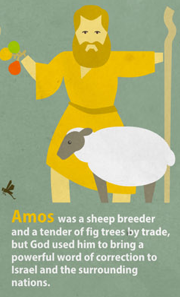 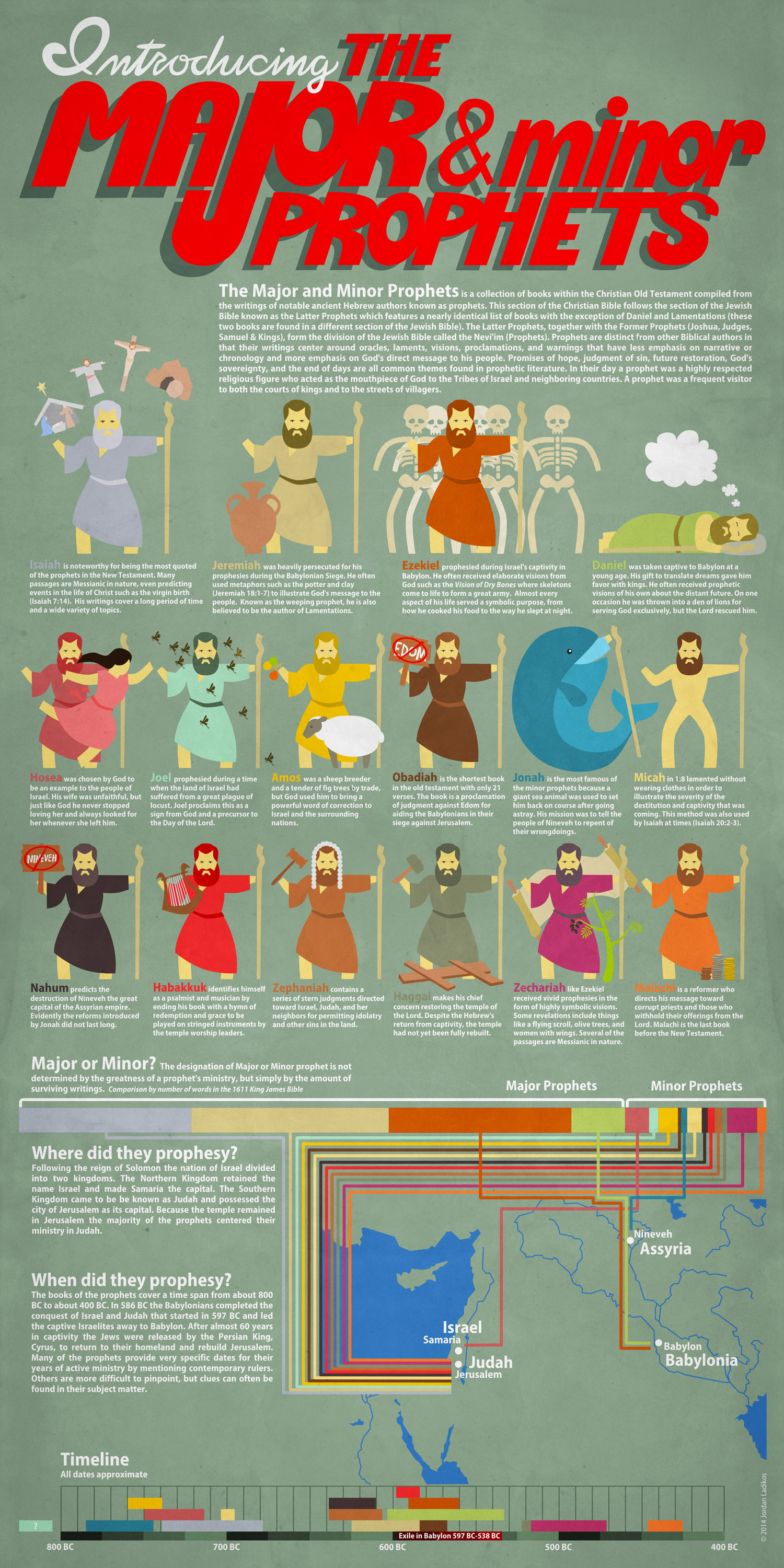 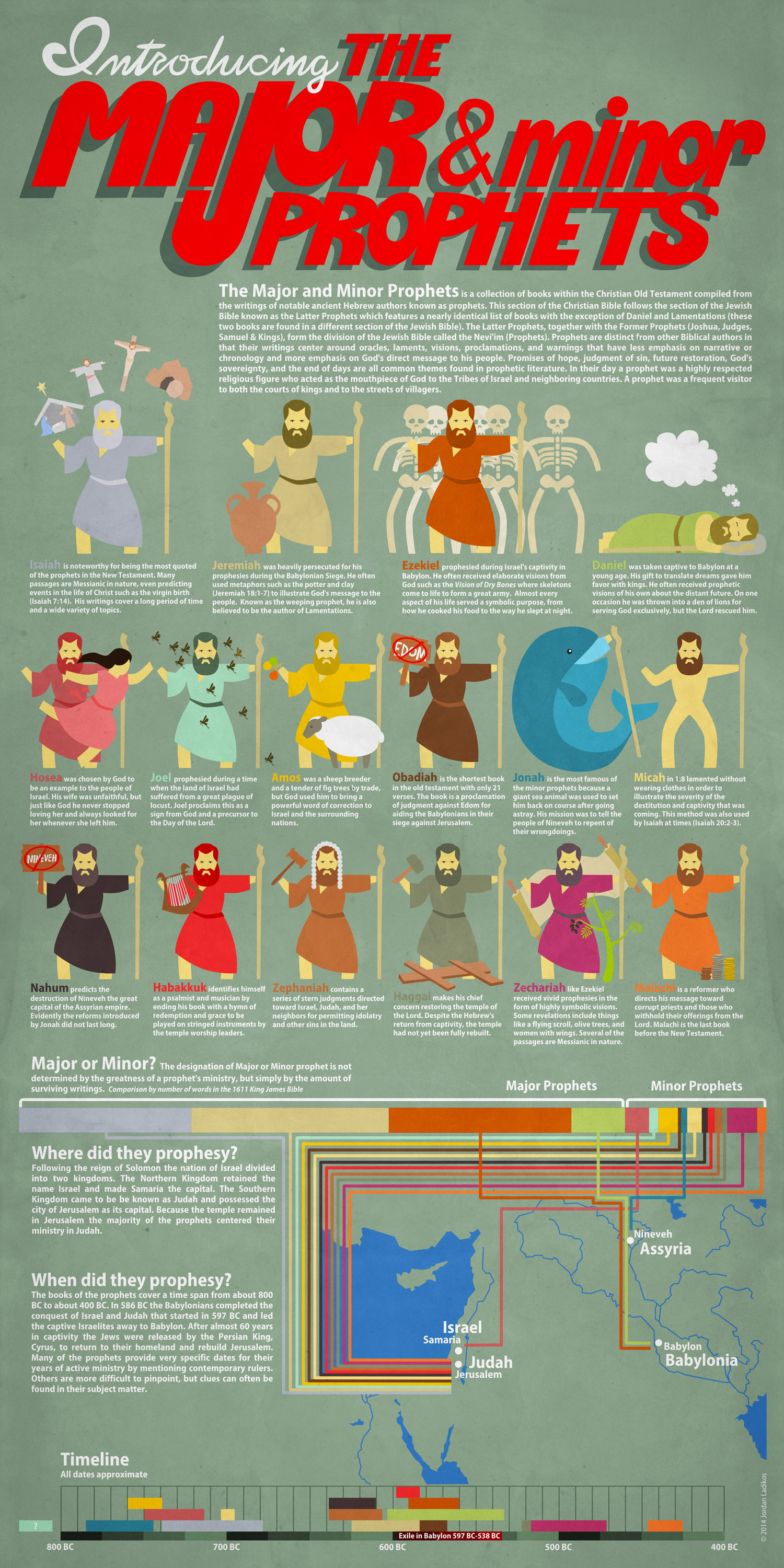 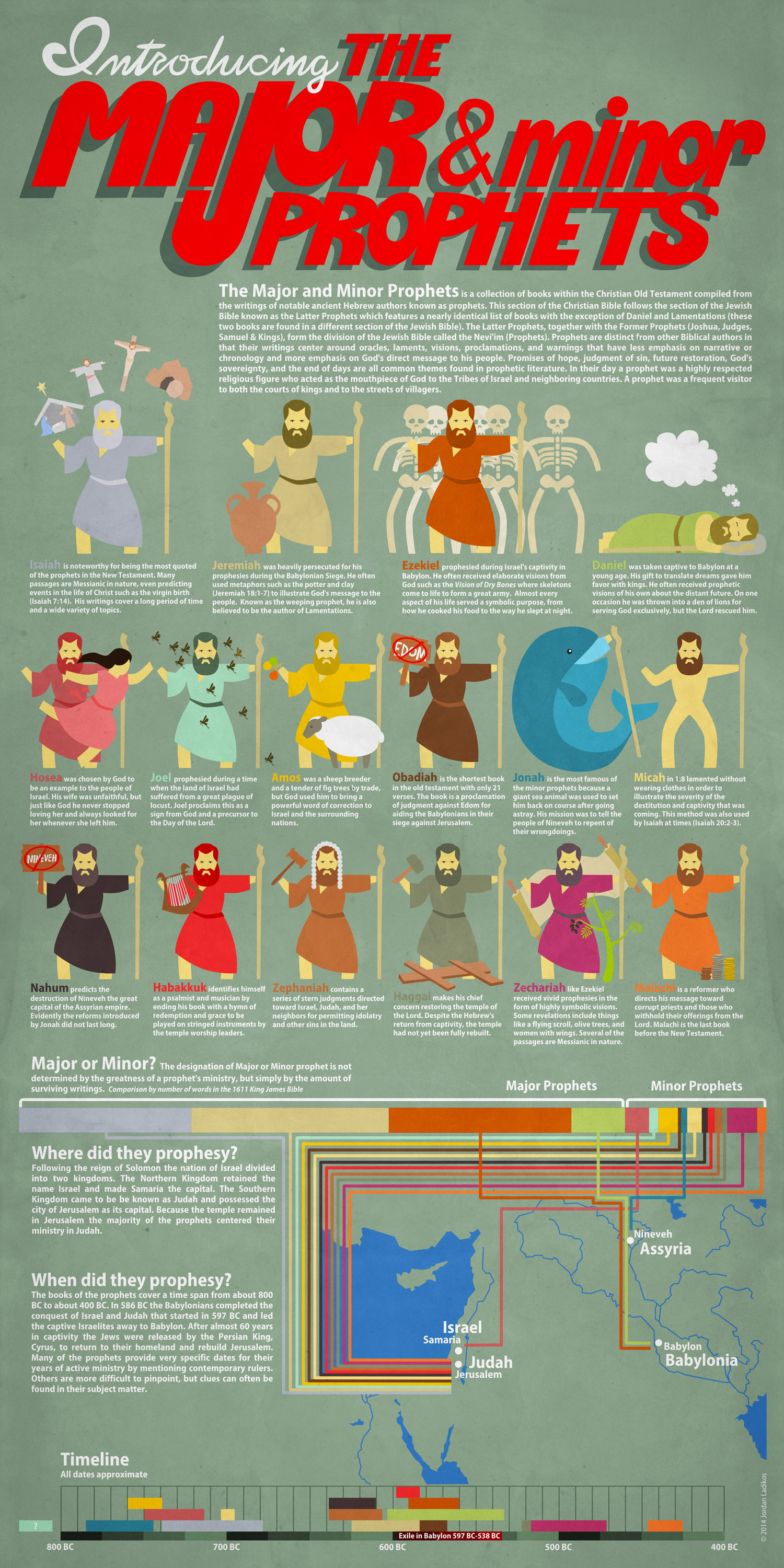 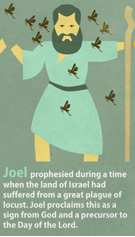 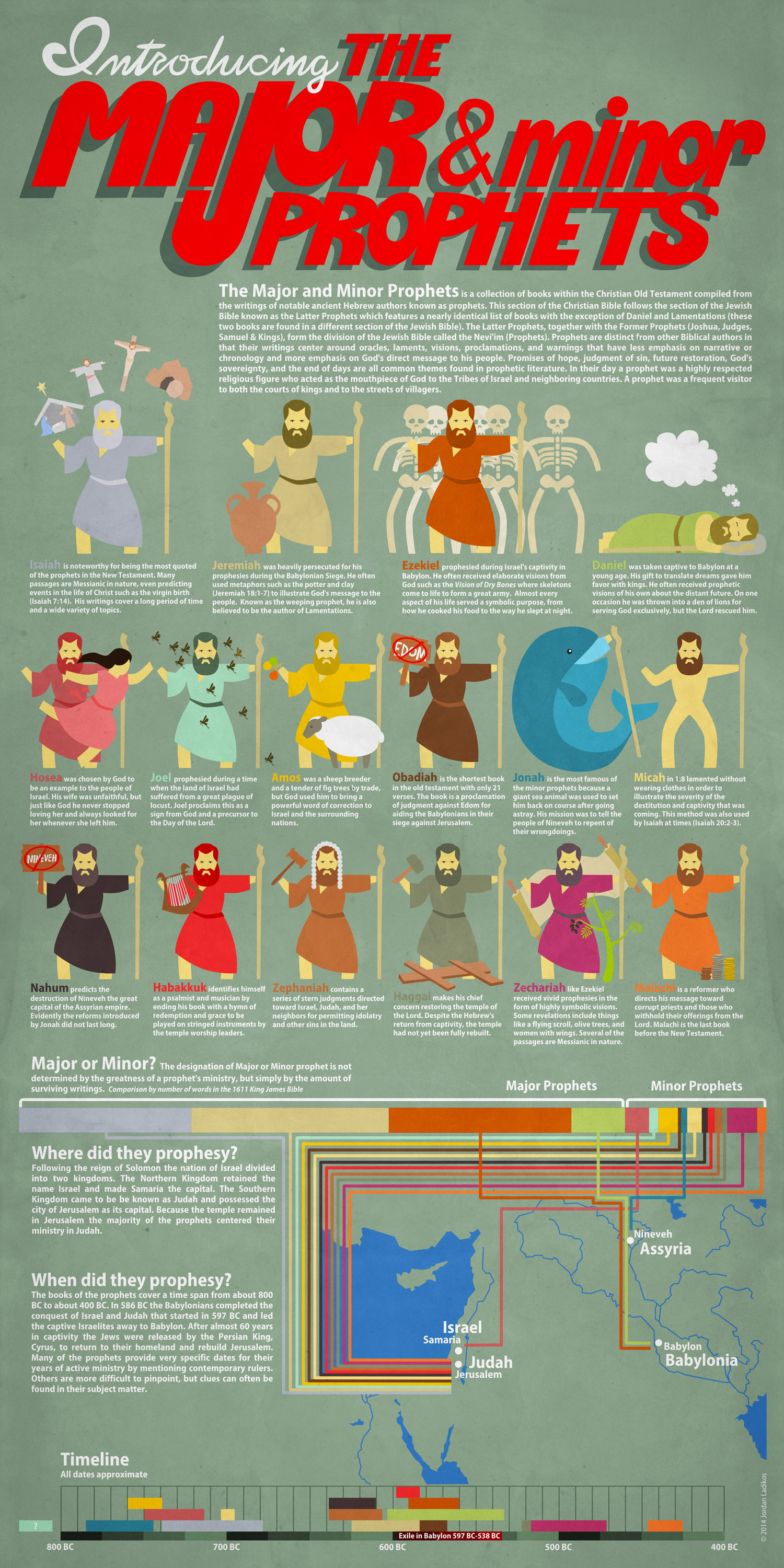 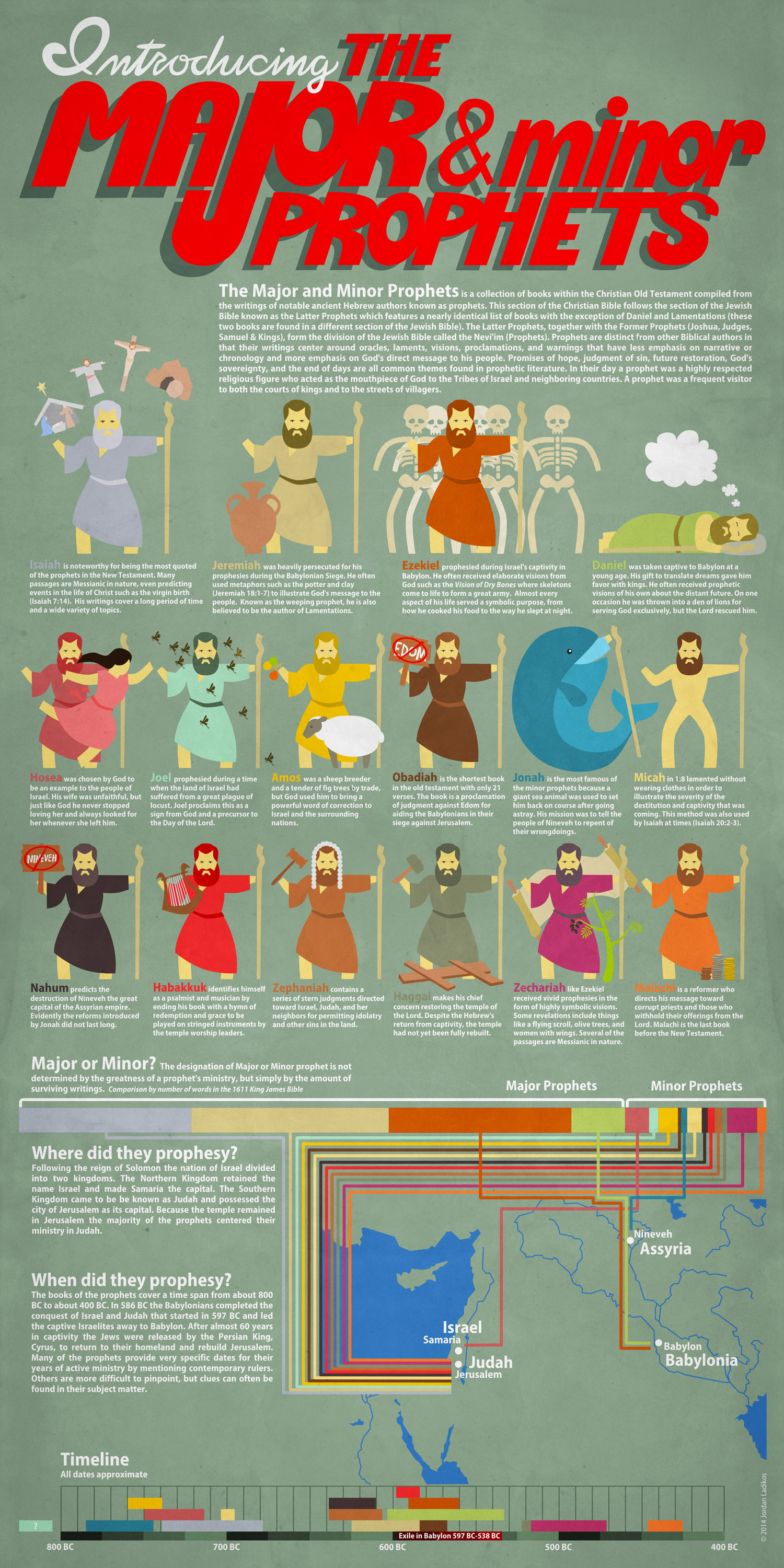 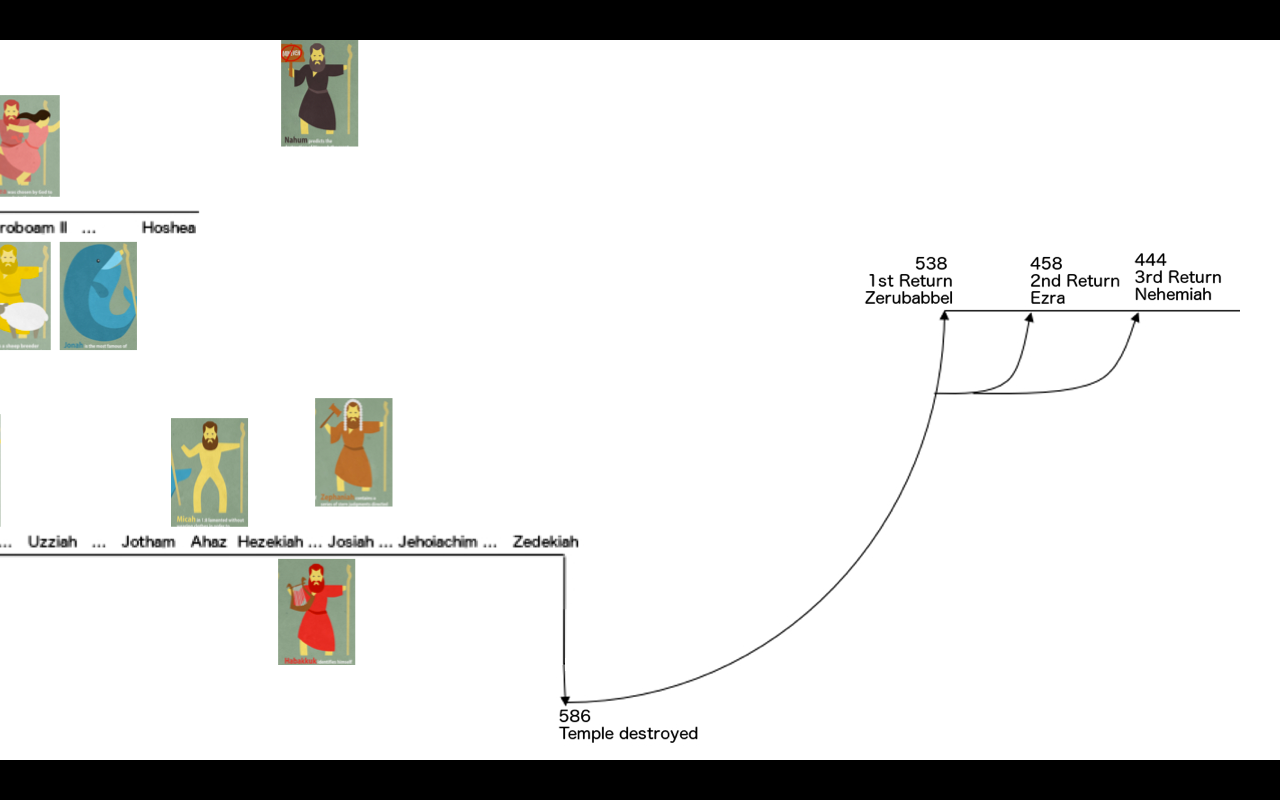 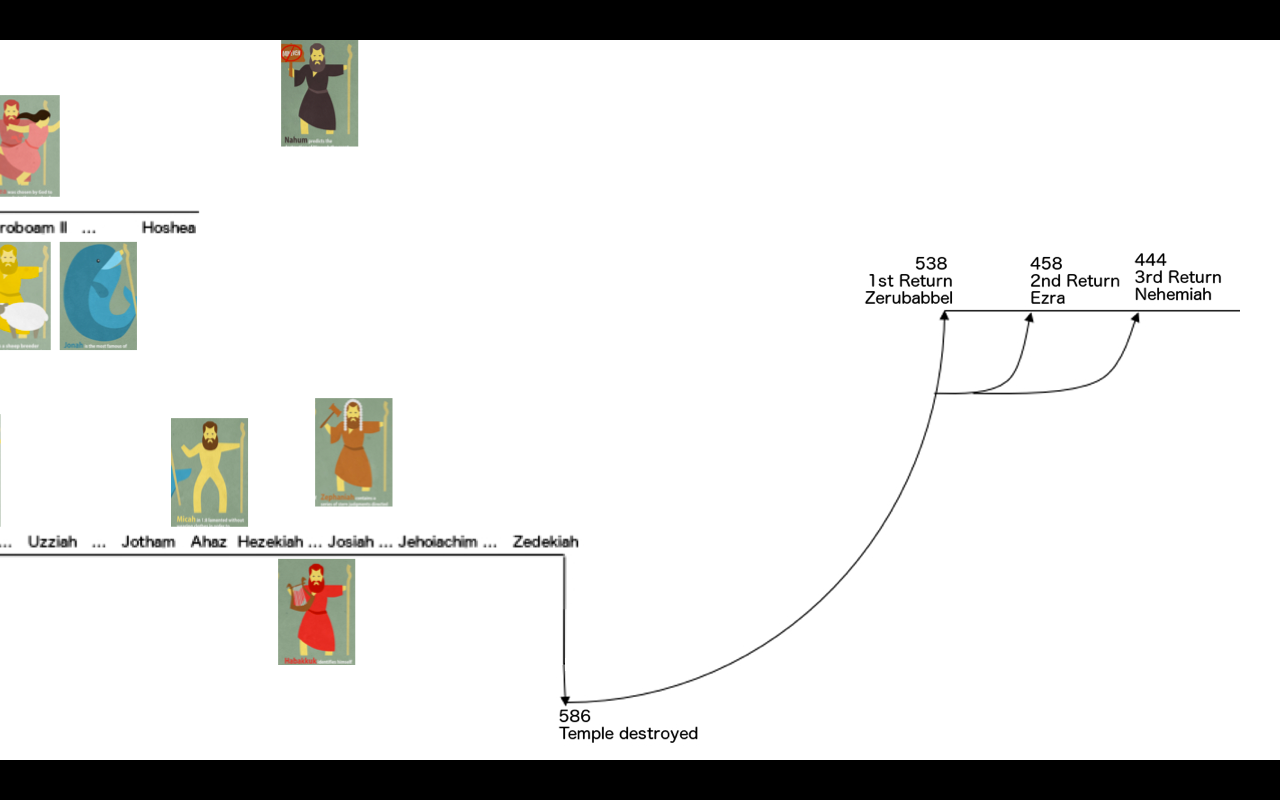 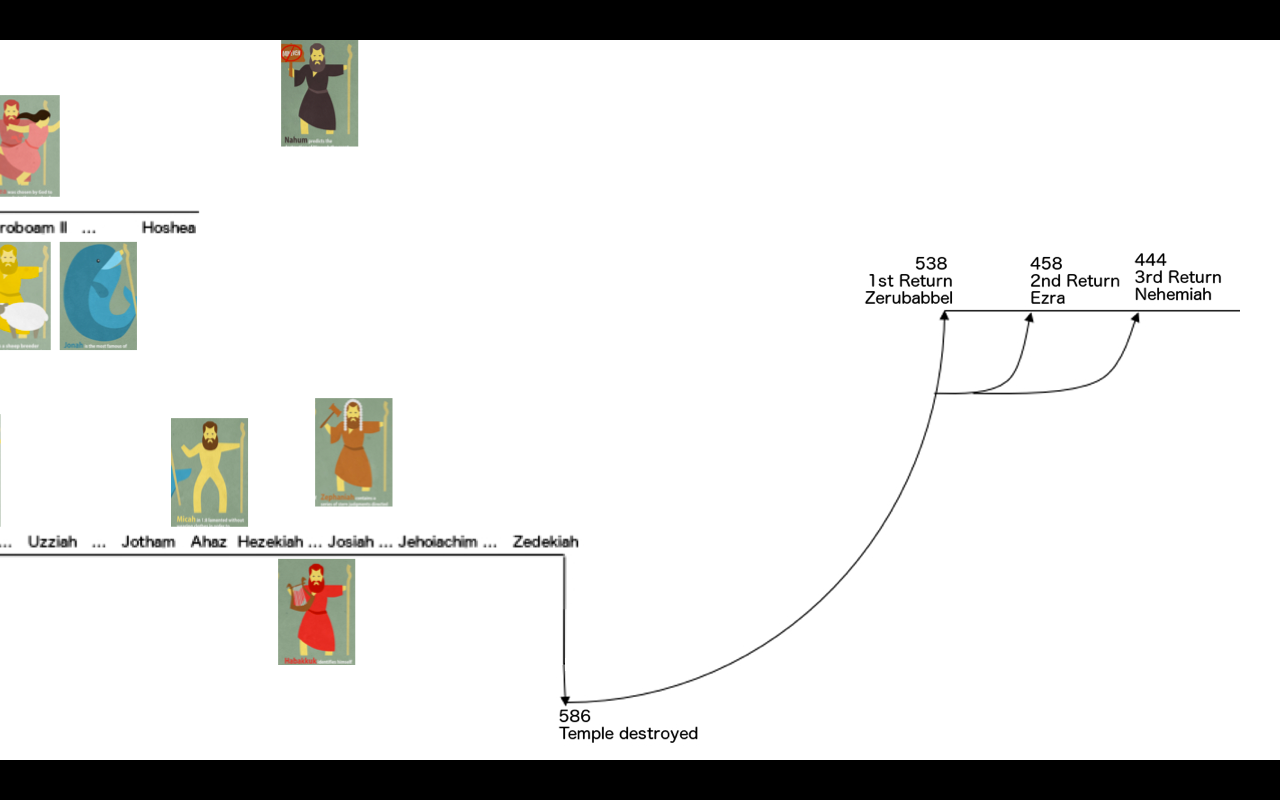 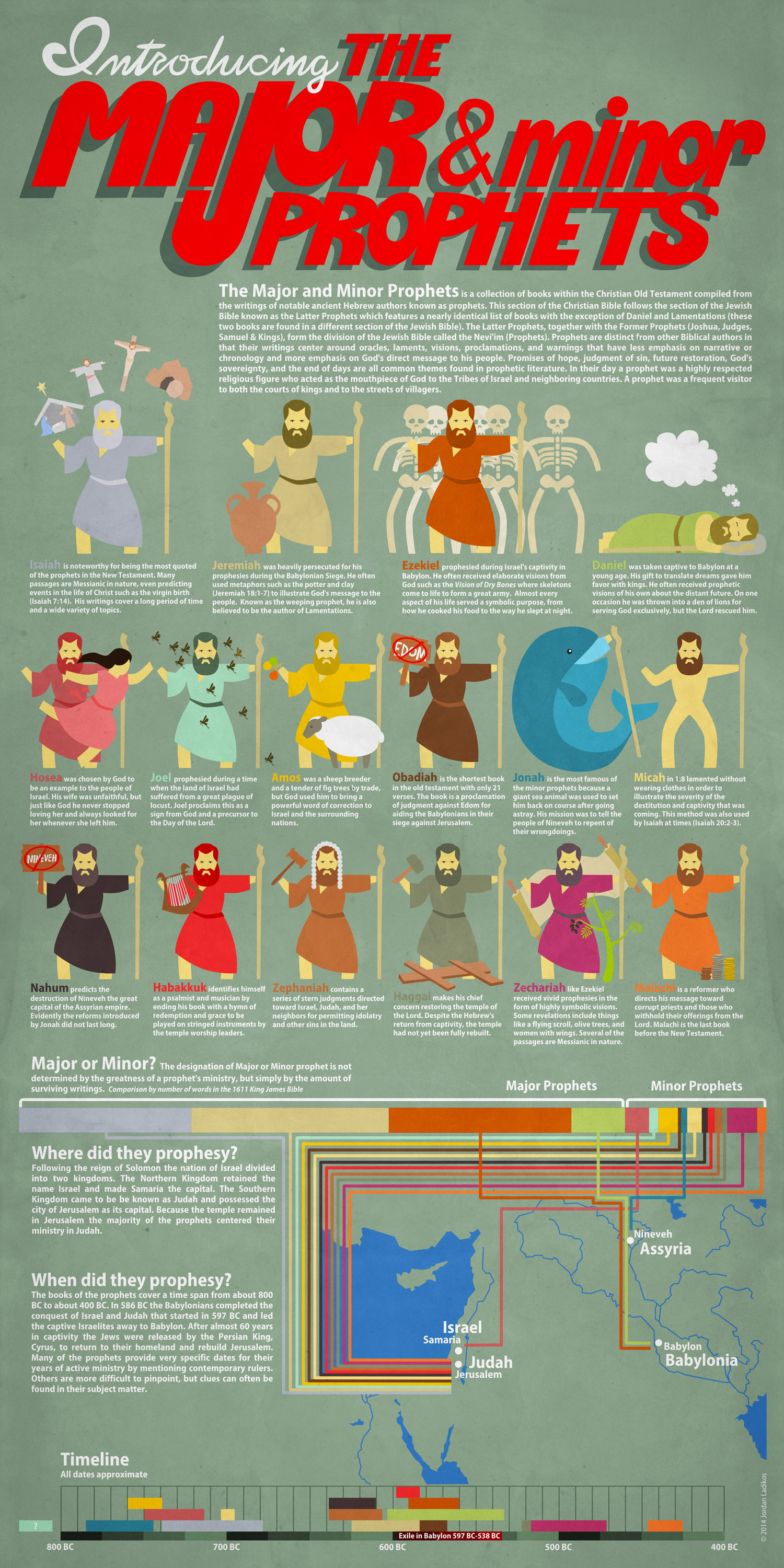 Outline
Introductory Issues
Background
Text
Introductory Issues
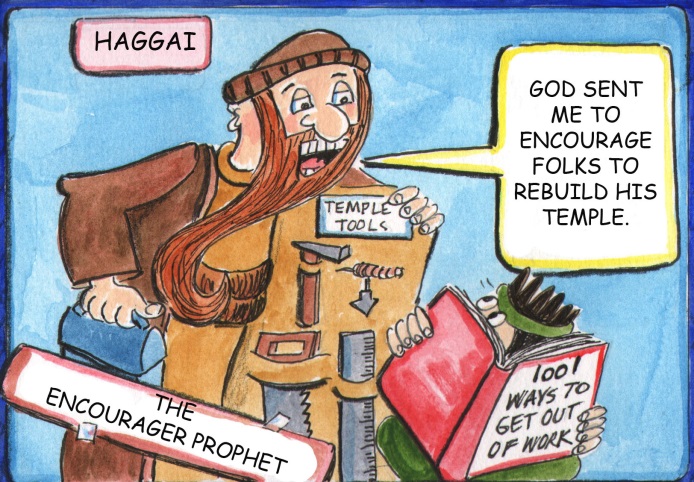 Author: Haggai (1:1) “Festival”
Date: 
1st message: August 29, 520 BC (1:1)
2nd message: October 17, 520 BC (2:1)
3rd and 4th message: December 18, 520 BC (2:10, 20)
Audience: Jews returned to Jerusalem from Babylonian Exile
Purpose/Message: To “encourage” the post-exilic Jews to finish rebuilding the temple of God.
Background
Background
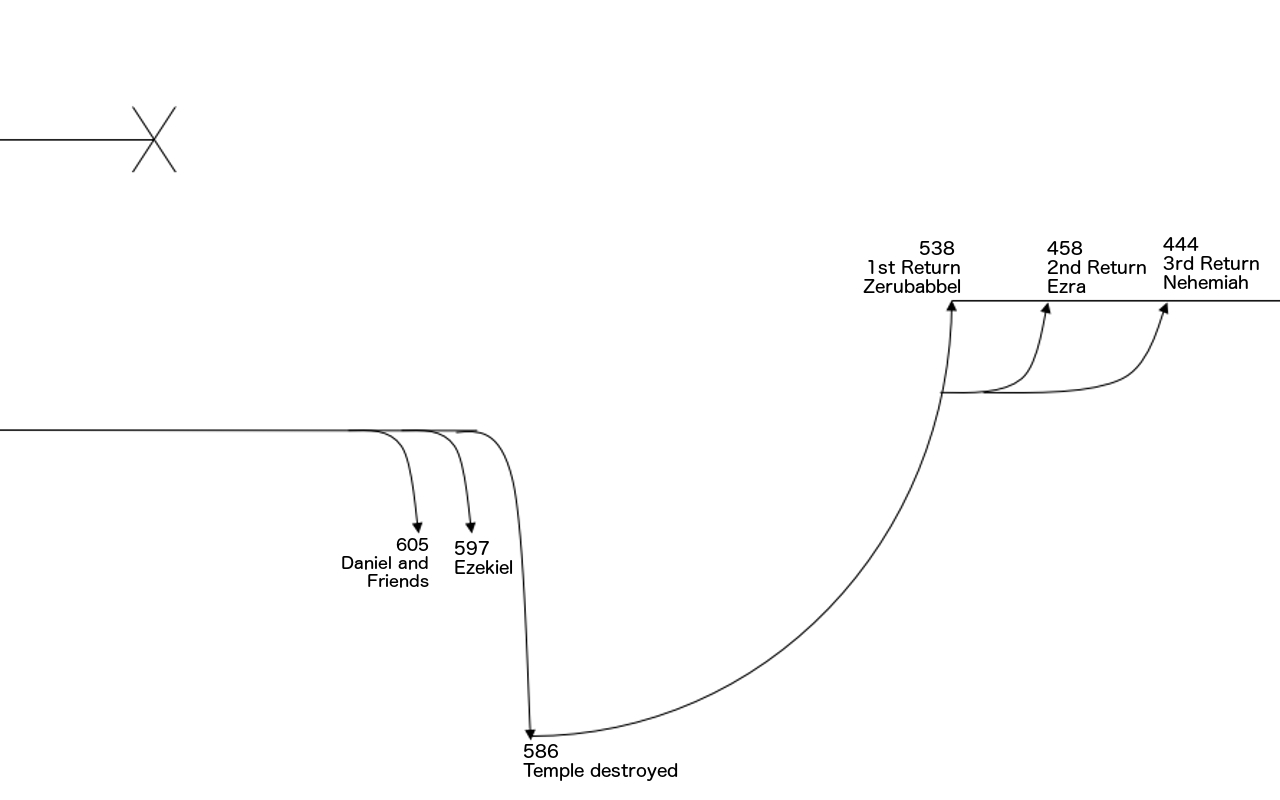 Background
Background
Cyrus the Great
Conquers Babylon in 539 (Daniel 5)
Makes decree that all captured people can return to home land
Zerubbabel leads first group of Jews back to Israel
Background
Ezra 3:8-4:5
Temple foundation is laid early on in return
Enemies of Judah opposed the rebuilding
“from the days of Cyrus to the days of Darius”
Nation becomes discouraged and begins “half” living in the land
Background
Persian Kings
Cyrus the Great – 559-530BC
Cambyses II – 530-522BC
Gaumata – 522BC
Darius I (the Great) – 522-486BC
Xerxes (Ahasuerus) – 486-465BC
Artaxerxes – 464-424BC
Background
Ezra 5-6
Read Ezra 1:1-2
Tattenai opposes the rebuild, writes to King Darius for direction
Darius discovers Cyrus’s decree
Darius issues instruction to “Leave this work on the house of God alone; let the governor of the Jews and the elders of the Jews rebuild this house of God on its site.”
Read Ezra 6:14-15
Text
Message 1: A Call to Rebuild (1:1-15)
Message 2: Promise of Future Glory of Temple (2:1-9)
Message 3: Priestly Illustration of Obedience (2:10-19)
Message 4: Messianic Prophecy (2:20-23)
Message 1: A Call to Rebuild (1:1-15)
Read verse 1. Who is talking to whom? 
“These people say the time has not yet come…” (v2)
“Is it a time for you yourselves to dwell in your houses while this house (Temple) lies in ruin?” (v4)
“Consider your ways.” (v6) 
What does this mean?
Message 1: A Call to Rebuild (1:1-15)
Consider your ways: (v5)
sown much/harvested little 
eat and drink/never have enough
clothe yourselves/no warmth
earn wages/lose them
Consider your ways. (v7)
I have sent hardship until you build the temple. (v8-11)
Message 1: A Call to Rebuild (1:1-15)
“Then Zerubbabel and… obeyed the voice of YHWH... and the people feared YHWH.” (v12)
“And they came and worked on the house of YHWH (v14)
Message 2: Promise of Future Glory of Temple (2:1-9)
“Who is left among you who saw this house in its former glory? … Is it not as nothing in your eyes?” (v3) (cf. Ezra 3:8-13)
“Be strong... work, for I am with you...” (v4)
“... according to the covenant that I made with you when you came out of Egypt.” (v5)
what covenant is that?
“Yet once more I will shake (everything) so that the treasures of all nations shall come in” (v6-7)
Message 3: Priestly Illustration of Obedience (2:10-19)
“Ask the priests about the law” (v11)
Holy meat makes holy? - No. (v12)
Uncleaness makes unclean? - Yes. (v13)
This nation is unclean. (v14)
Previously you were not blessed, but from this day on I will bless you. (v19)
Message 4: Messianic Prophecy (2:20-23)
“I am about to shake the heavens and the earth and to overthrow the throne of kingdoms.” (v21)
What period is being described? 
On that day… I will take you Zerbbabel... and make you like a signet ring.” (v23)
cf. Jer 22:24-25; Matt 1:12